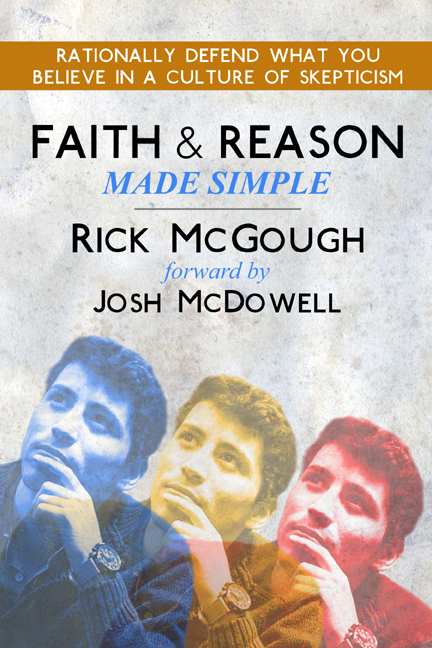 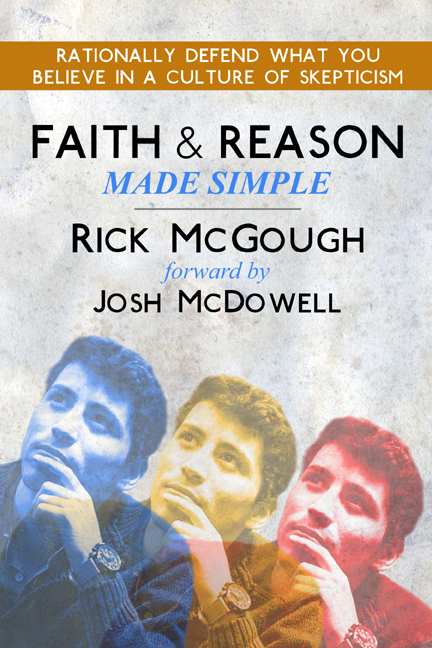 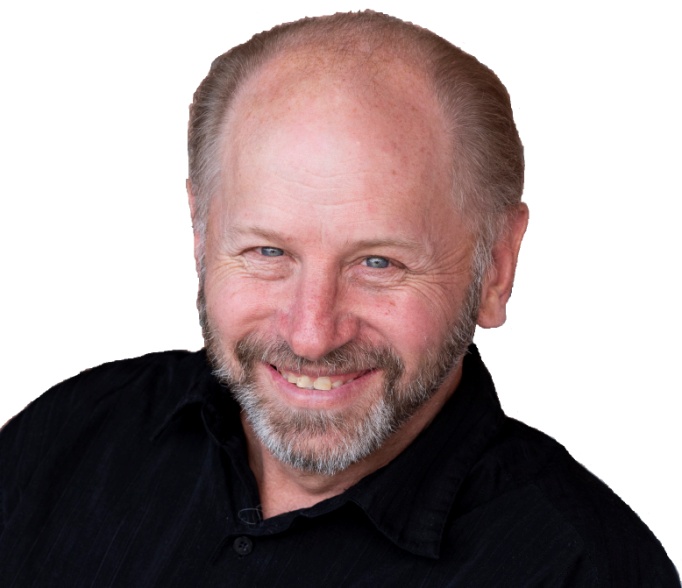 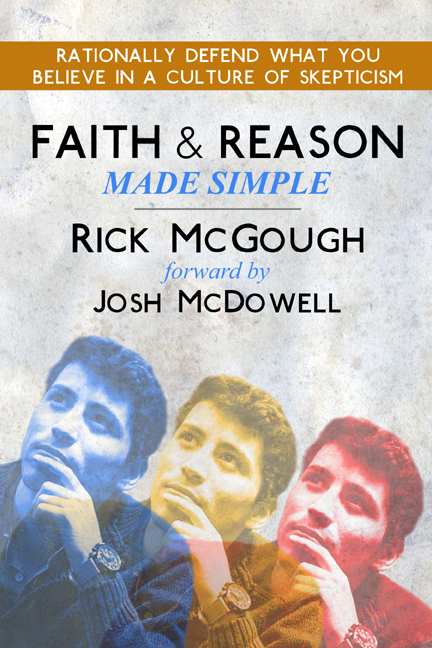 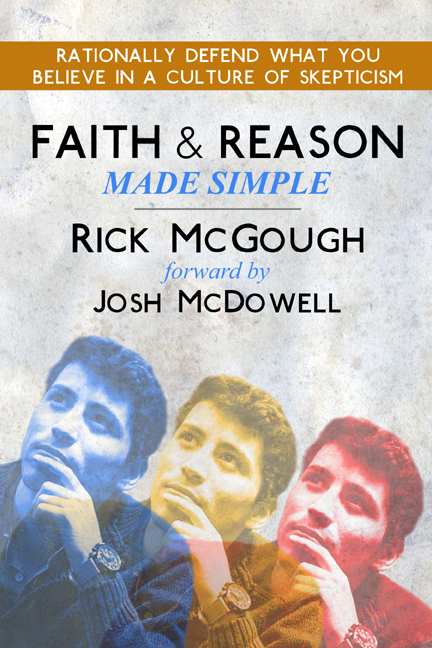 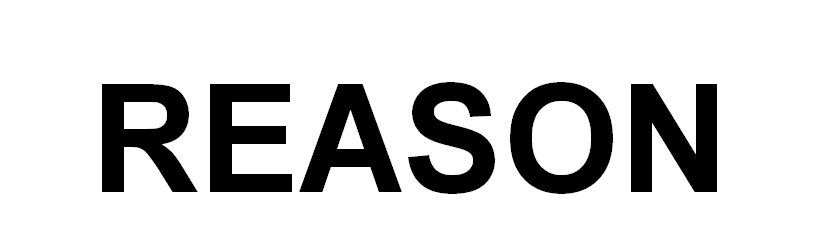 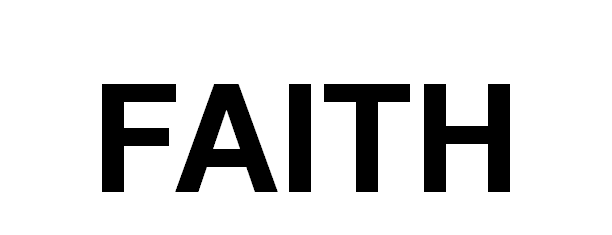 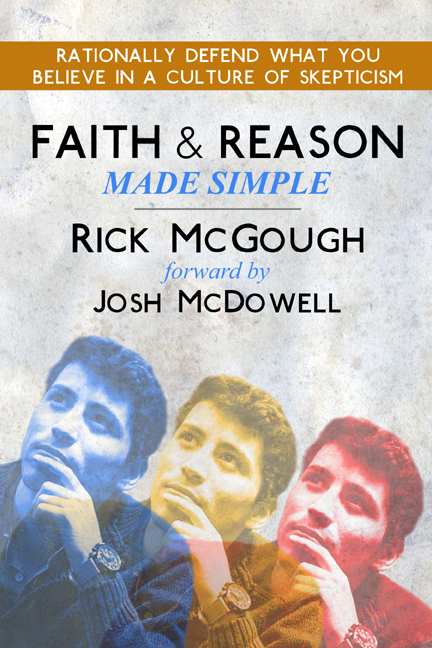 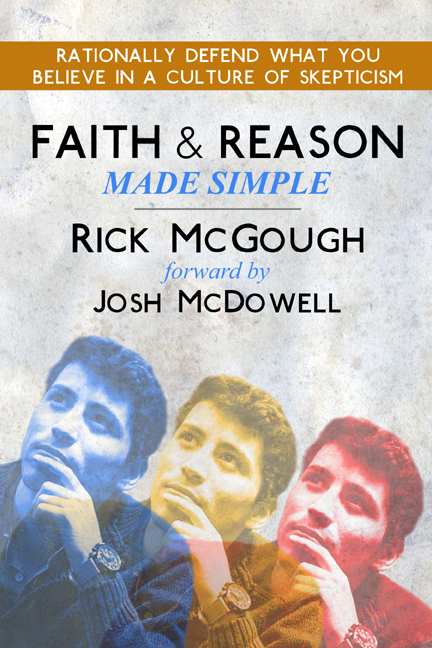 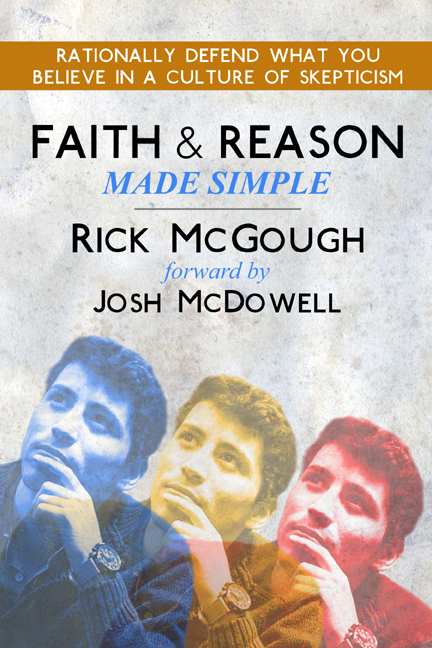 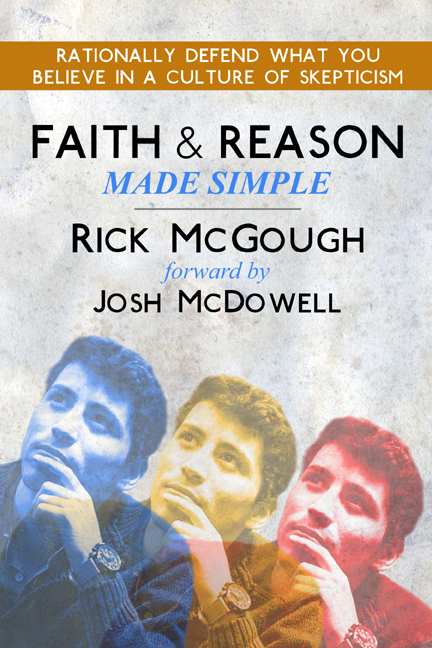 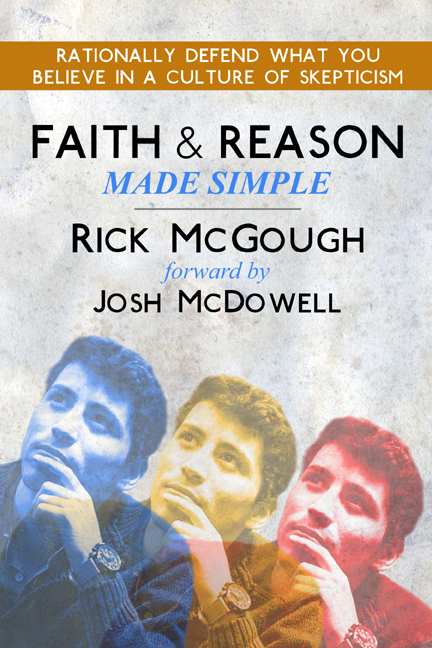 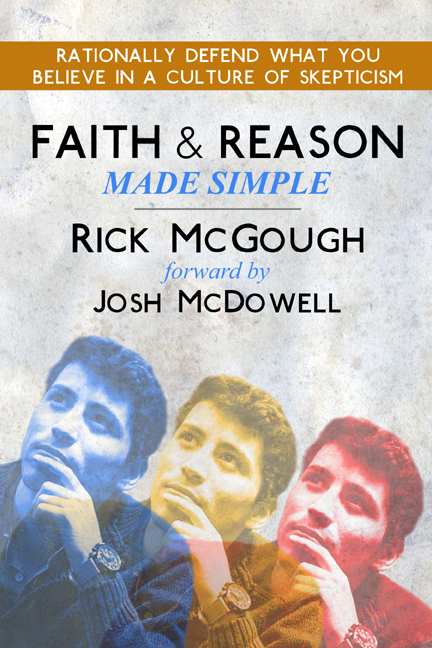 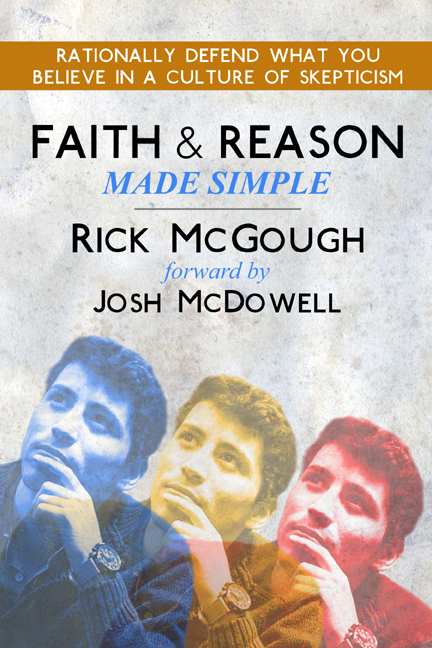 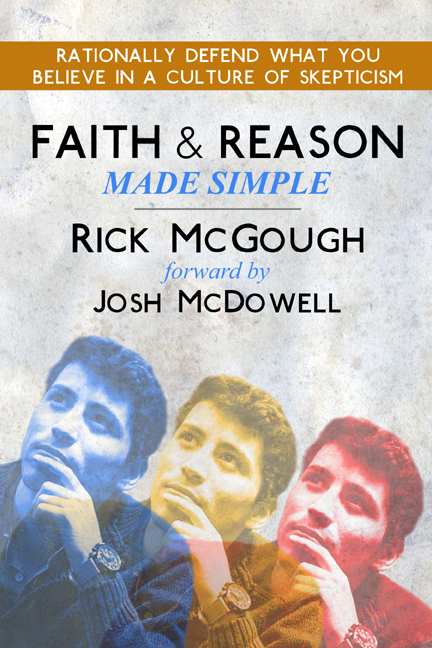 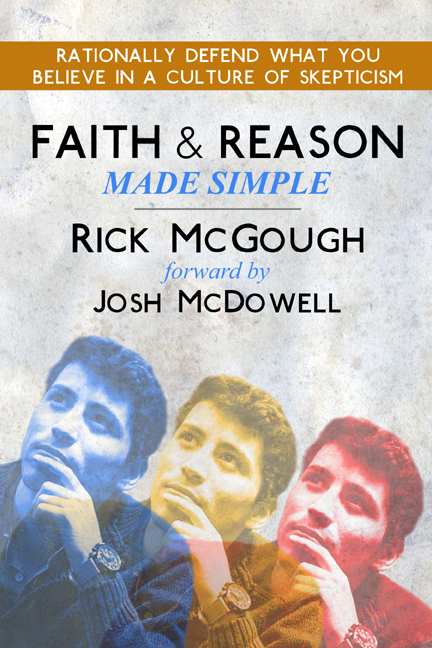 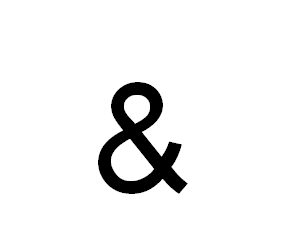 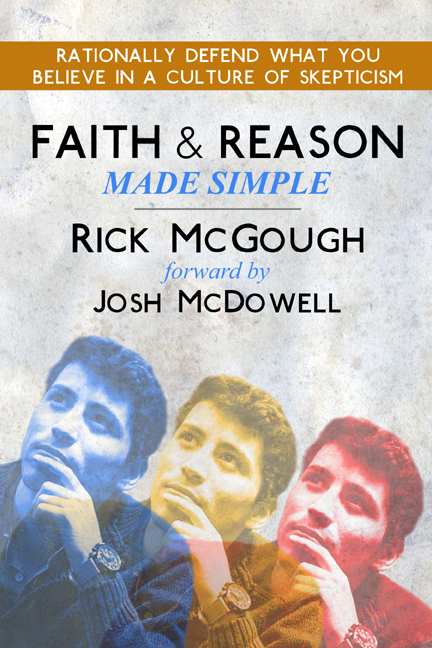 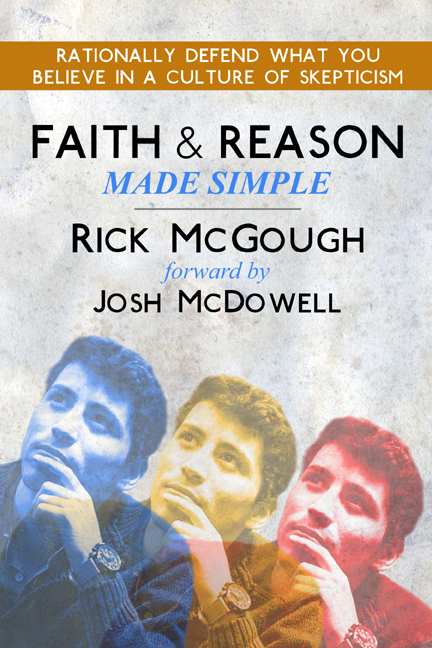 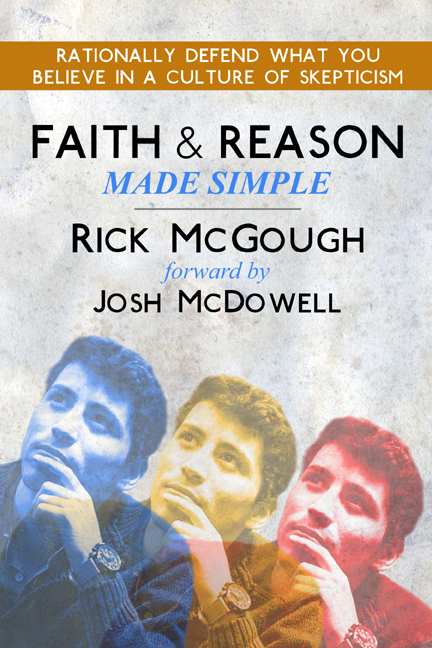 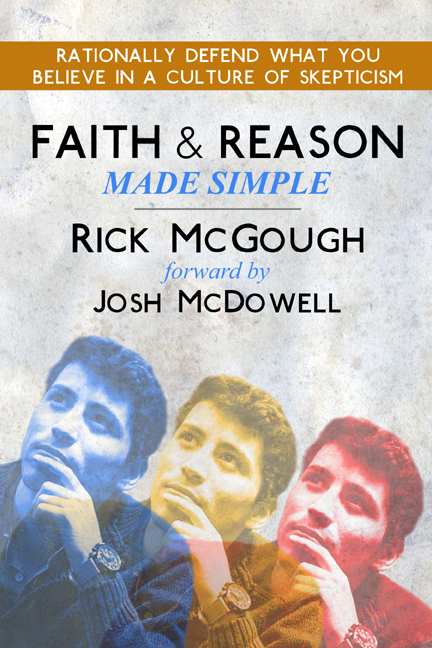 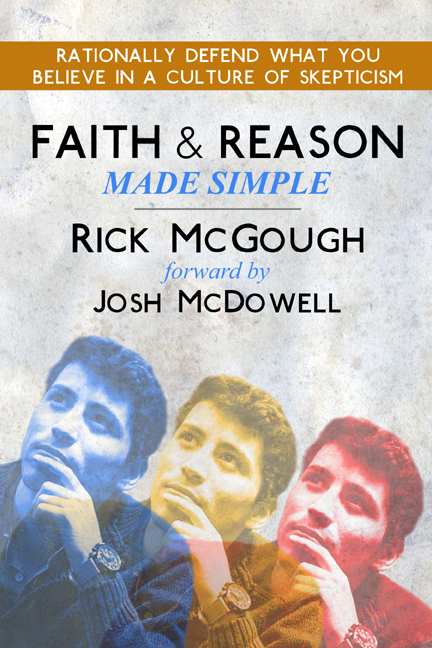 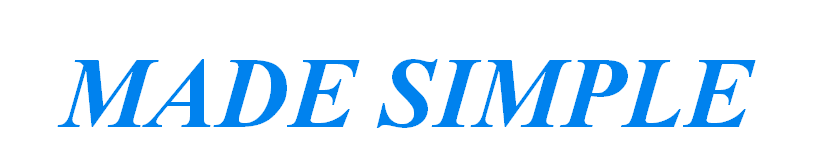 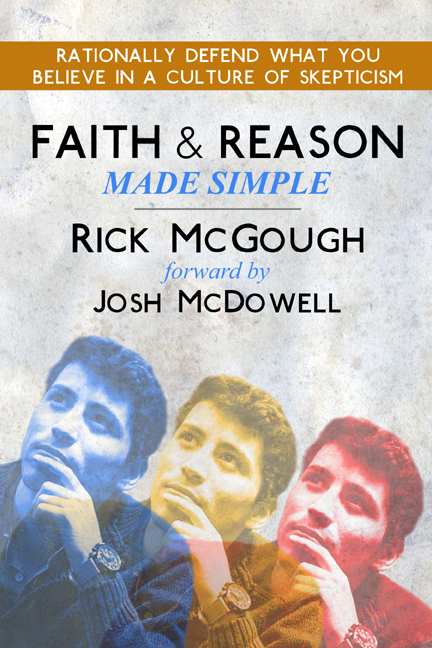 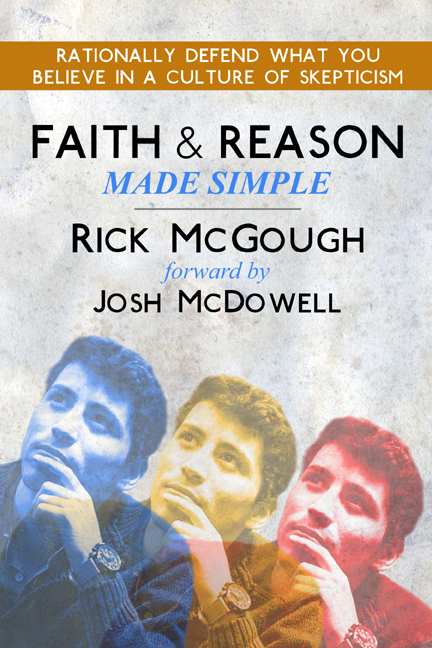 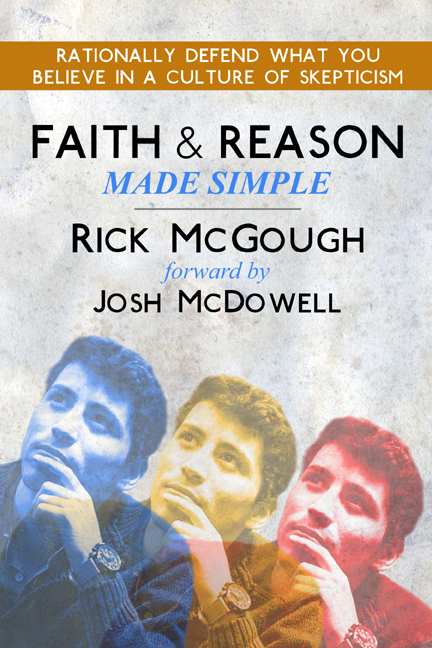 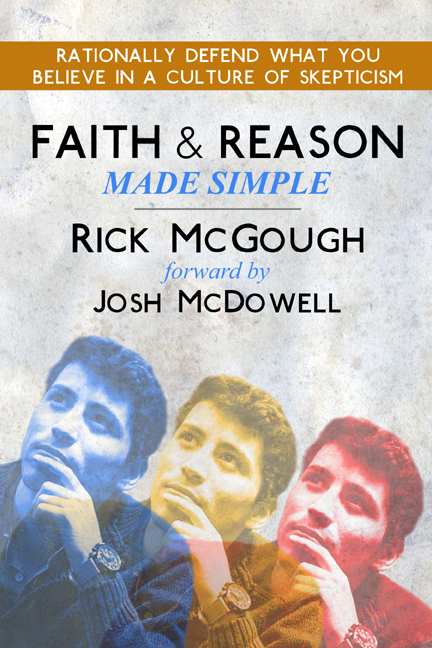 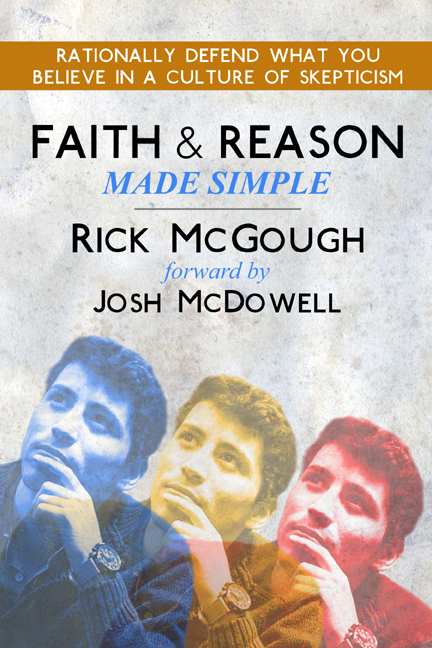 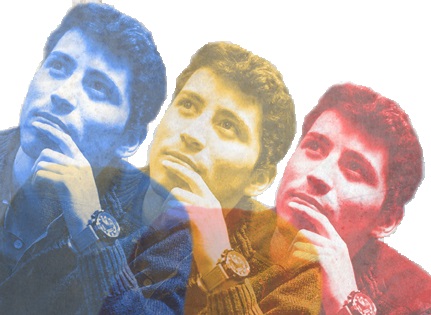 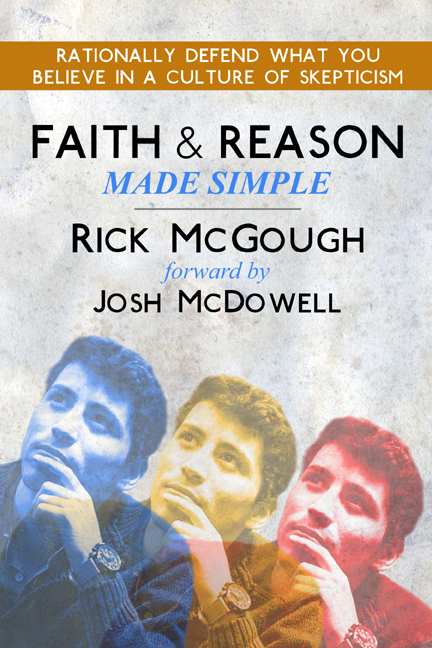 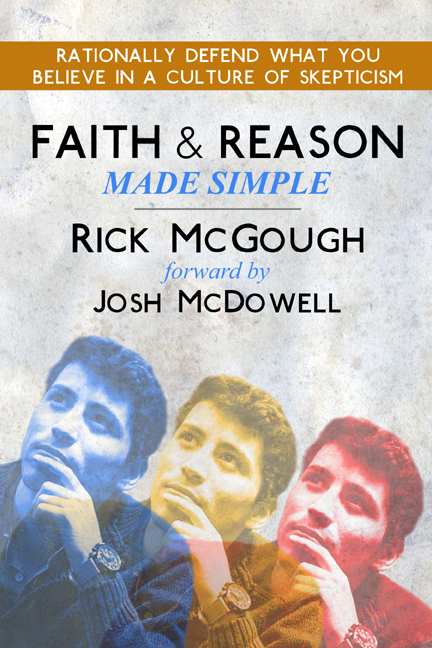 With 
Rick McGough
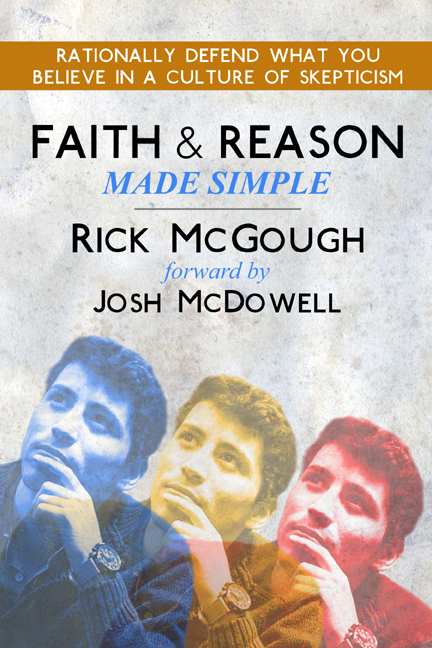 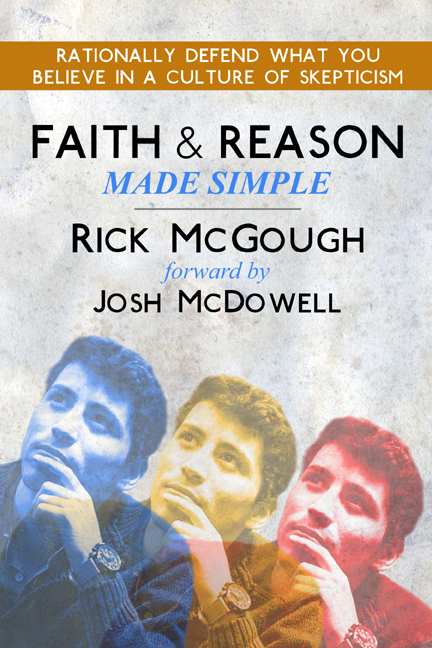 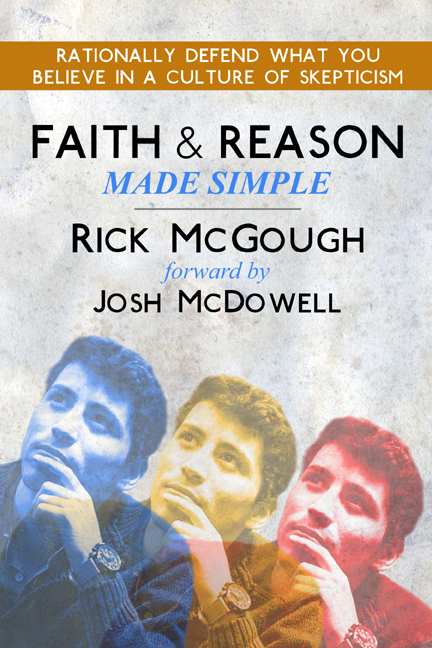 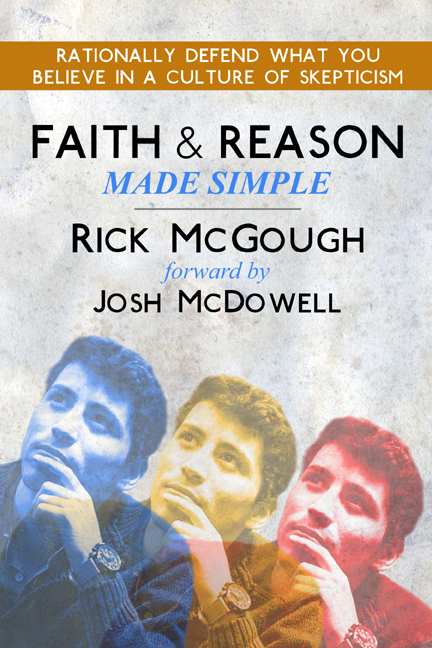 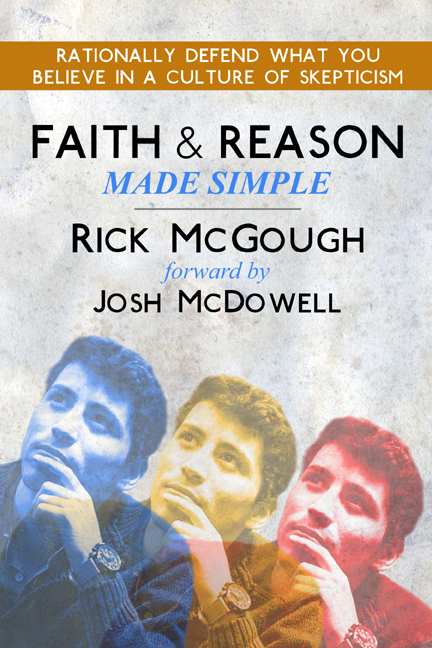 PART 6
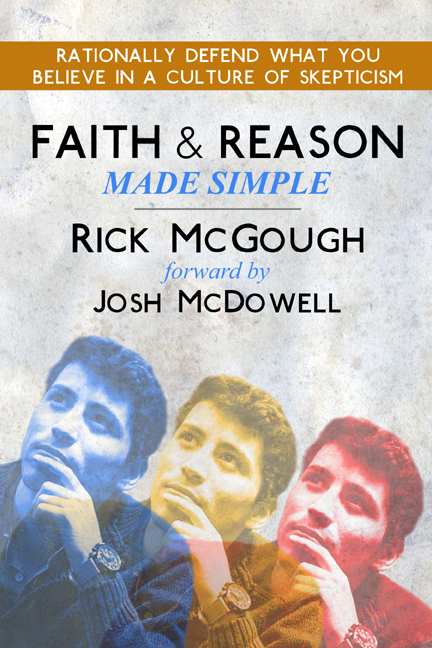 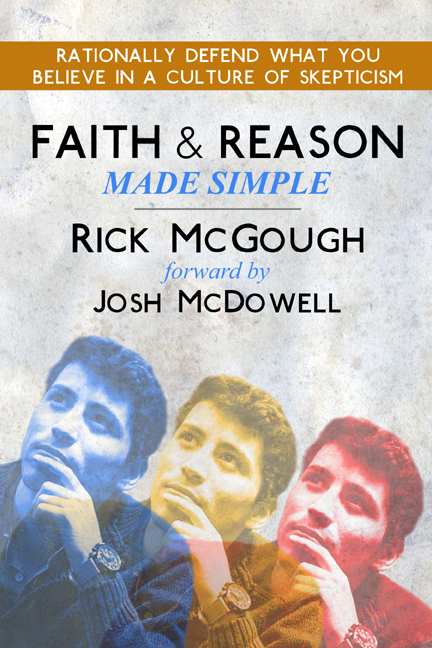 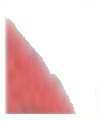 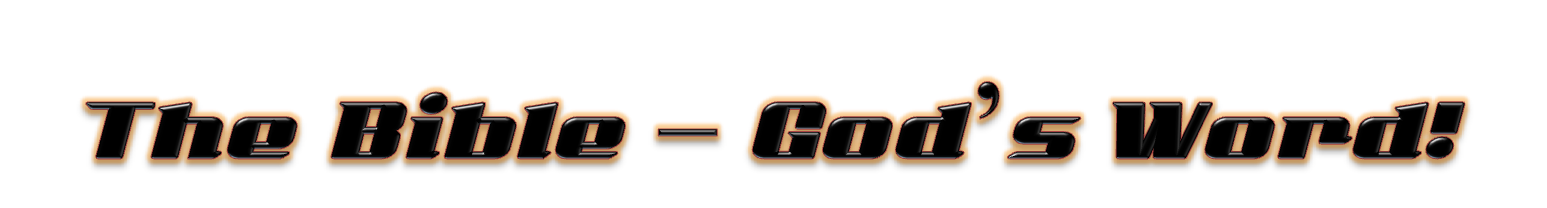 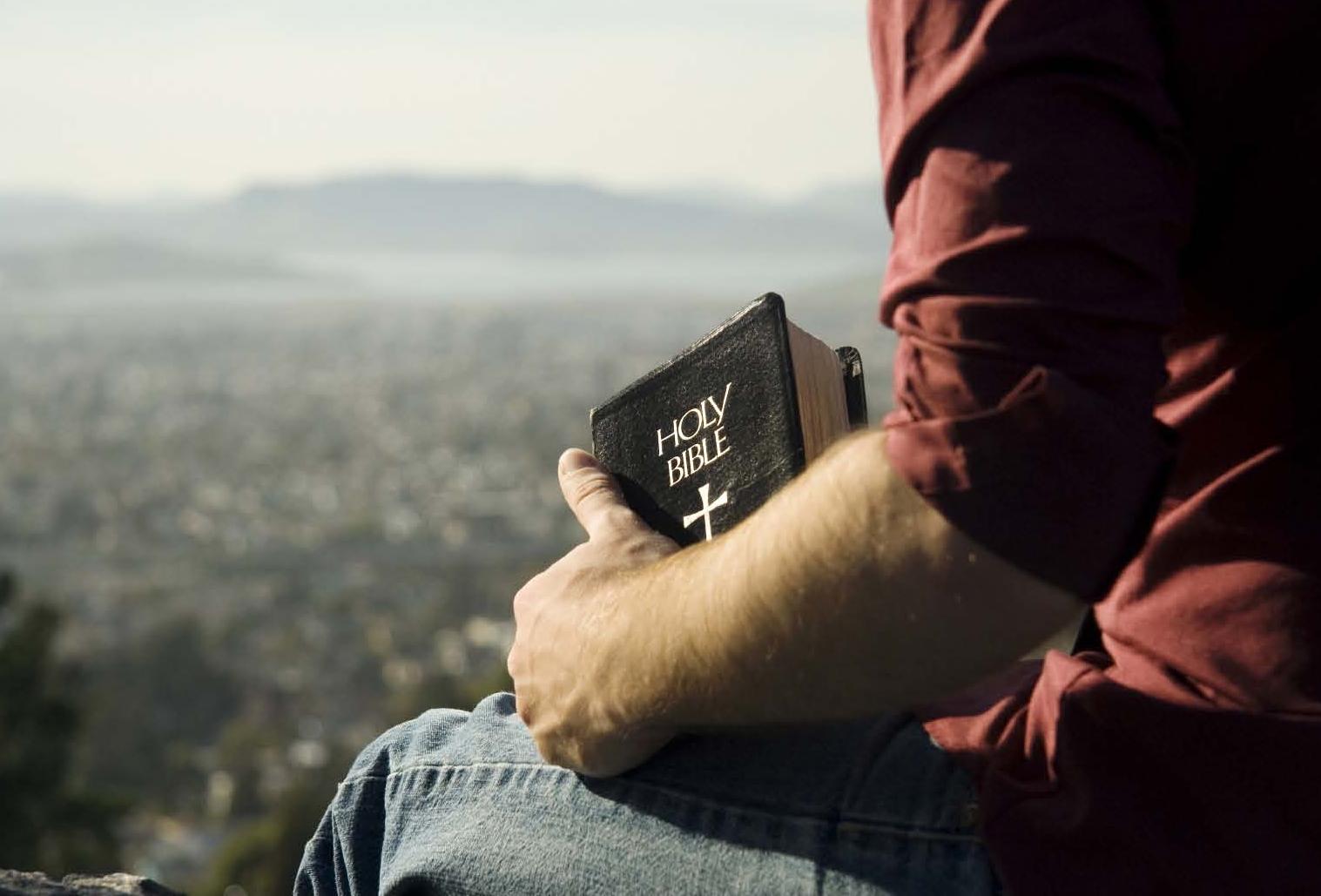 Faith & Reason  
Made Simple 
(Part 6)
The Anchor
of our Faith
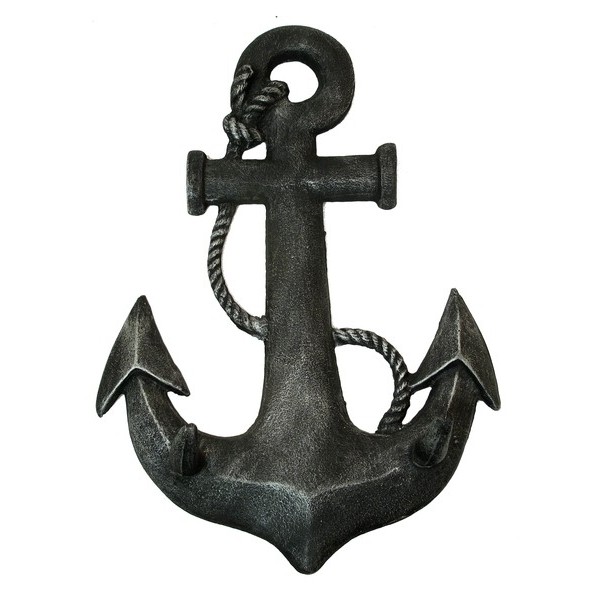 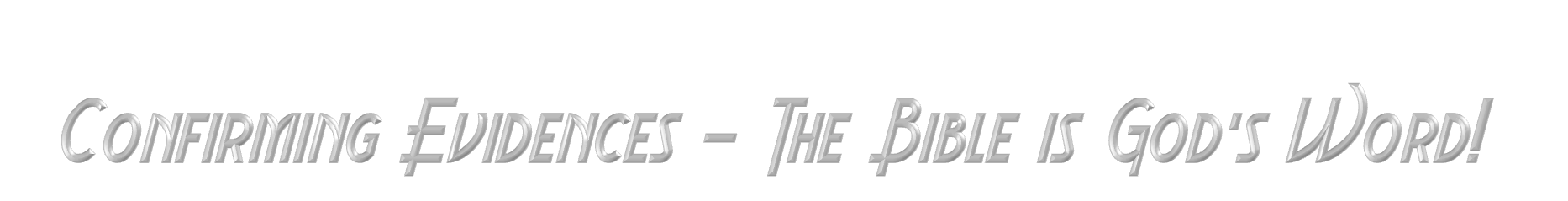 2 – Bibliographical Evidence
1 – Internal Unity
3 – Archaeology & History
4 – Medical Facts
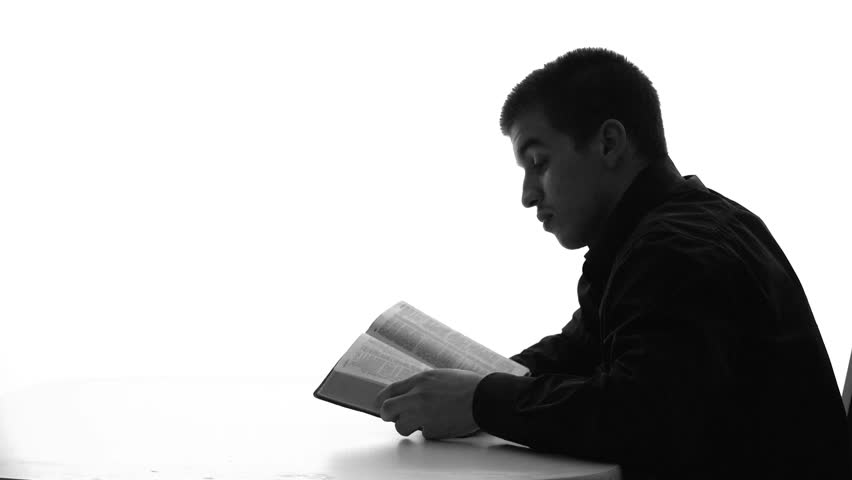 5 – Scientific Facts
6 – Fulfilled Prophecy
        a – Ancient Cities   b – World Empires
        c – Messianic 
        d – Jews Return to Israel
        e – End Times/Jerusalem
7 – Changed Lives
8 – Indestructibility & Distribution
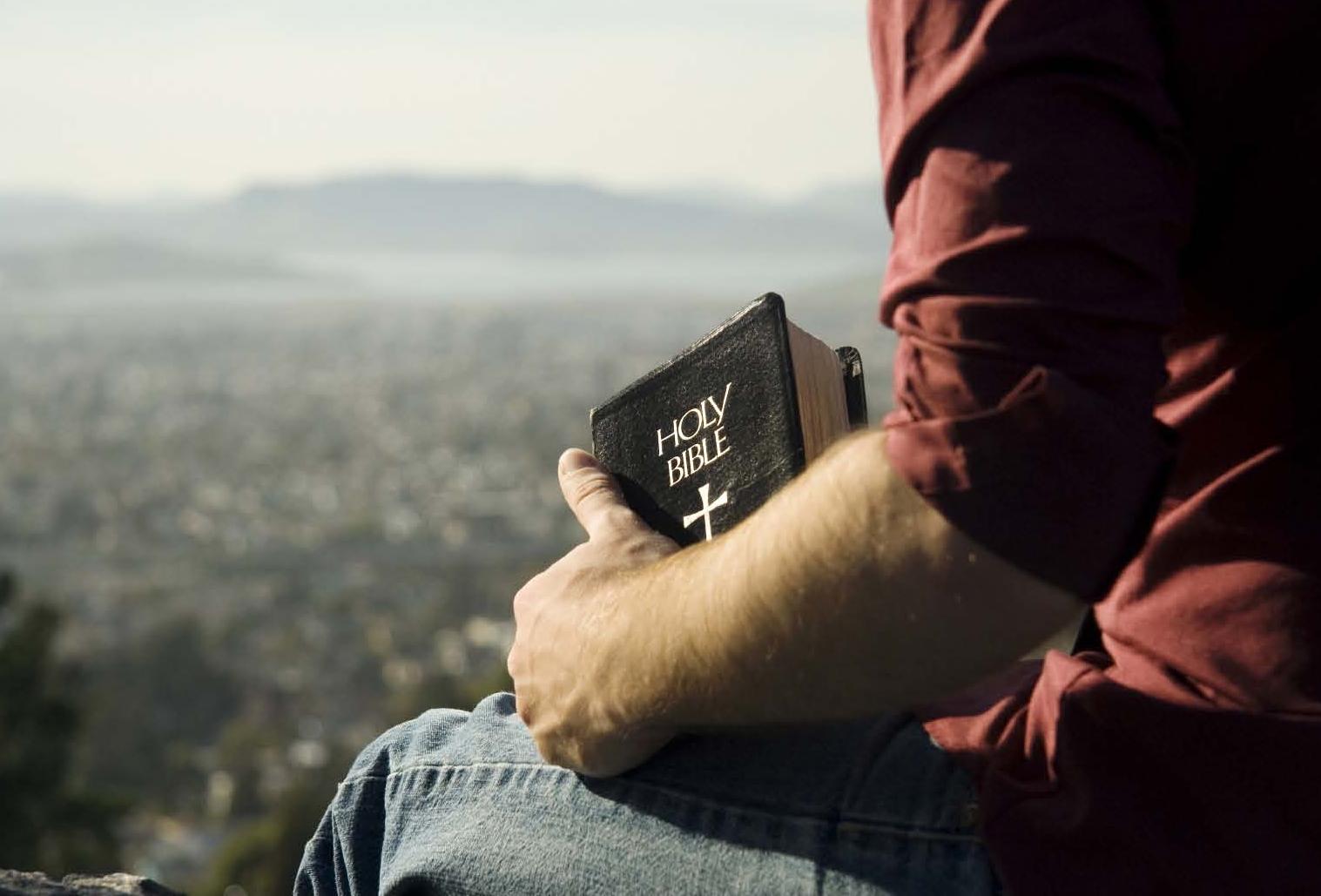 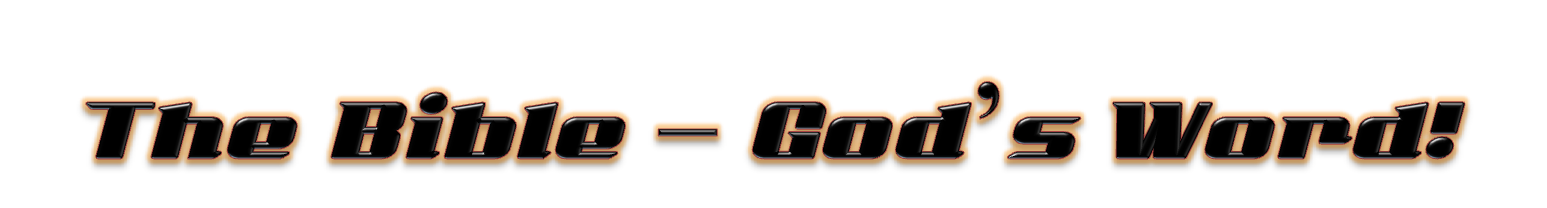 (5) Scientific
Facts
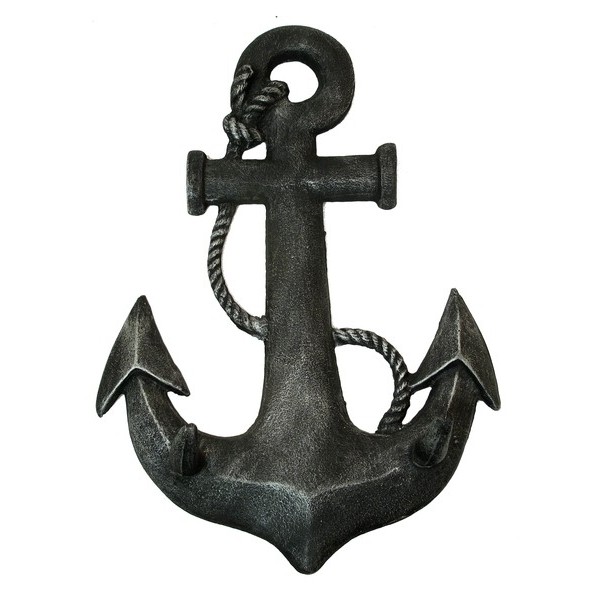 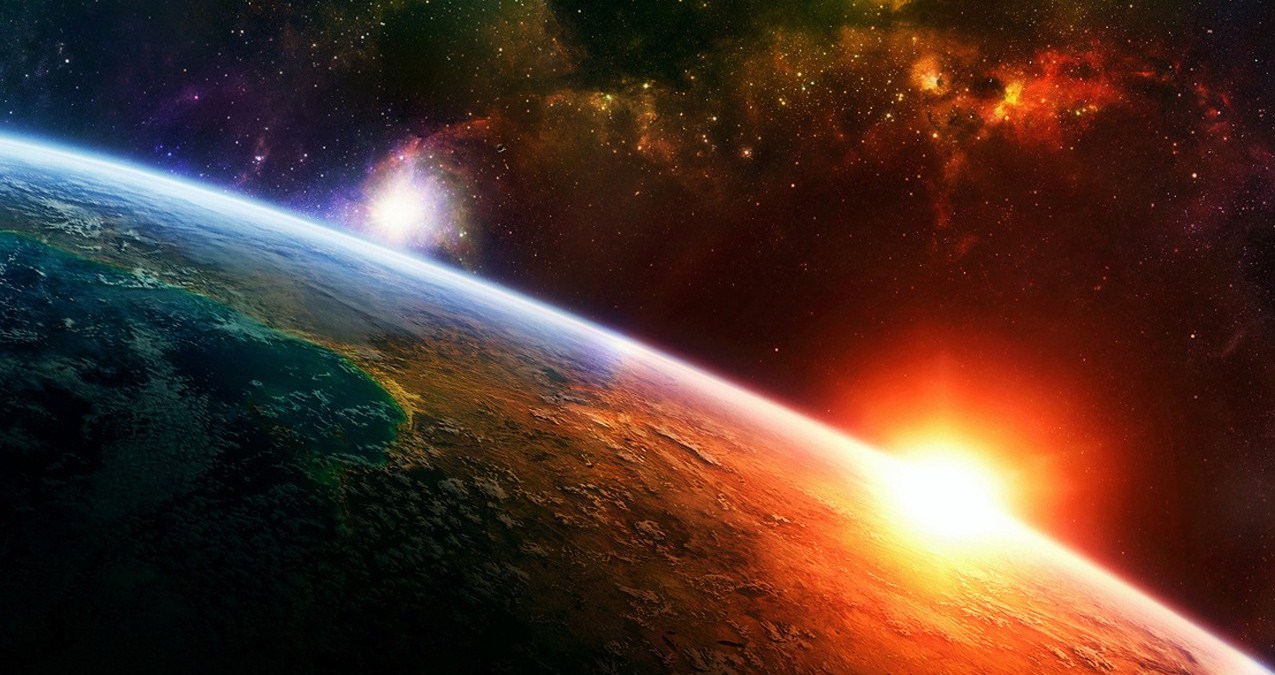 The Bible – God’s Word!
The Earth is a Sphere (Isaiah 40:22)
Scientific Facts Found in the Ancient Scriptures
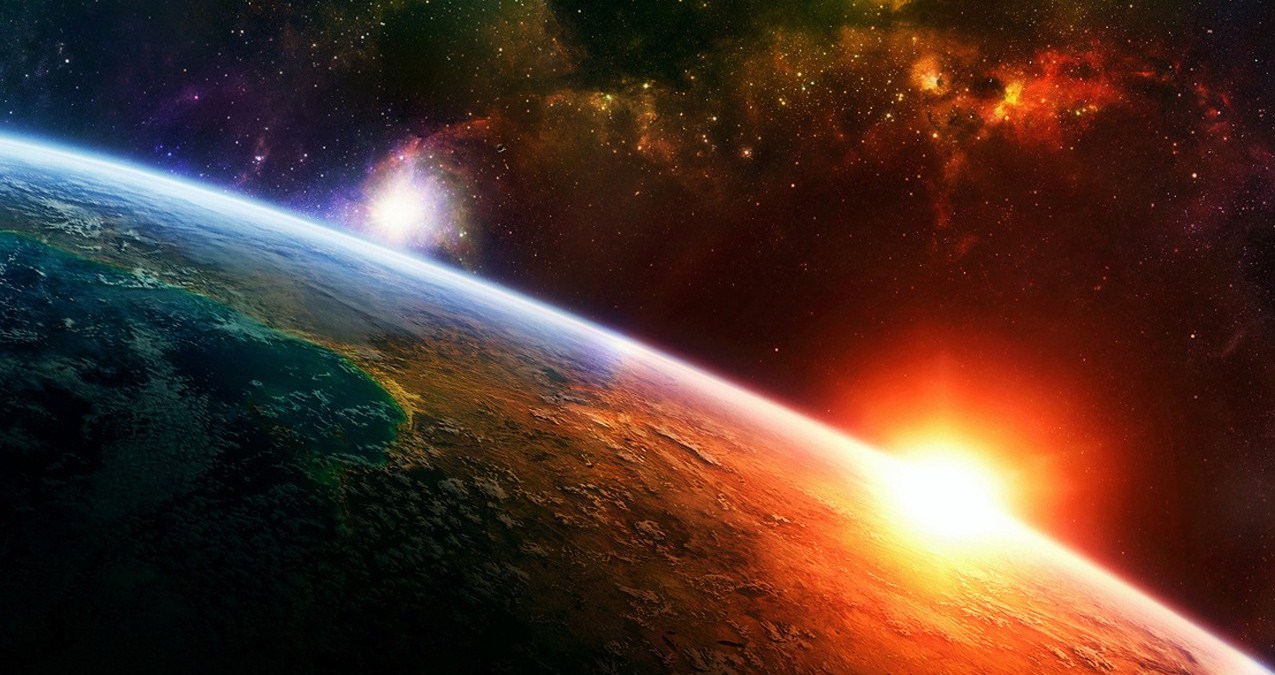 The Bible – God’s Word!
The Earth is a Sphere (Isaiah 40:22)
The Earth Hangs on Nothing  (Job 26:7)
Scientific Facts Found in the Ancient Scriptures
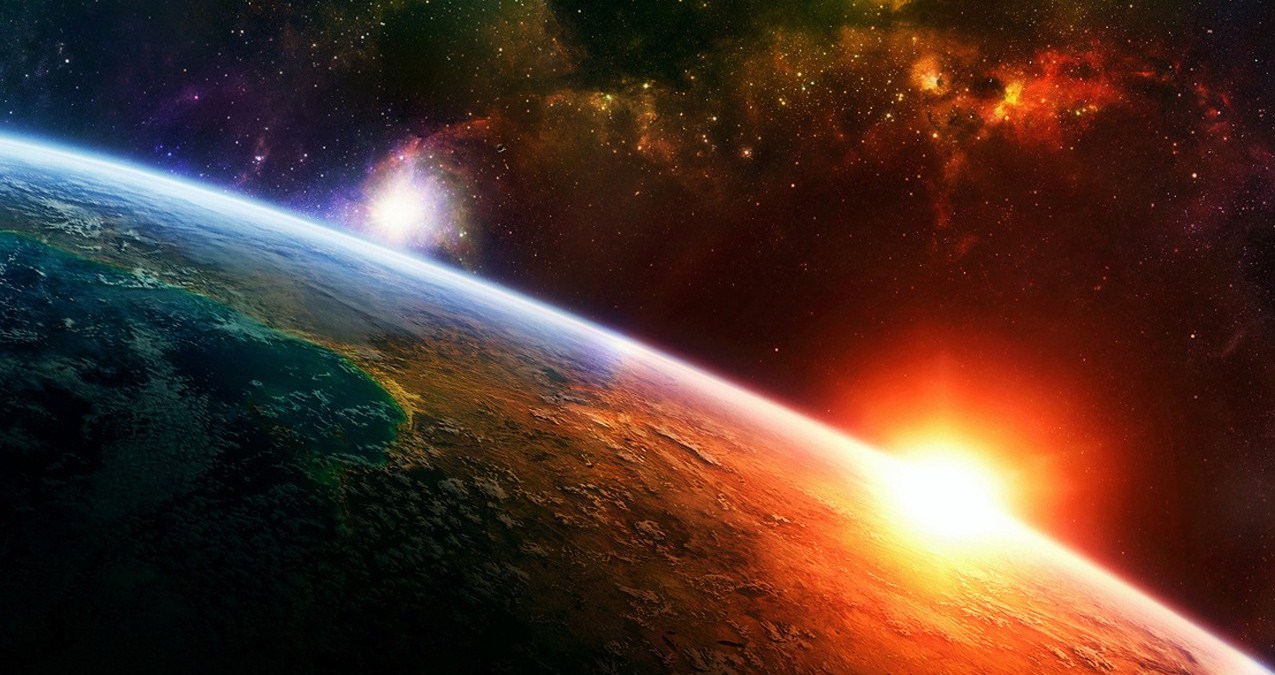 The Bible – God’s Word!
The Earth is a Sphere (Isaiah 40:22)
The Earth Hangs on Nothing  (Job 26:7)
The Heavens (Universe) are Being Stretched Out 
(Job 9:8) (Psalm 104:2) (Isaiah 45:12) (7 Other Places)
Scientific Facts Found in the Ancient Scriptures
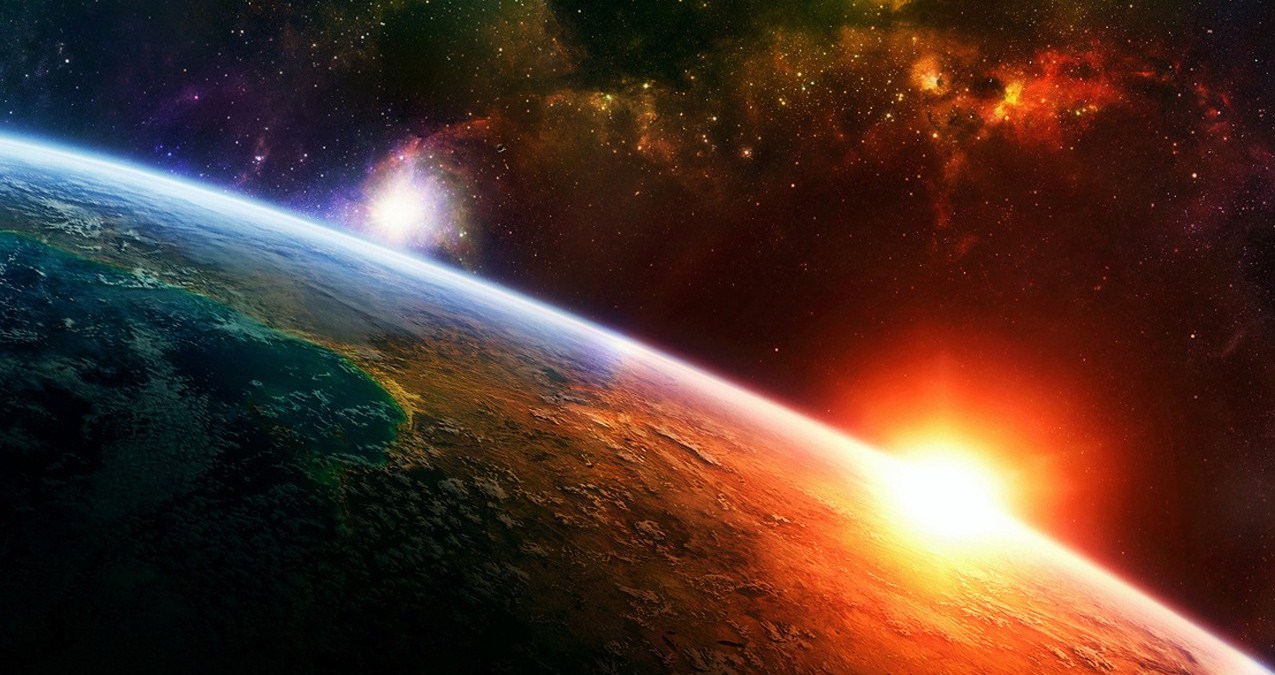 The Bible – God’s Word!
The Earth is a Sphere (Isaiah 40:22)
The Earth Hangs on Nothing  (Job 26:7)
The Heavens (Universe) are Being Stretched Out 
(Job 9:8) (Psalm 104:2) (Isaiah 45:12) (7 Other Places)
Springs Within the Seas & Oceans (Job 38:16)
Scientific Facts Found in the Ancient Scriptures
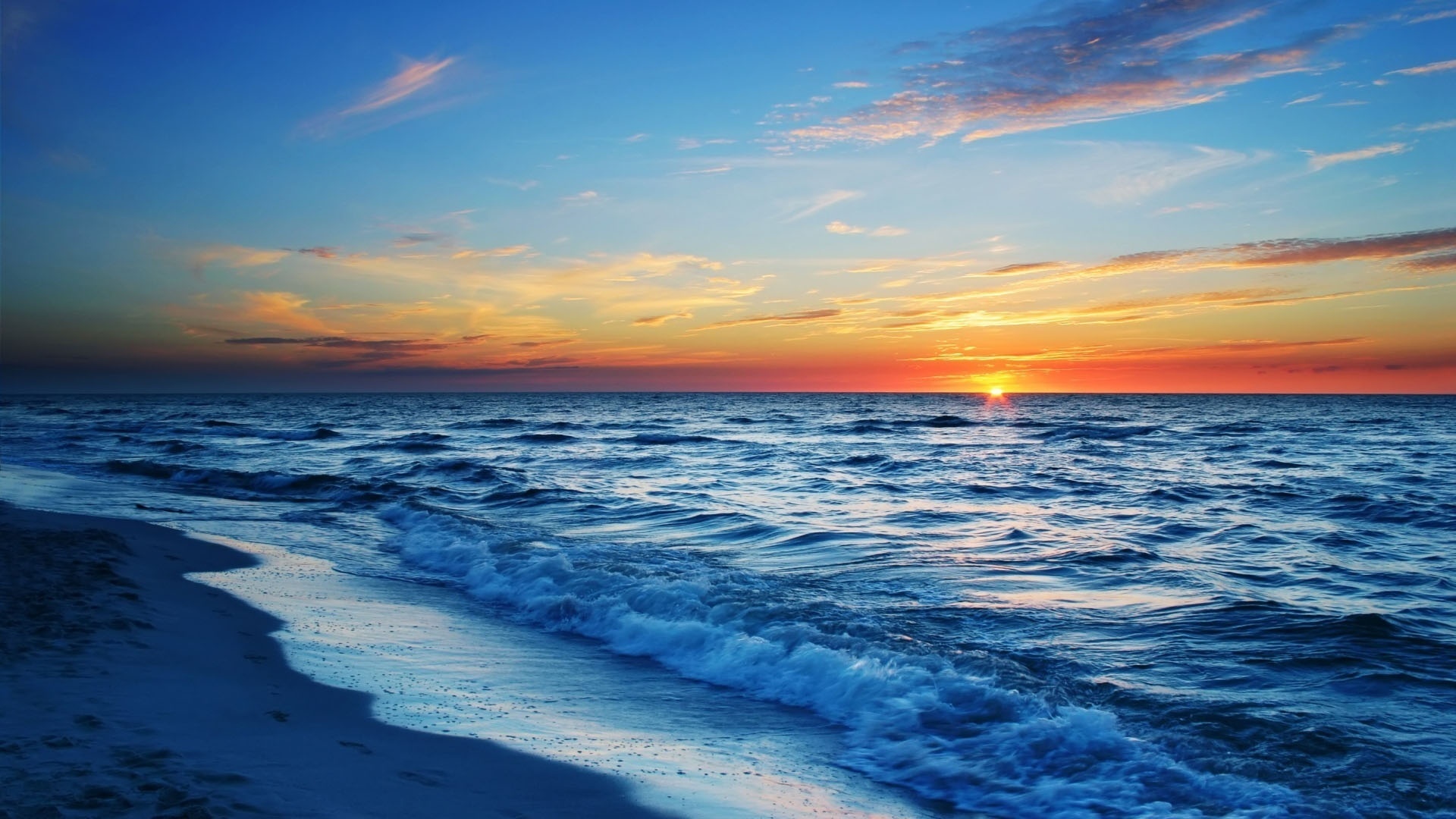 Psalms 8:8 NASB  The birds of the heavens and the fish of the sea, Whatever passes through the paths of the seas.
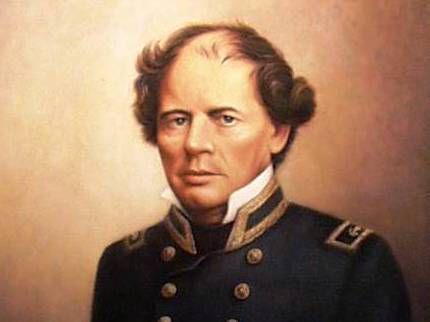 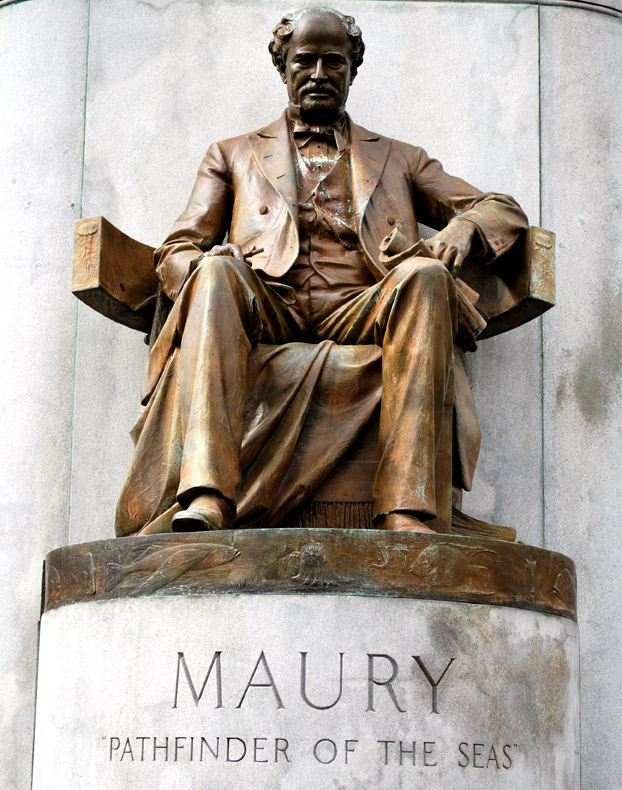 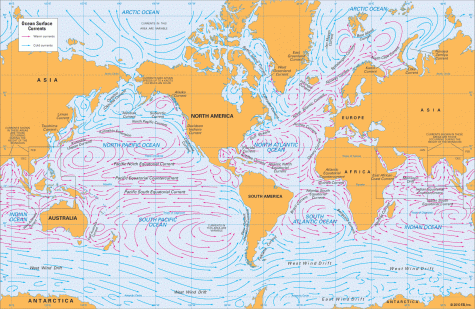 The oceanography pioneer Matthew Maury (1806–1873) was led by Psalm 8:8 to chart water currents. As Maury pointed out, ‘The Bible is [the] authority for everything it touches’—not just doctrine, but science and history as well. His work revolutionized shipping by drastically cutting travel times.
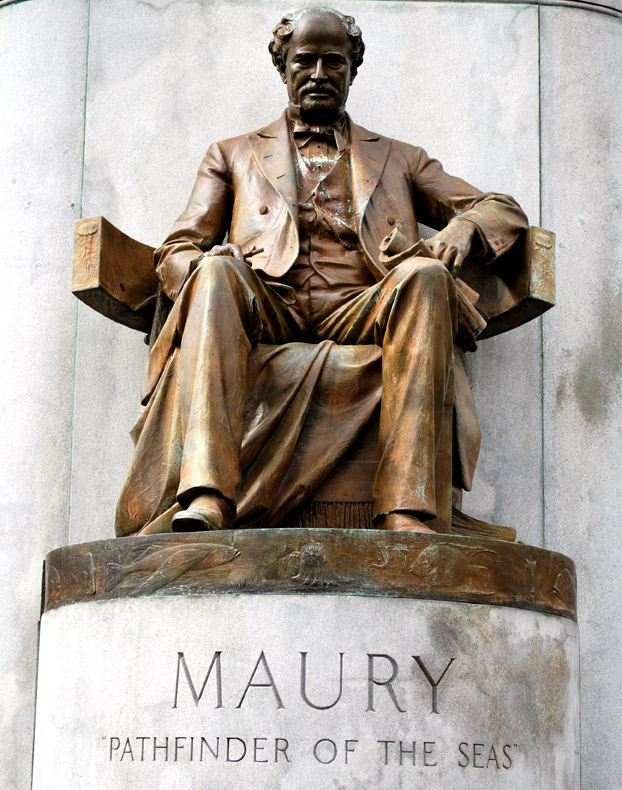 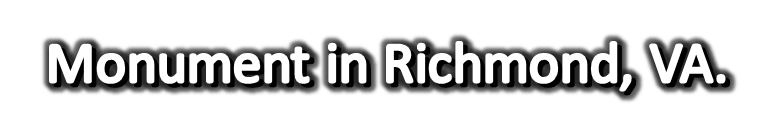 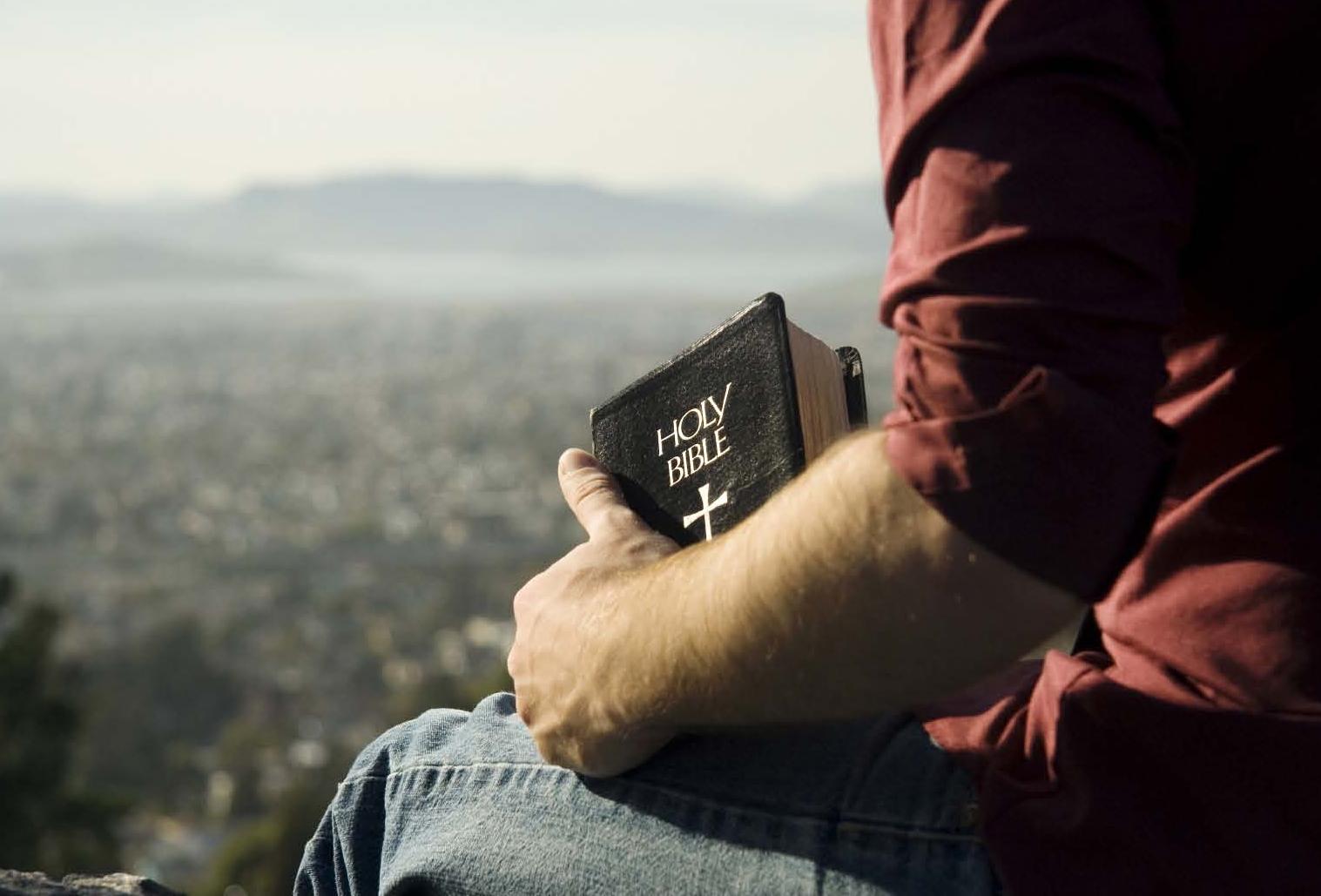 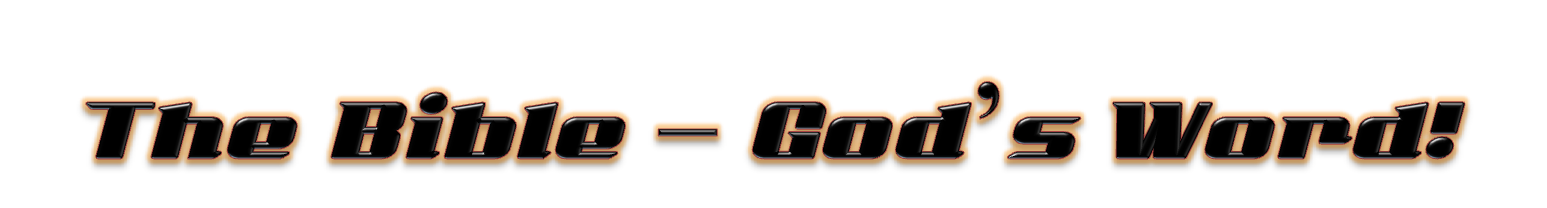 (6) Fulfilled
  Prophecy
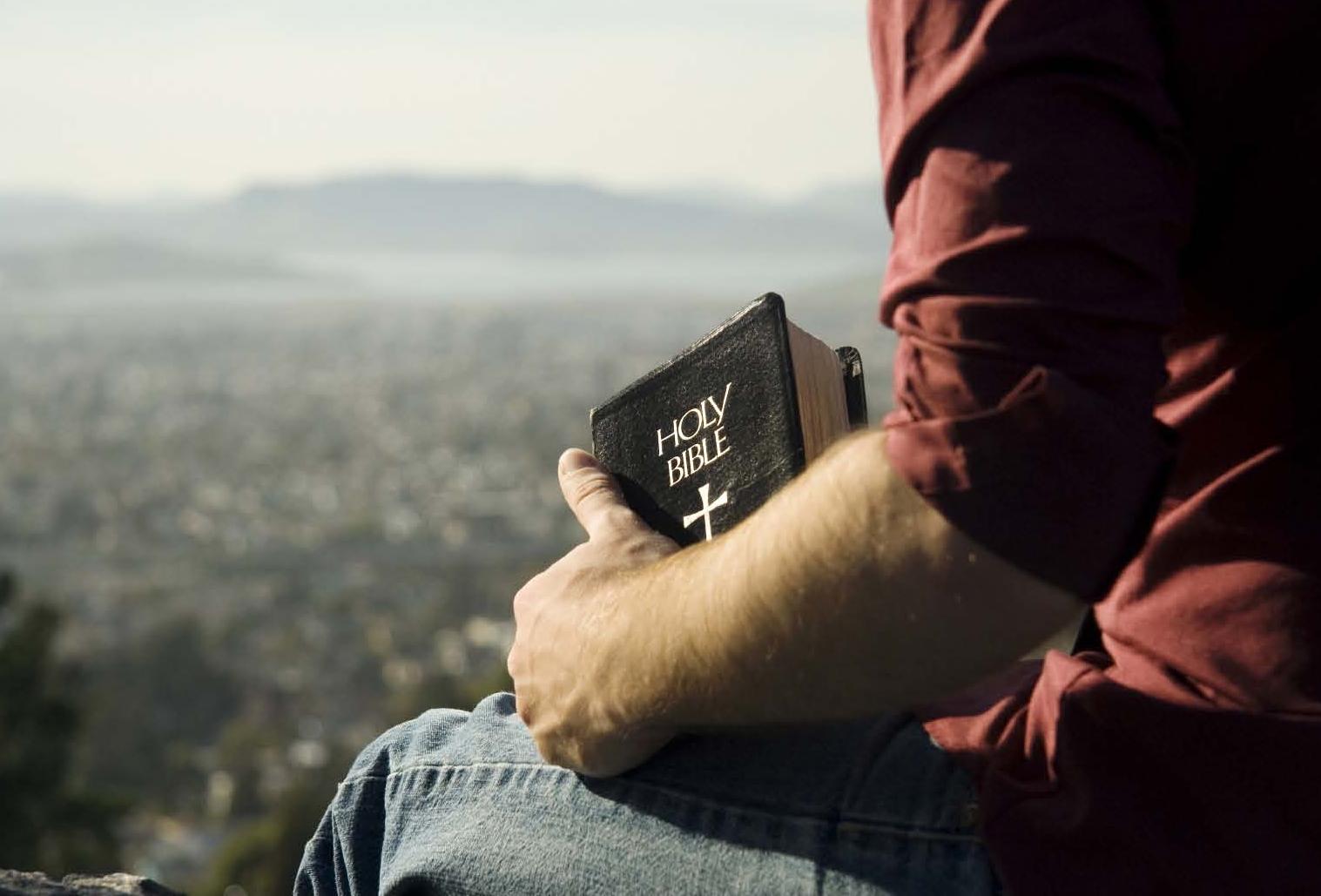 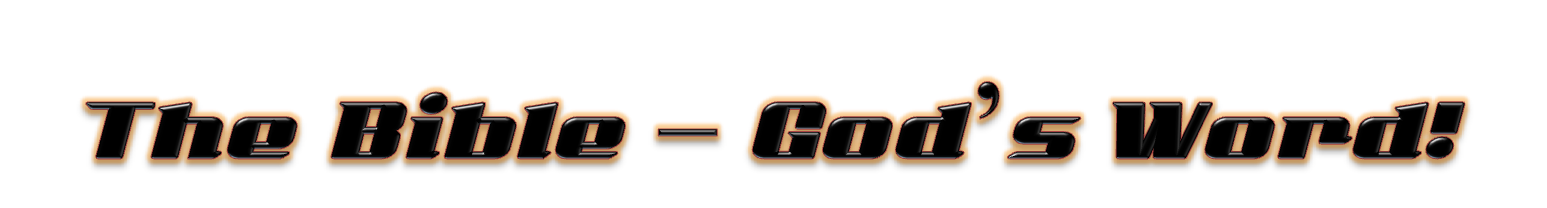 (6) Fulfilled
  Prophecy - A
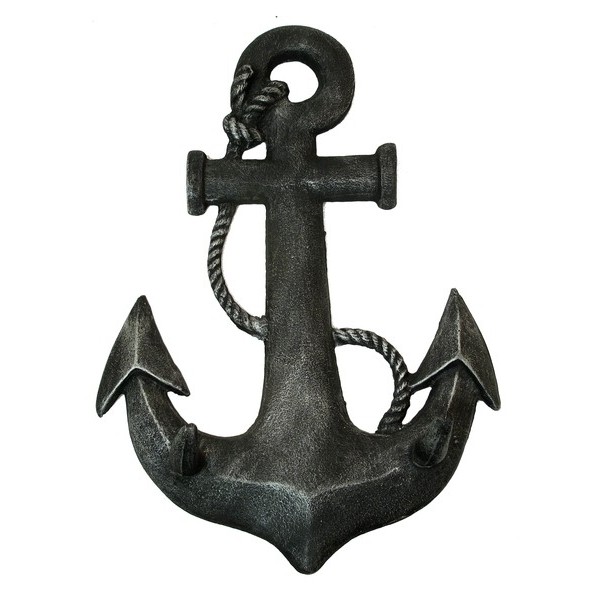 Destruction of Ancient Cities
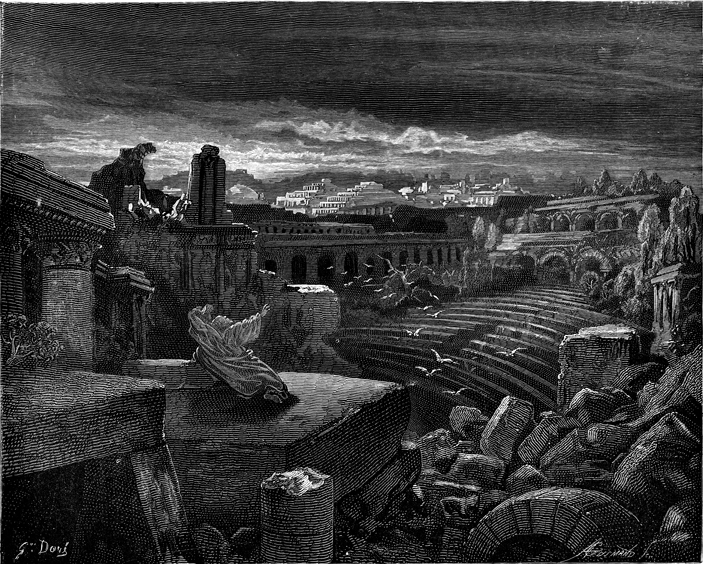 The Bible – God’s Word
Fulfilled Prophecy – 
Destruction of Ancient Cities 
(Babylon, Petra, Tyre, Etc.)
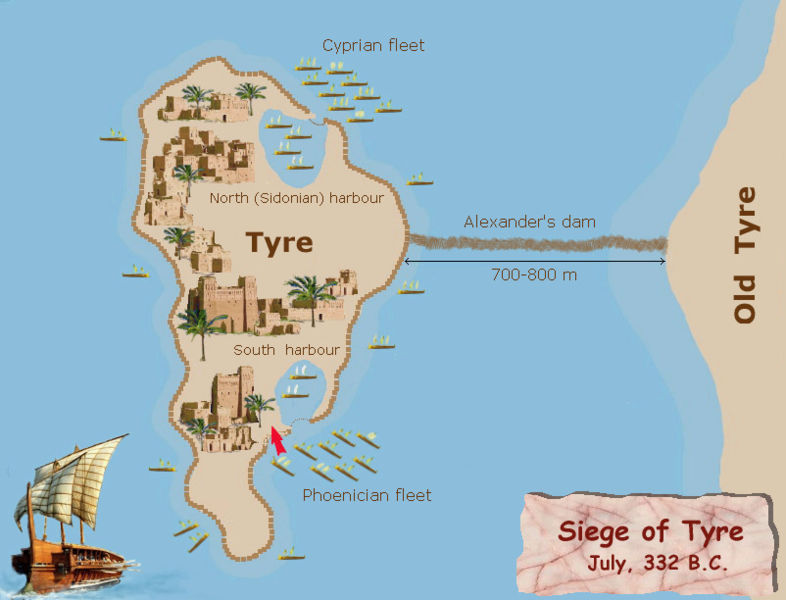 Ezekiel 26:4 NASB  'They will destroy the walls of Tyre and break down her towers; and I will scrape her debris from her & make her a bare rock.
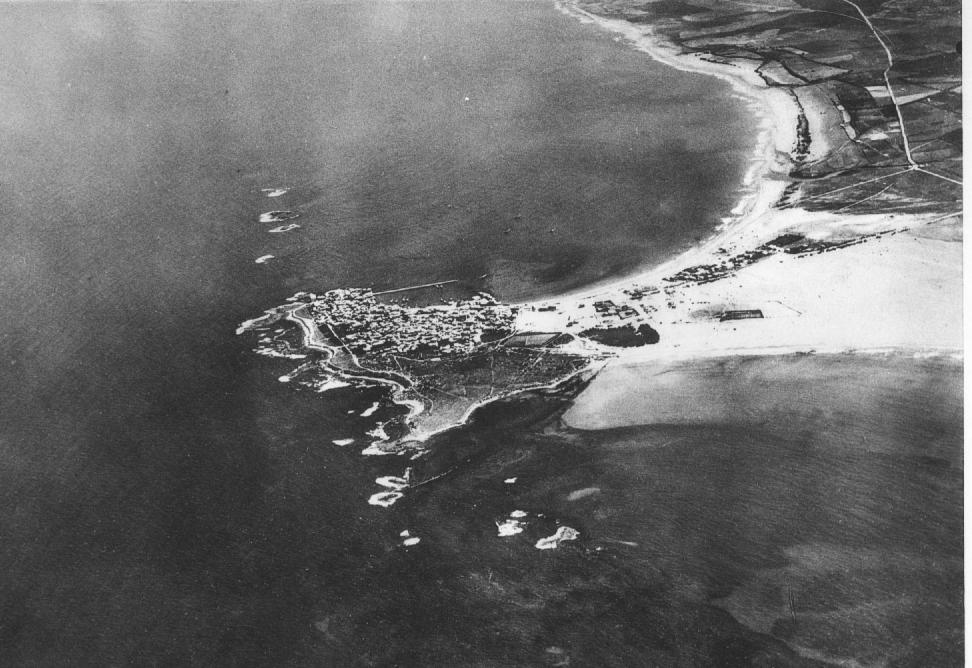 Arial View of Tyre
from 1934
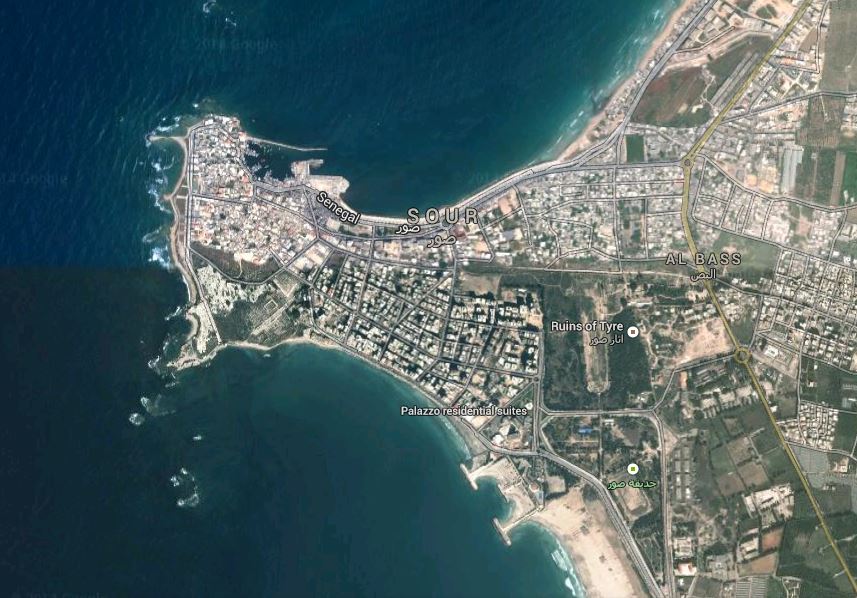 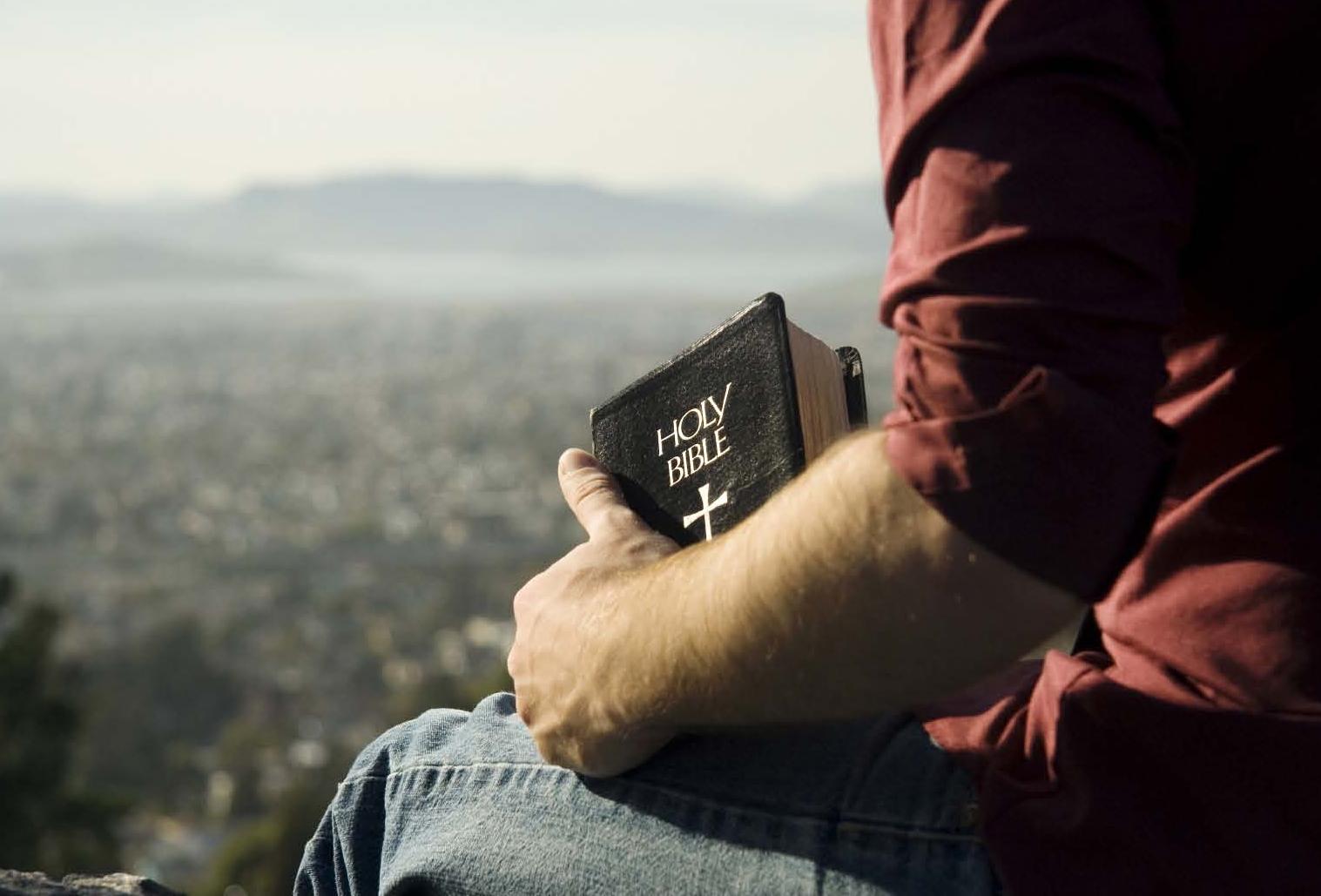 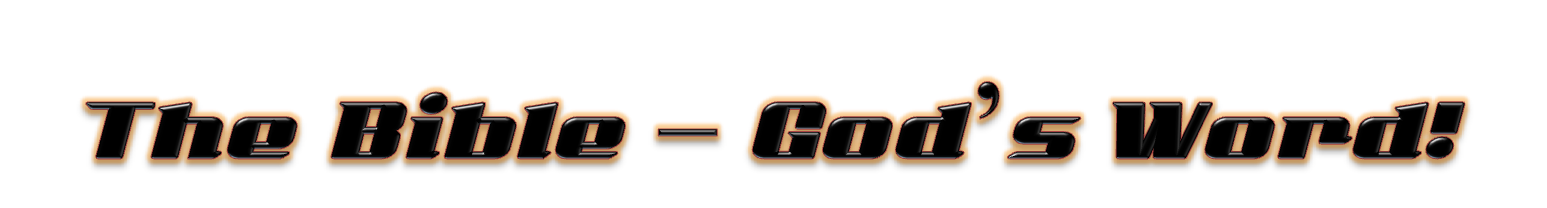 (6) Fulfilled
 Prophecy - B
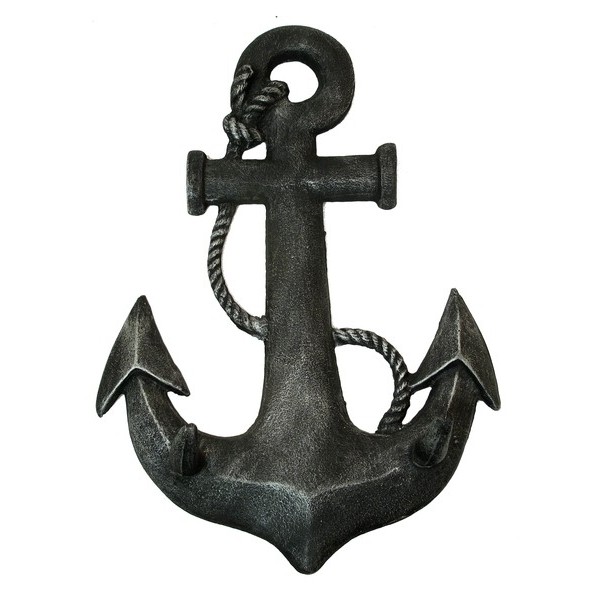 World Empires
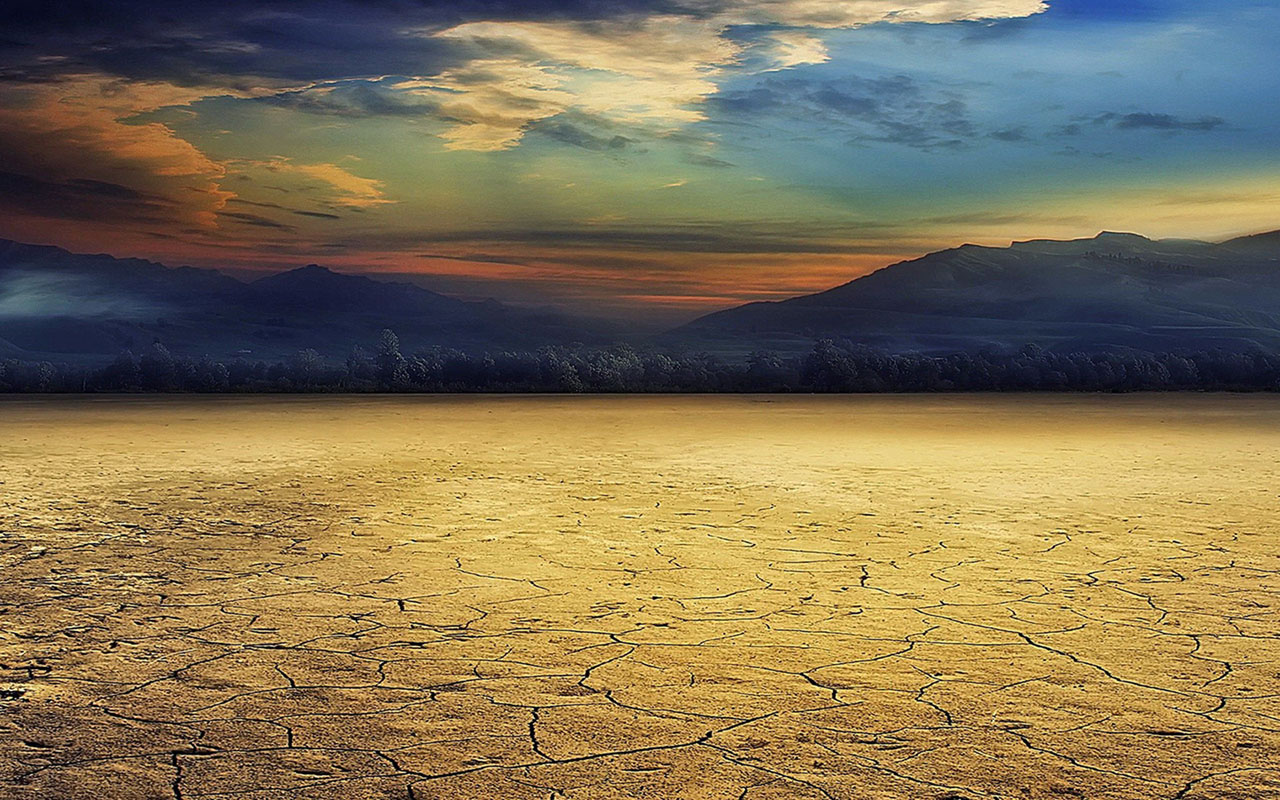 The Bible – God’s Word
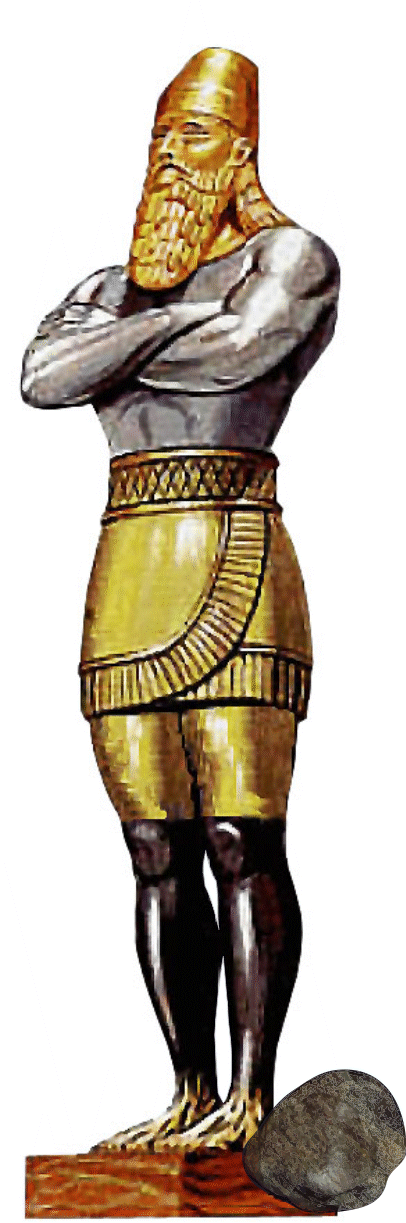 Fulfilled Prophecy – 
World Empires
(Babylonian, Medo-Persian, 
Greek, Roman)
Daniel 2, 7 & 8
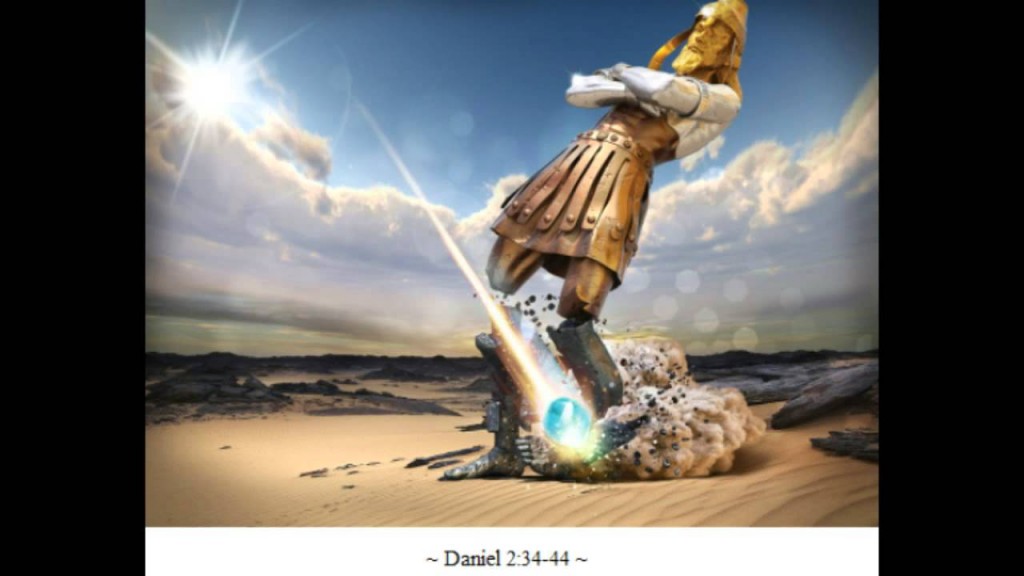 Head of Gold
Babylonian
(B.C. 603 – 539)
Breast of Silver
Medo-Persia
(B.C. 539 - 331)
Loins of Brass
Greek
(B.C. 331 - 168)
Legs of Iron
Roman
(B.C. 168 – A.D. 476)
Destroying Rock
Kingdom of Christ
Feet of Iron & Clay
Divided Nations
(A.D. 476  - Present)
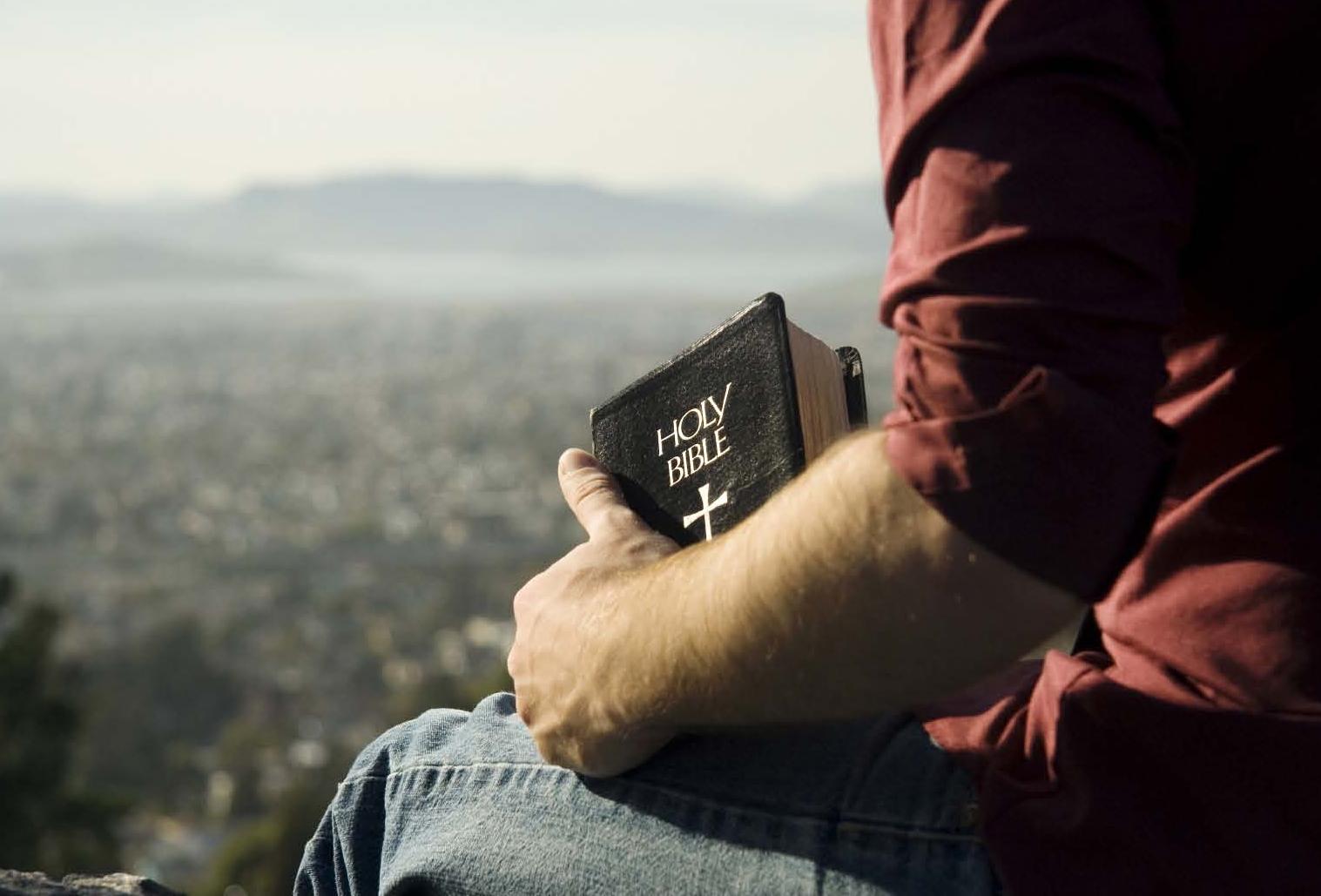 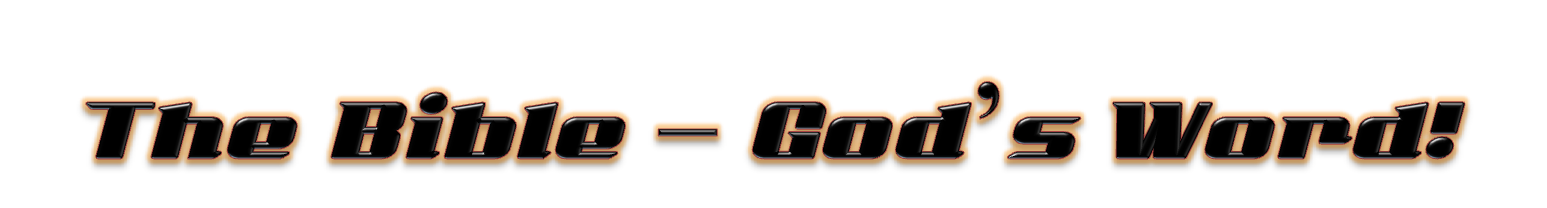 (6) Fulfilled
 Prophecy - C
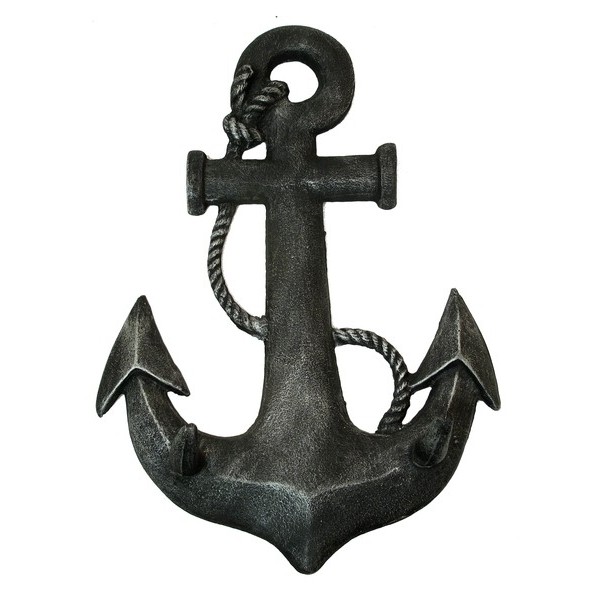 Messianic Prophecies
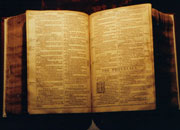 The Bible – God’s Word
Over 300 O.T. Prophecies Fulfilled by Jesus Christ
* More Details will be
covered in the following 
session dealing with 
Jesus as the Messiah
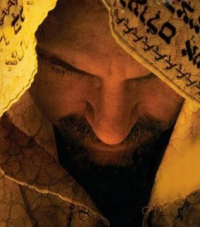 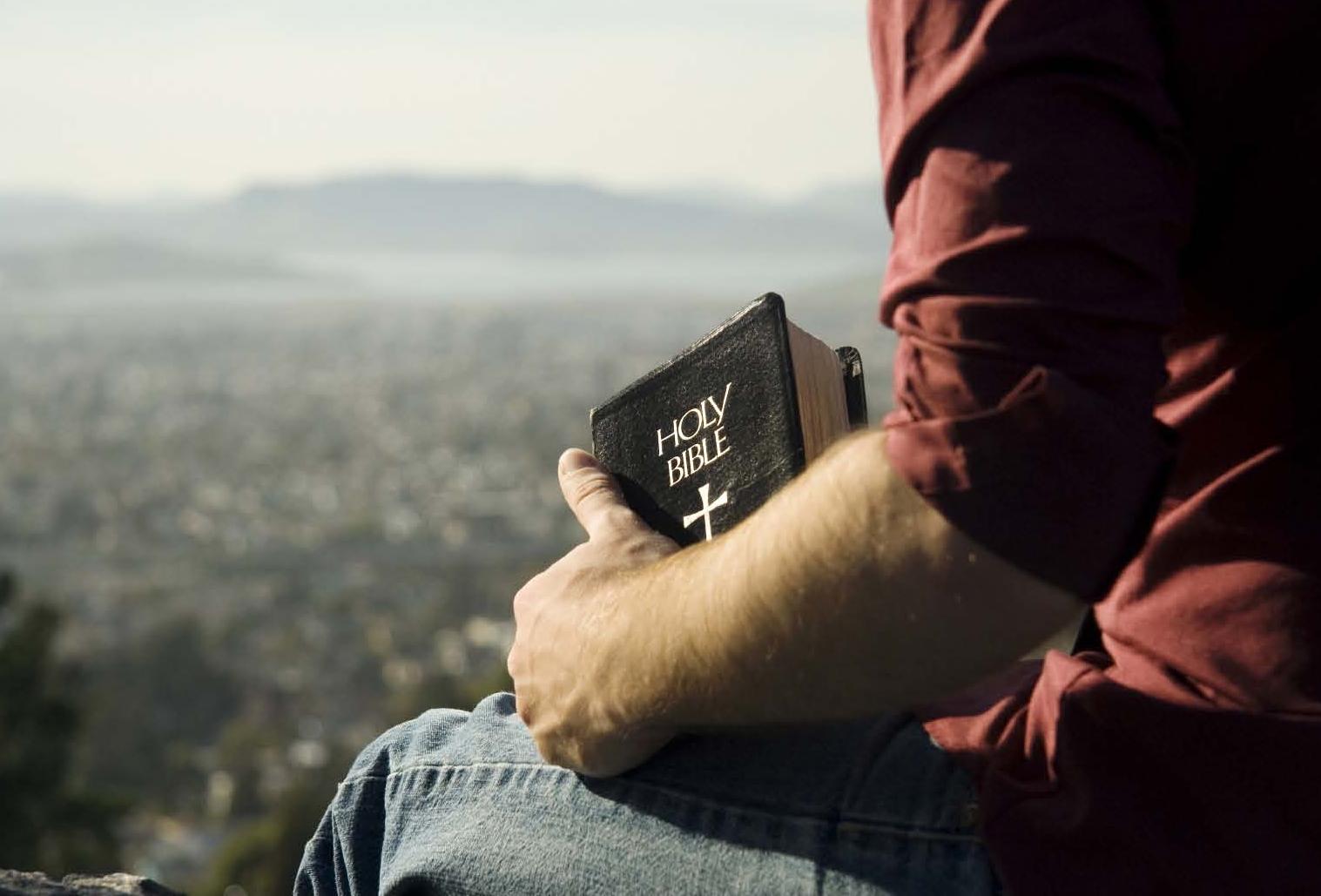 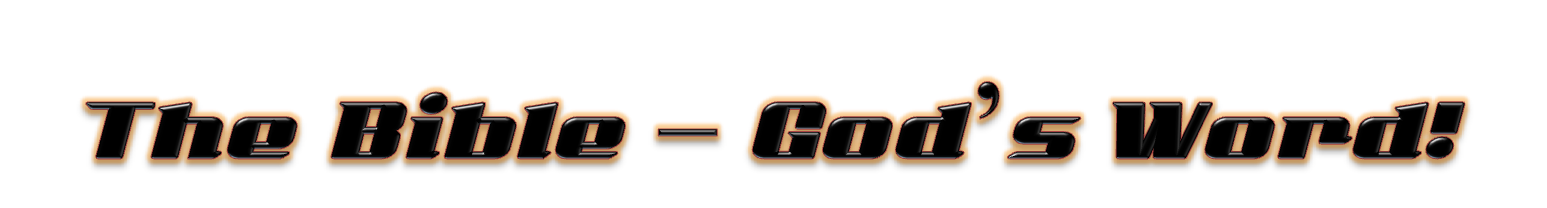 (6) Fulfilled
 Prophecy - D
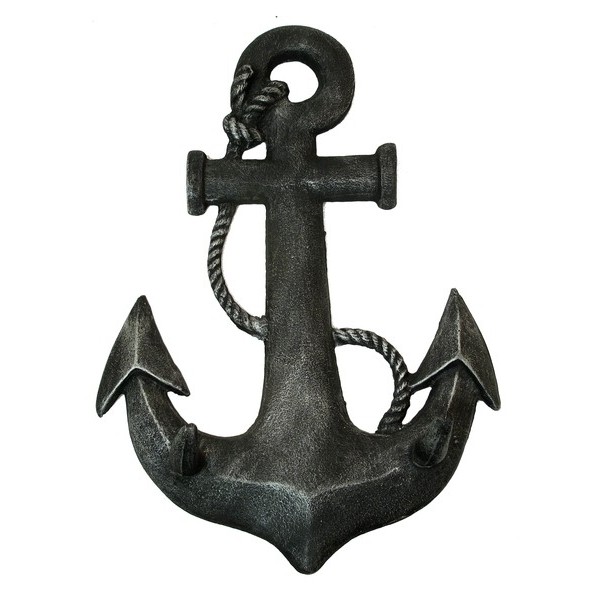 Regathering of the Jews
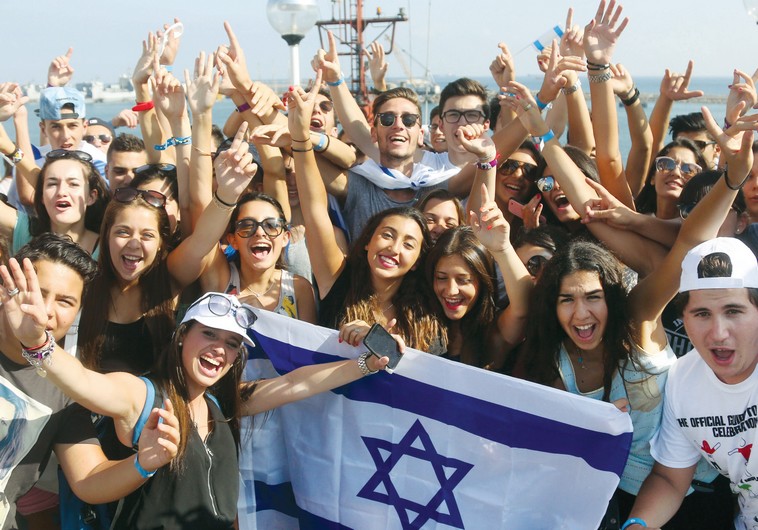 The Bible – God’s Word
Prophecy Fulfilled
Scattering & Regathering
of the Jewish People
(The Land of Israel)
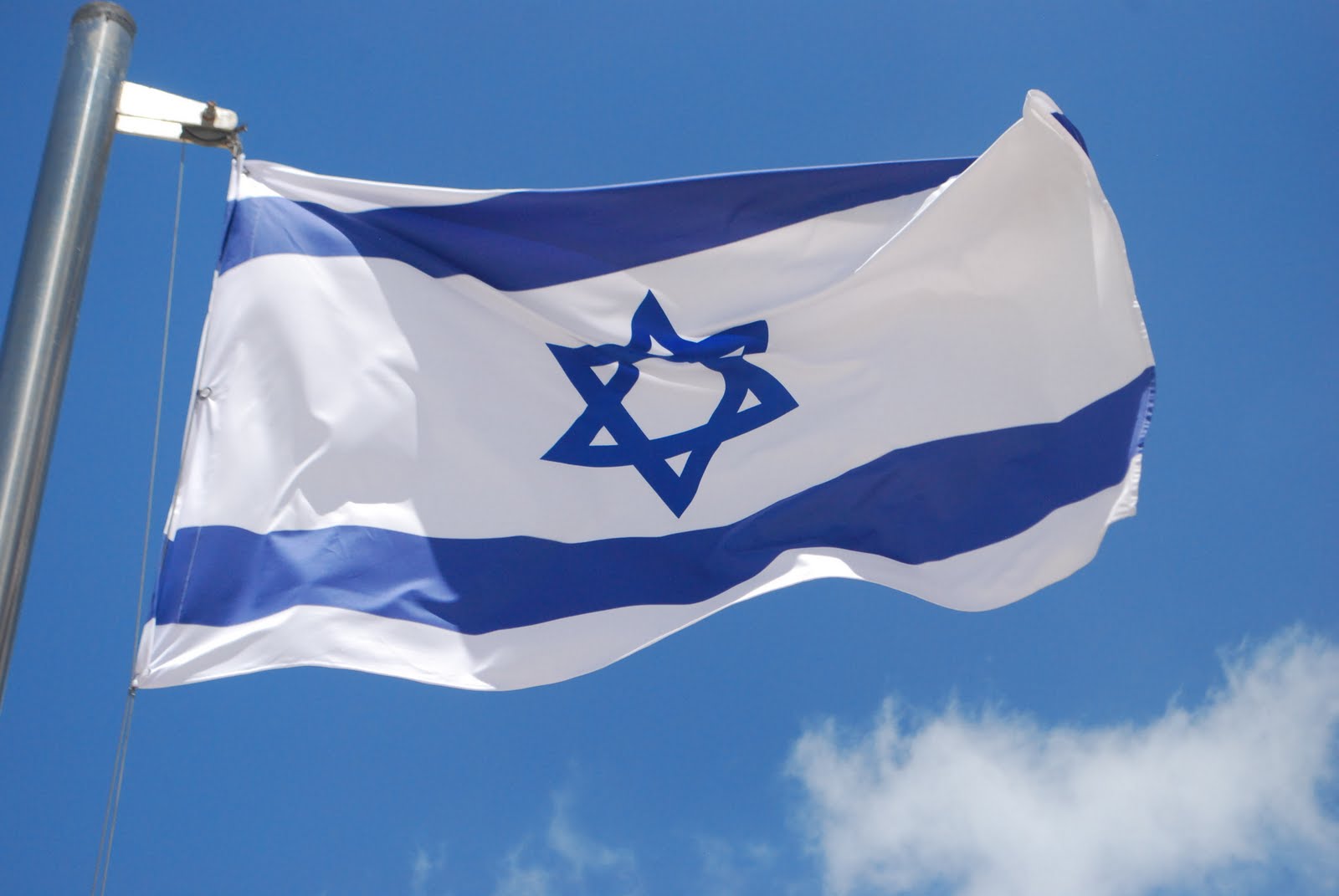 Scattering & Regathering of the Jewish People
Ezekiel 36:24 NASB  "For I will take you from the nations, gather you from all the lands and bring you into your own land.
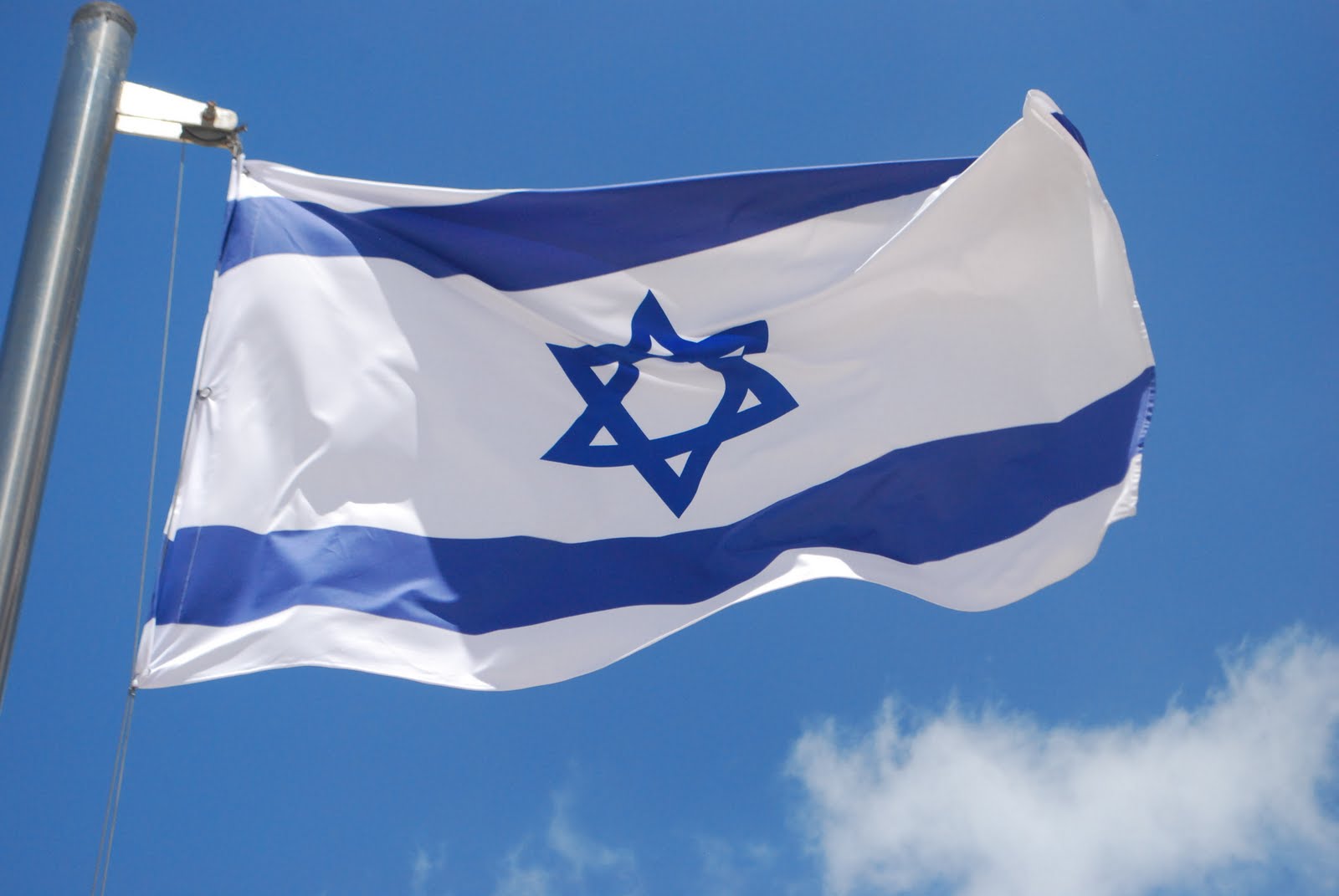 Scattering & Regathering of the Jewish People
Isaiah 11:11-12 NASB  Then it will happen on that day that the Lord will again recover the second time with His hand The remnant of His people, who will remain, From Assyria, Egypt, Pathros, Cush, Elam, Shinar, Hamath, And from the islands of the sea.  (12)  And He will lift up a standard for the nations And assemble the banished ones of Israel, And will gather the dispersed of Judah from the four corners of the earth.
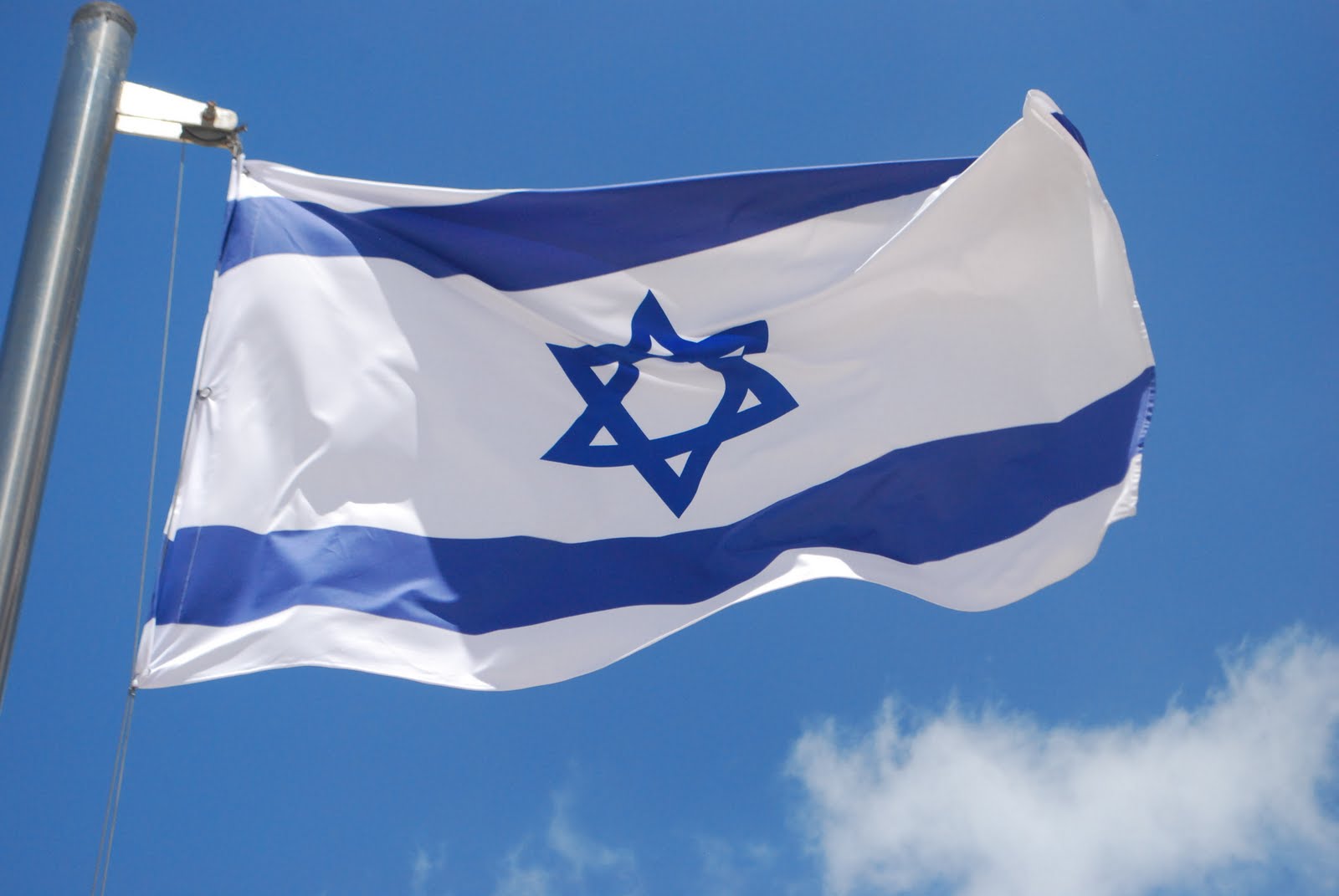 Scattering & Regathering of the Jewish People
Ezekiel 38:8 NASB  "After many days you will be summoned; in the latter years you will come into the land that is restored from the sword, whose inhabitants have been gathered from many nations to the mountains of Israel which had been a continual waste; but its people were brought out from the nations, and they are living securely, all of them.
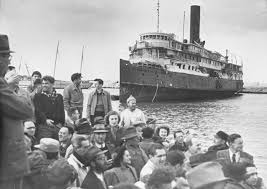 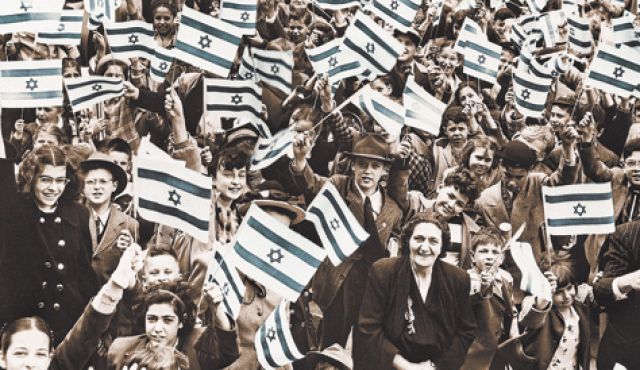 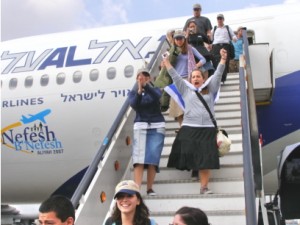 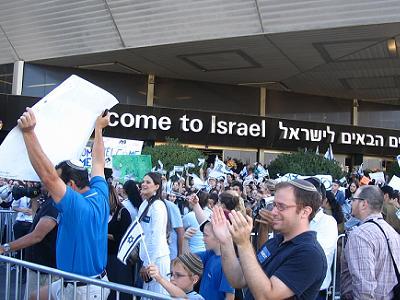 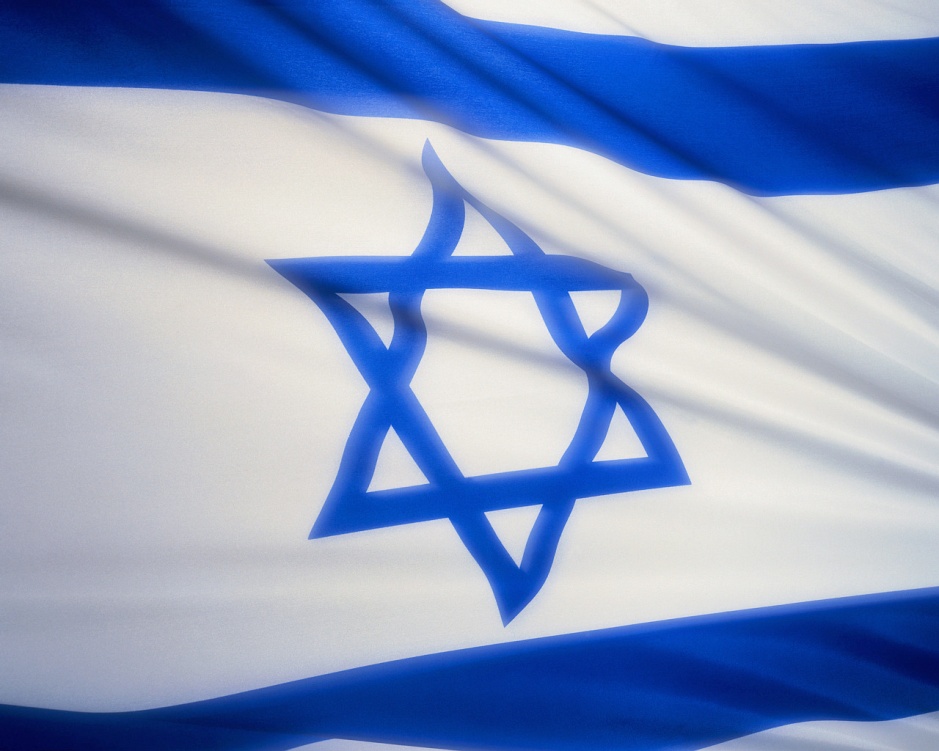 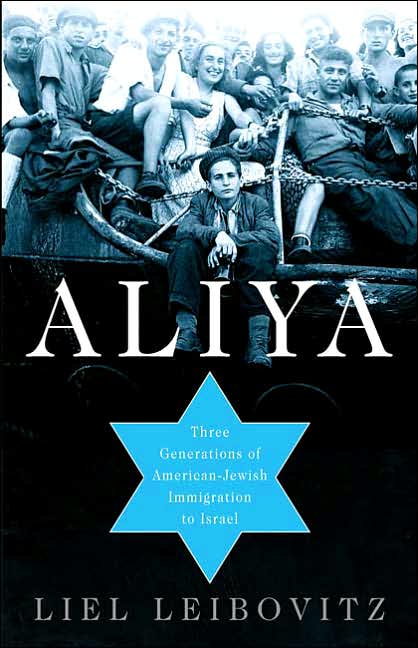 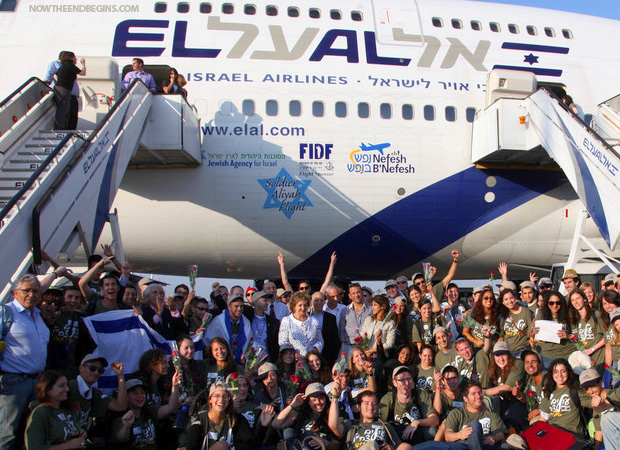 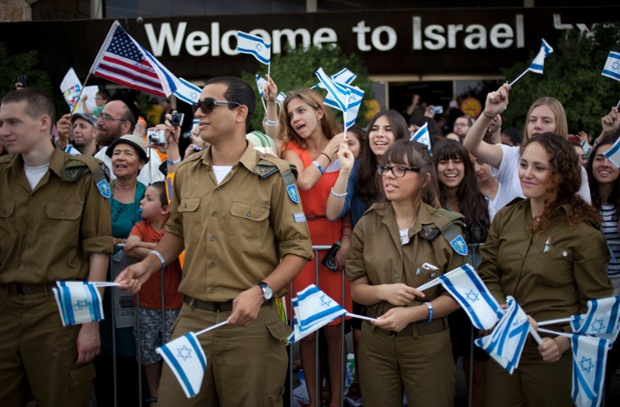 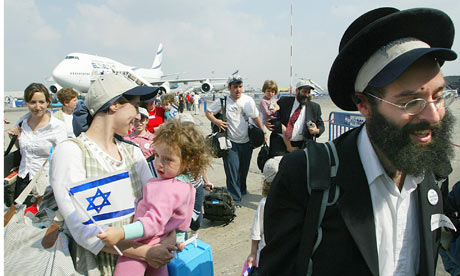 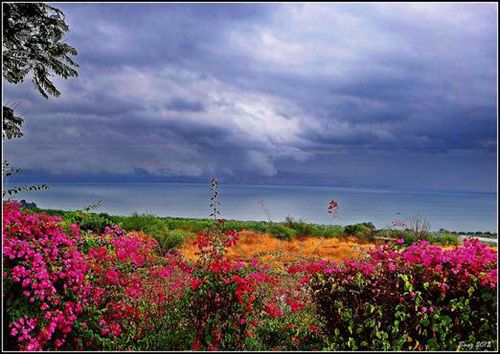 Scattering & Regathering of the Jewish People
Ezekiel 36:30-35 NASB  "I will multiply the fruit of the tree and the produce of the field, so that you will not receive again the disgrace of famine among the nations. … (34)  "The desolate land will be cultivated instead of being a desolation in the sight of everyone who passes by.  (35)  "They will say, 'This desolate land has become like the garden of Eden; and the waste, desolate and ruined cities are fortified and inhabited.'
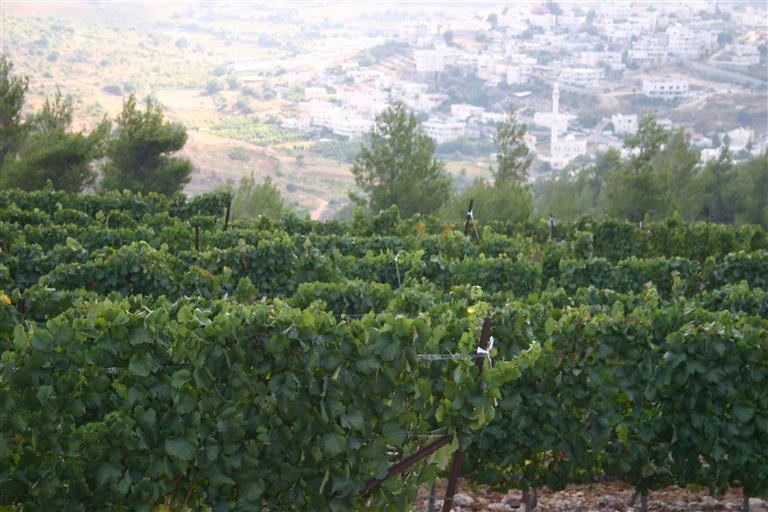 The Land will Blossom & Become Fruitful
Ezekiel 36:8-11 NASB  'But you, O mountains of Israel, you will put forth your branches and bear your fruit for My people Israel; for they will soon come.  (9)  'For, behold, I am for you, and I will turn to you, and you will be cultivated and sown.  (10)  'I will multiply men on you, all the house of Israel, all of it; and the cities will be inhabited and the waste places will be rebuilt.  (11)  'I will multiply on you man and beast; and they will increase and be fruitful; and I will cause you to be inhabited as you were formerly and will treat you better than at the first. Thus you will know that I am the LORD.
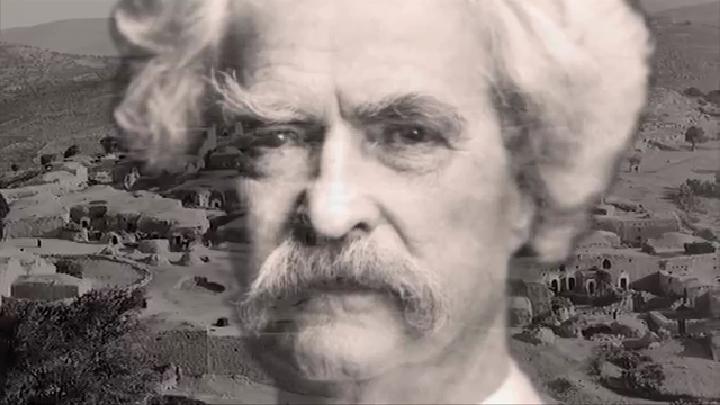 Mark Twain
(1867)
“It is a hopeless, dreary, heart-broken land. “
“… a silent, mournful expanse “
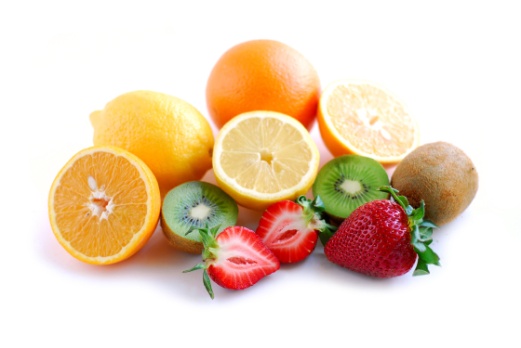 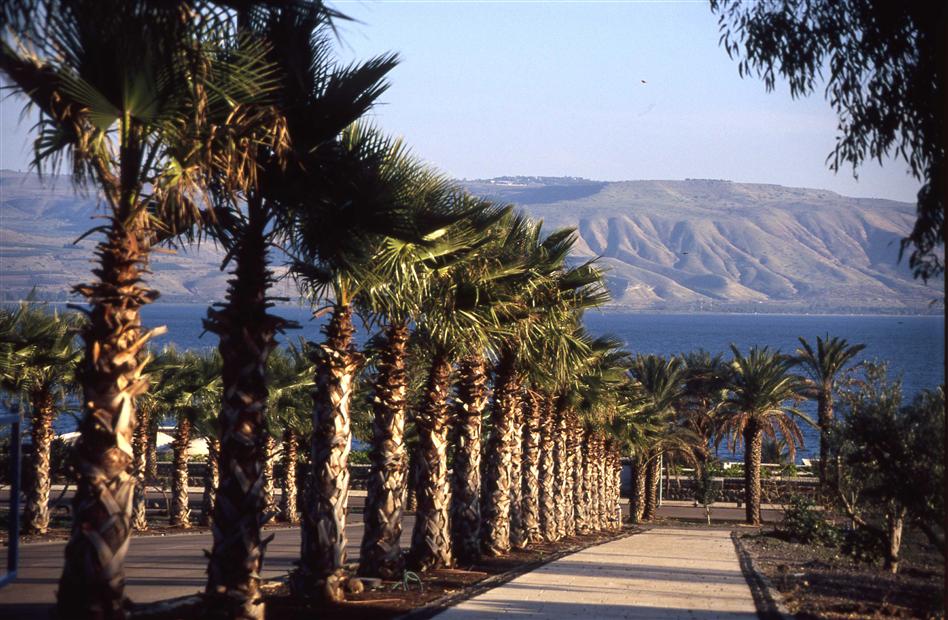 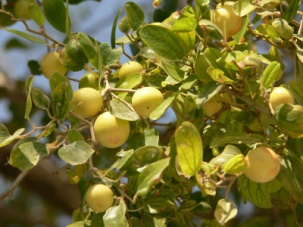 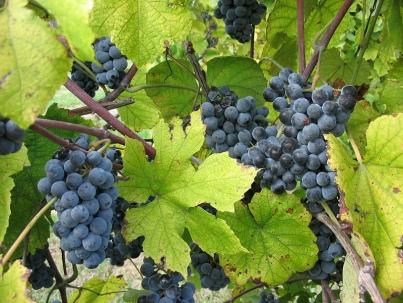 More than 400 Million Trees Planted
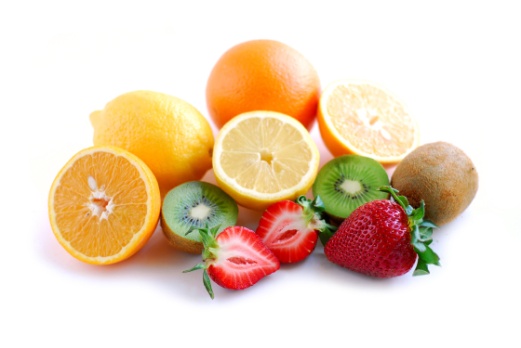 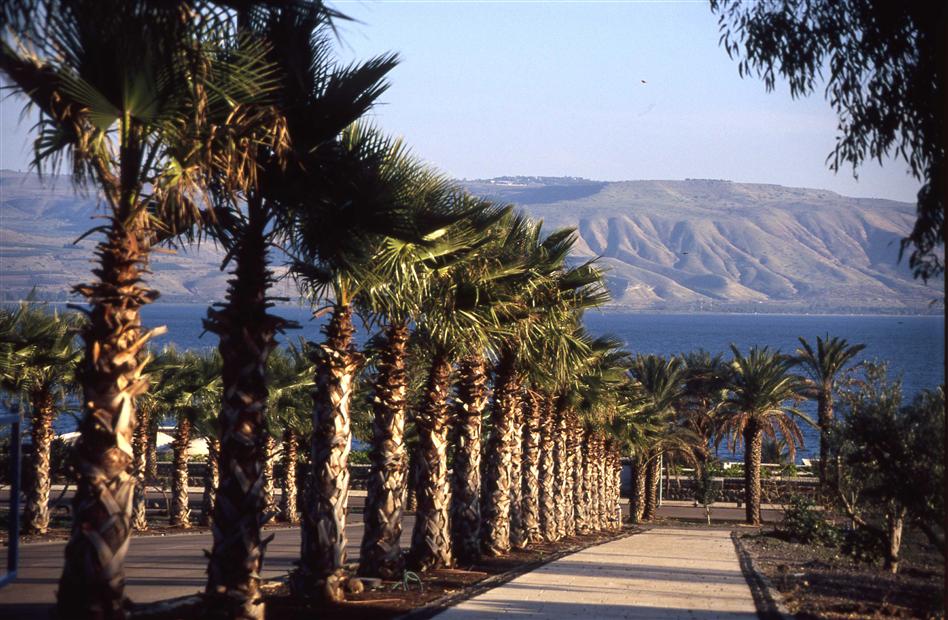 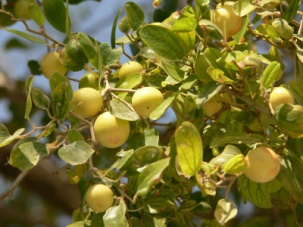 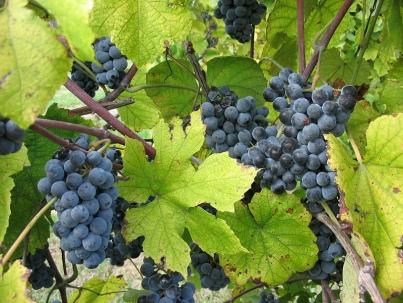 More than 400 Million Trees Planted
Rains Have Returned
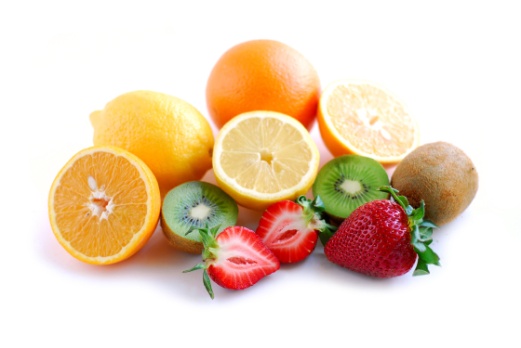 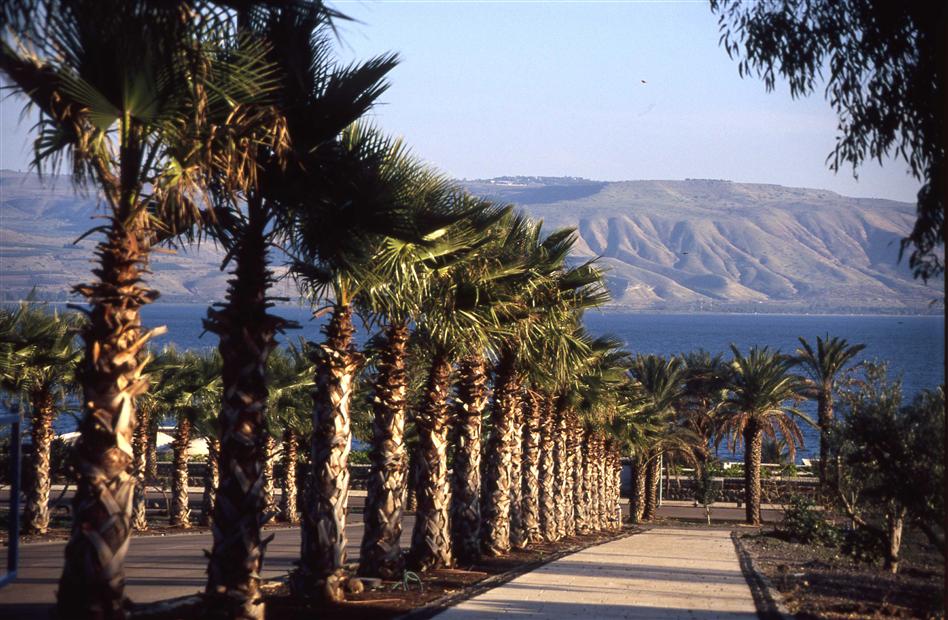 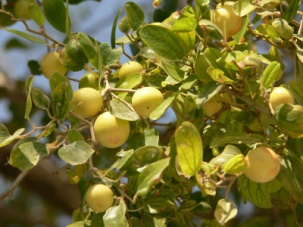 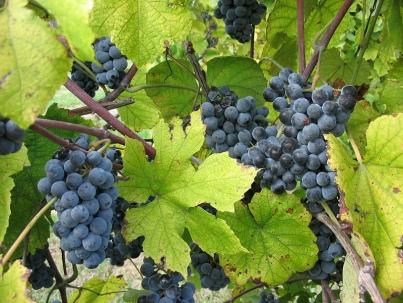 More than 400 Million Trees Planted
Rains Have Returned
World Class Irrigation Systems
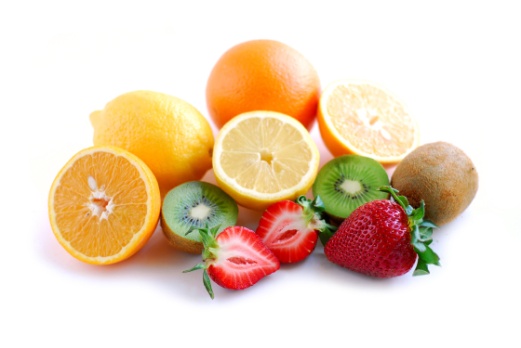 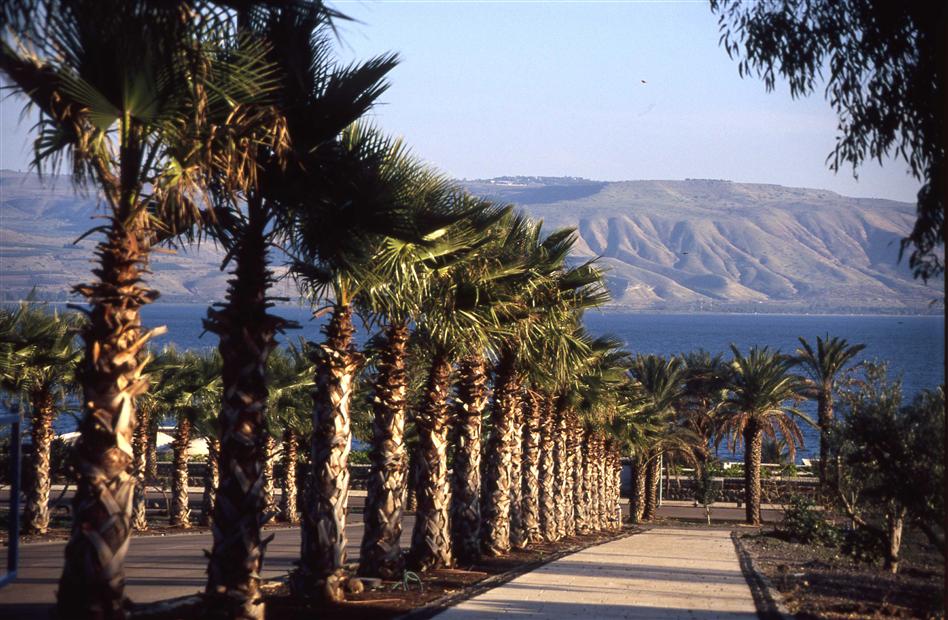 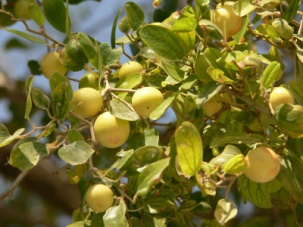 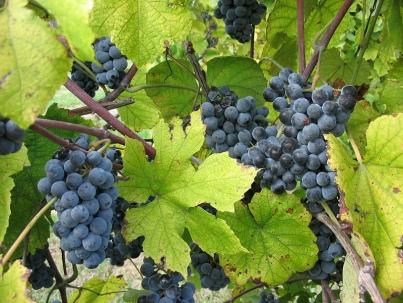 More than 400 Million Trees Planted
Rains Have Returned
World Class Irrigation Systems
Fruit Exporting Nation
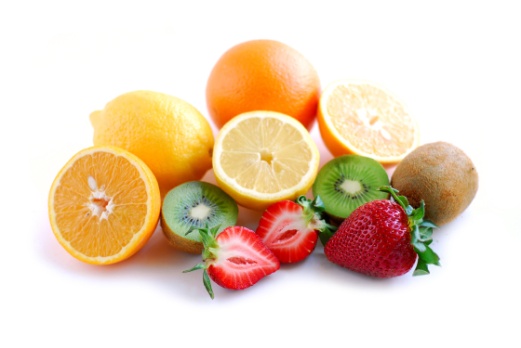 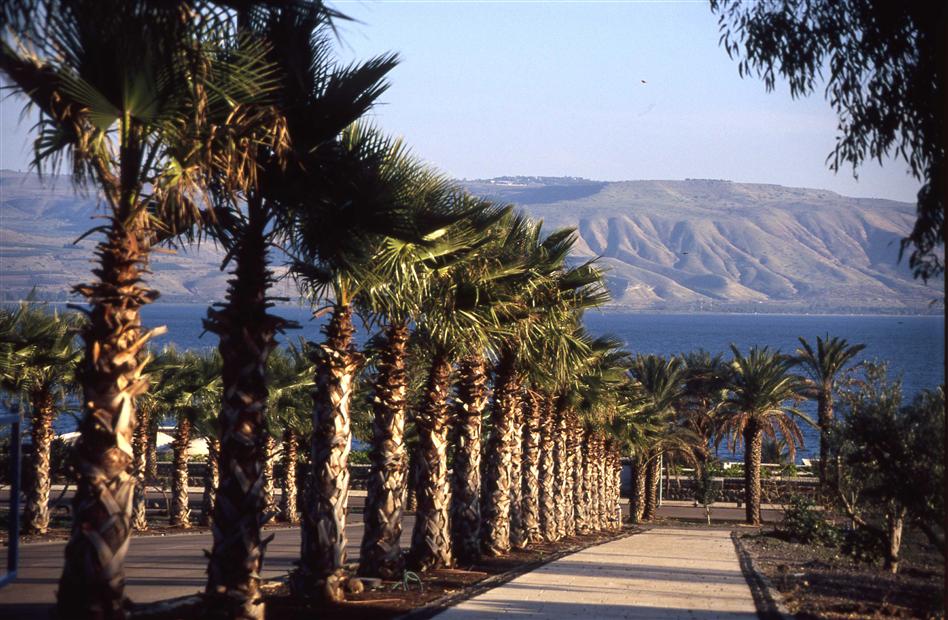 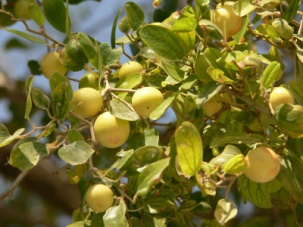 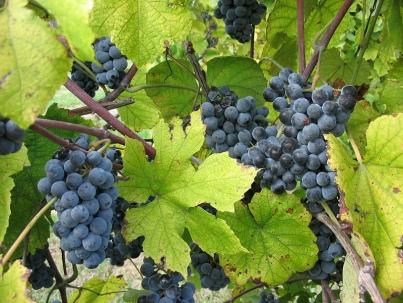 More than 400 Million Trees Planted
Rains Have Returned
World Class Irrigation Systems
Fruit Exporting Nation
Leader in Technology
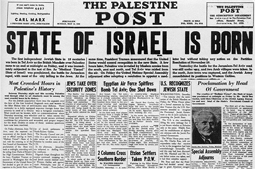 Isaiah 66:8 NASB  … “Can a land be born in one day? Can a nation be brought forth all at once? As soon as Zion travailed, she also brought forth her sons.”
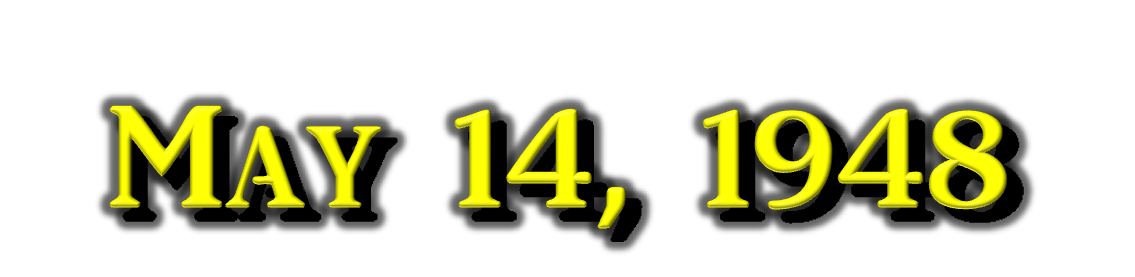 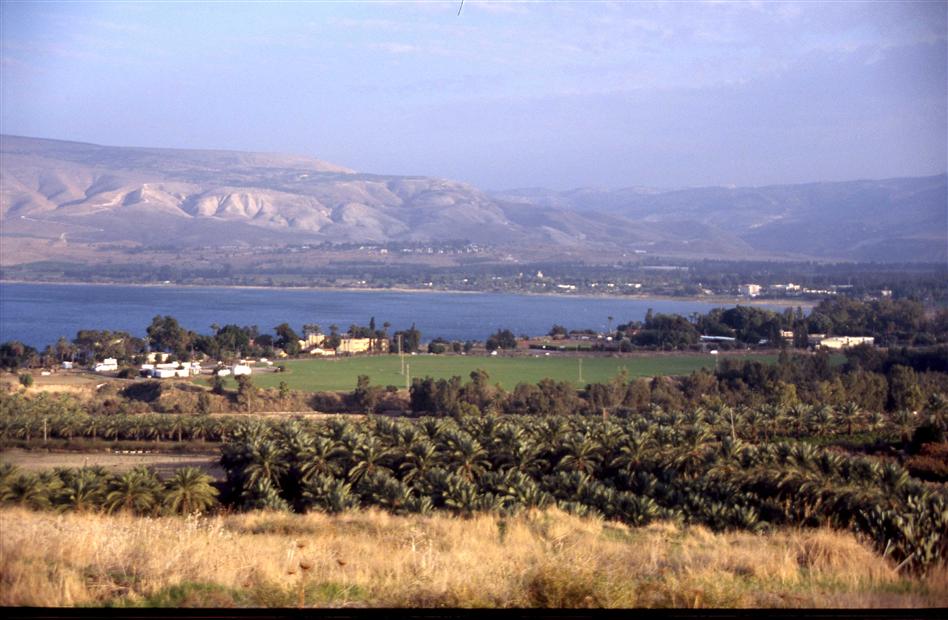 Ezekiel 28:26 KJV  And they shall dwell safely therein, and shall build houses, and plant vineyards; yea, they shall dwell with confidence, when I have executed judgments upon all those that despise them round about them; and they shall know that I am the LORD their God.
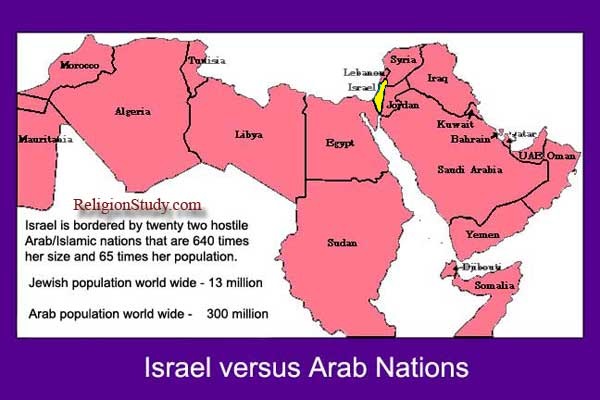 Survived 8 
Defensive 
Wars 
Since 1947
+
2 Palestinian
Intifadas
+
A Series of
Armed
Conflicts
Israel
Israel
Modern Wars
& Miracles
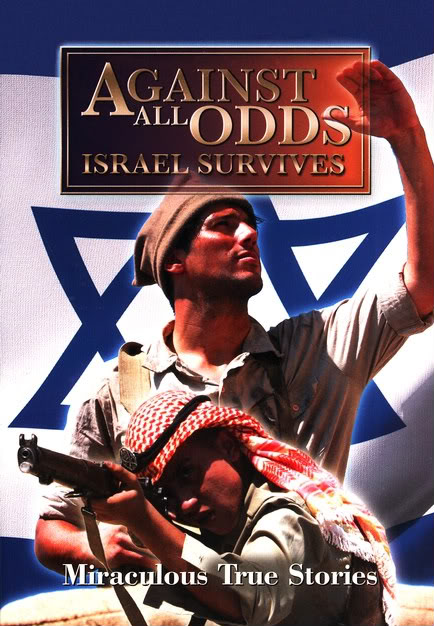 When Israel declared its independence in May 1948, the army did not have a single cannon or tank. Its air force consisted of nine obsolete planes. (60,000 trained soldiers but only 18,900 mobilized, armed & prepared for war)
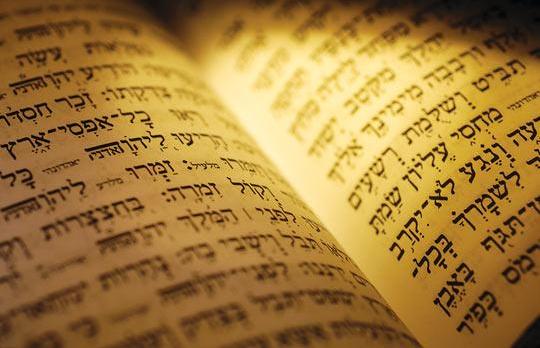 Hebrew Language Restored
Zephaniah 3:9 JUB  For then I will restore to the peoples the pure language that they may all call upon the name of the LORD to serve him with one consent.
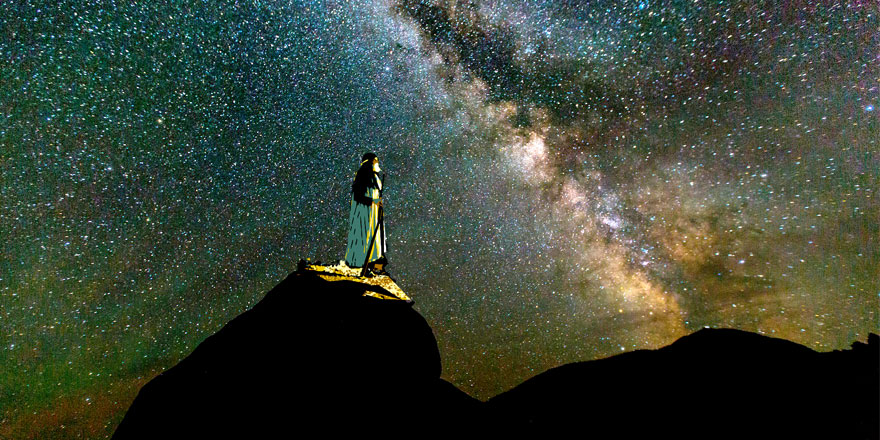 Genesis 12:2-3 NIV  "I will make you into a great nation, … and all peoples on earth will be blessed through you."
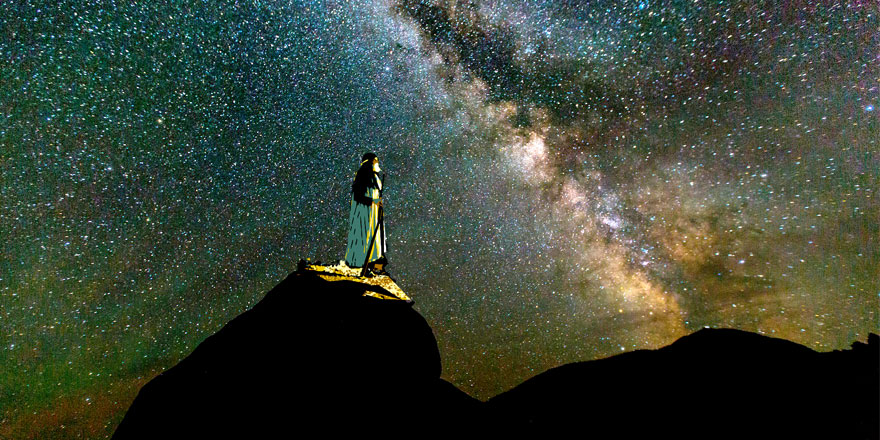 Genesis 22:18 NIV  “and through your offspring all nations on earth will be blessed,”
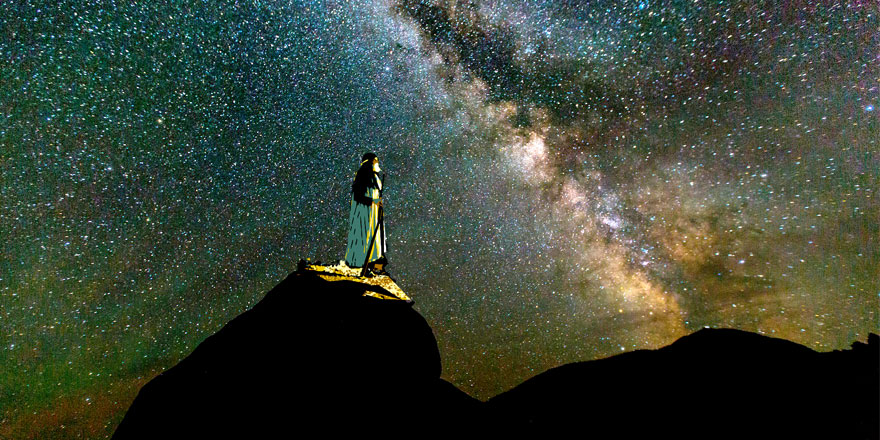 Genesis 26:4 NIV  … “and through your offspring all nations on earth will be blessed,”
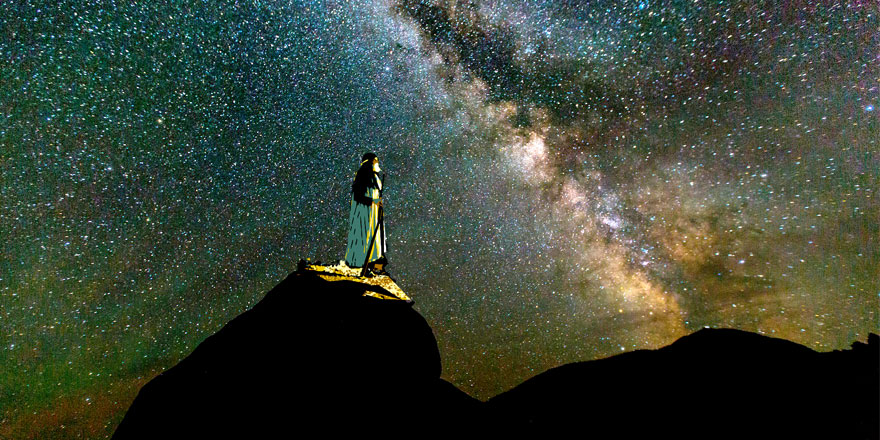 Genesis 28:14 NIV  … “All peoples on earth will be blessed through you and your offspring.”
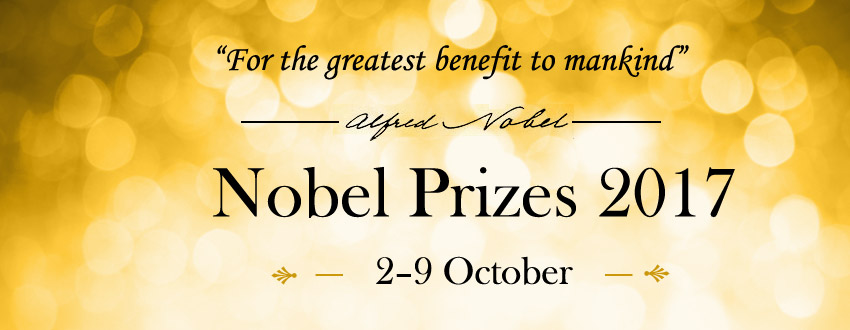 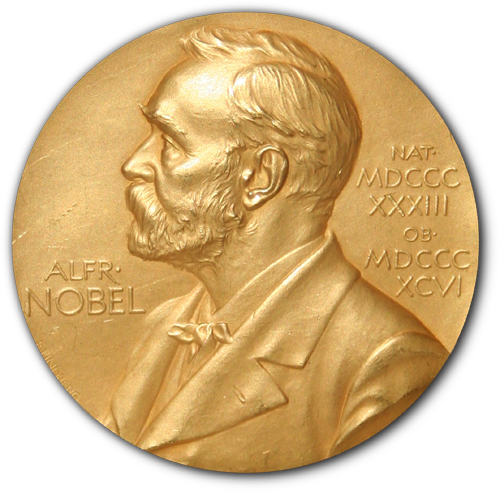 As of 2017, Nobel Prizes have been awarded to 892 individuals, of whom 201 or 22.5% were Jews, although the total Jewish population comprises less than 0.2% of the world's population. This means the percentage of Jewish Nobel laureates is at least 112.5 times or 11,250% above average.   (1901-2017)  (Wikipedia)
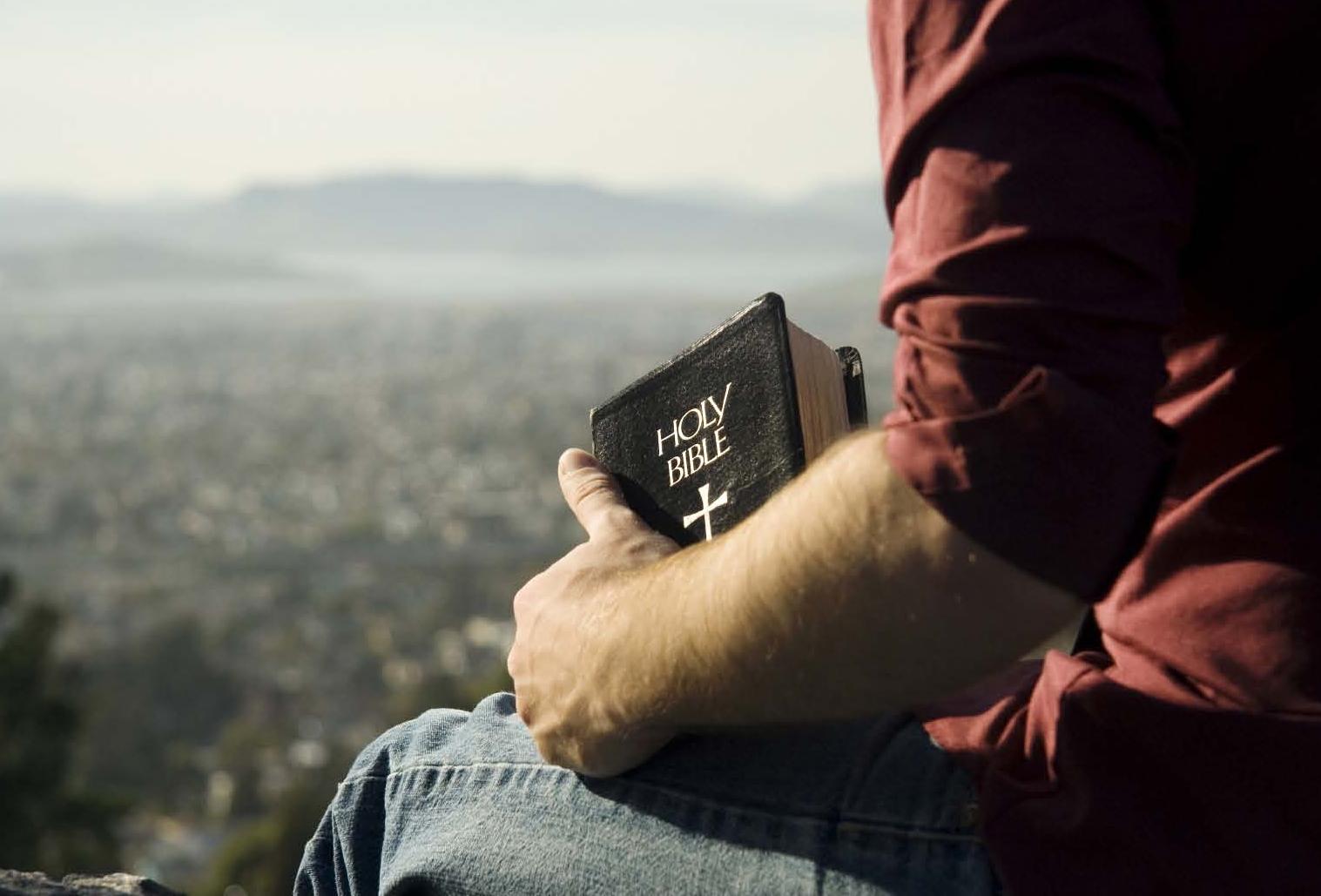 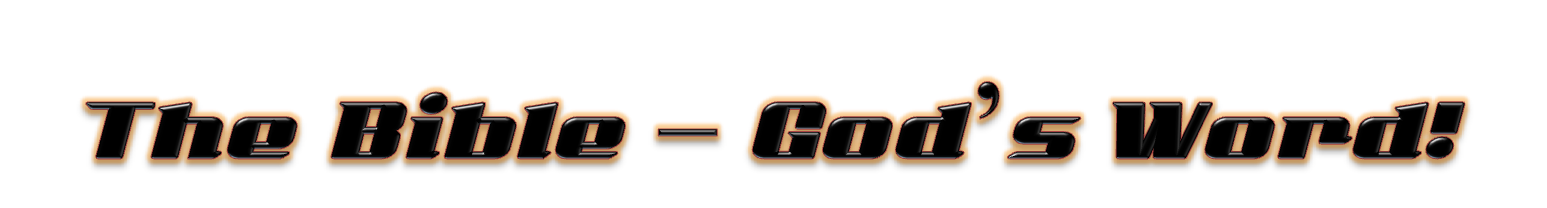 (6) Fulfilled
 Prophecy - E
End Times & 
The City of Jerusalem
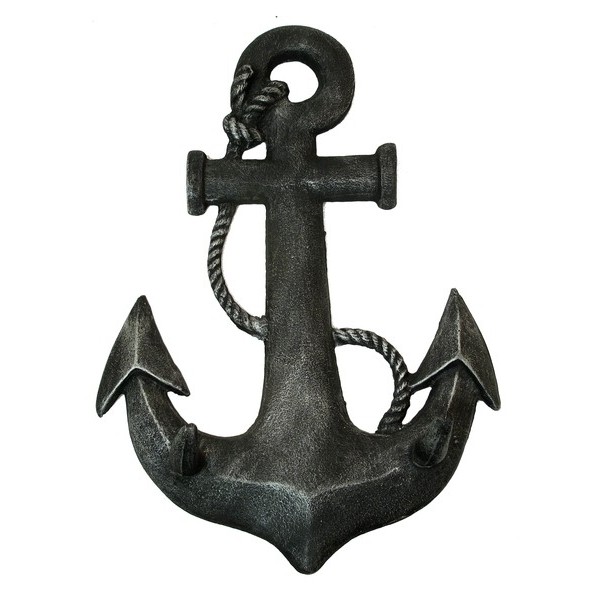 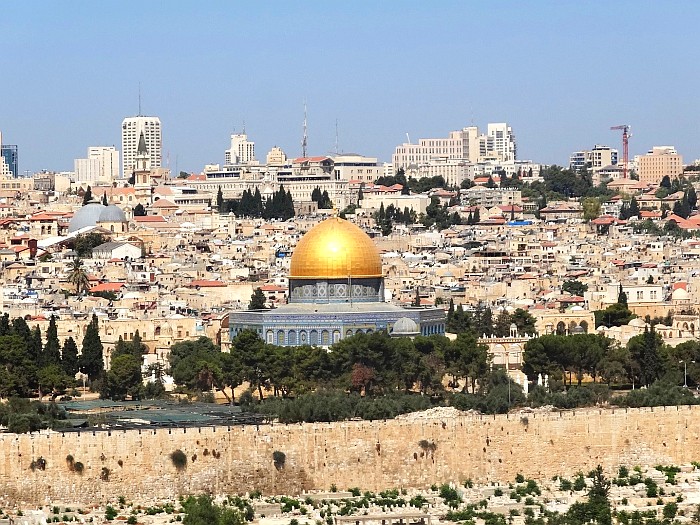 The Bible – God’s Word
Prophecy Fulfilled – End Times
City of Jerusalem
(Zechariah 12 & 14 )
  (The Nations will Surround)
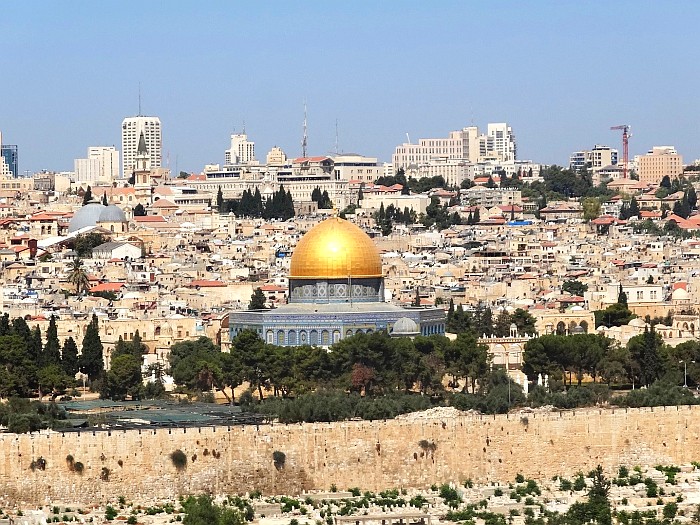 City of Jerusalem
Zechariah 12:2-3 NASB  "Behold, I am going to make Jerusalem a cup that causes reeling to all the peoples around; and when the siege is against Jerusalem, it will also be against Judah.  (3)  "It will come about in that day that I will make Jerusalem a heavy stone for all the peoples; all who lift it will be severely injured. And all the nations of the earth will be gathered against it.
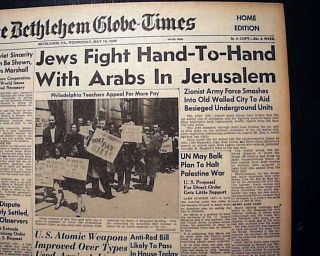 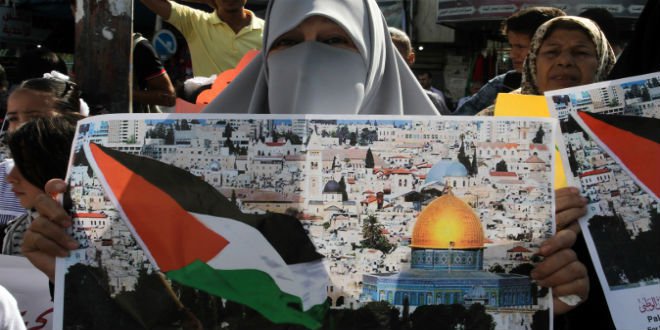 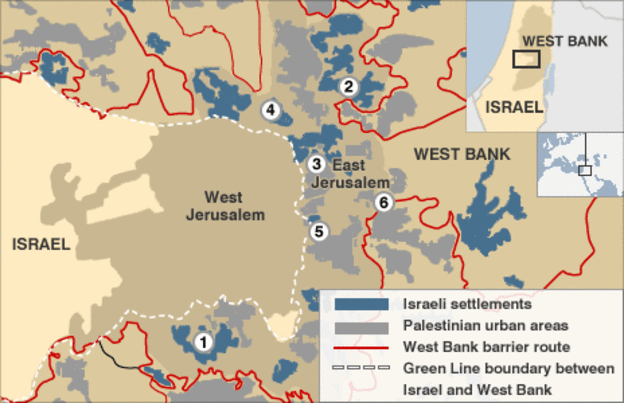 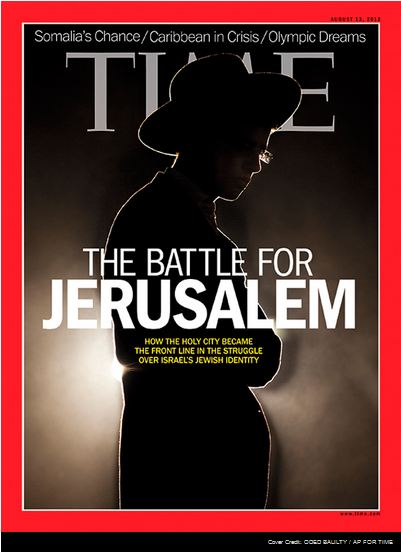 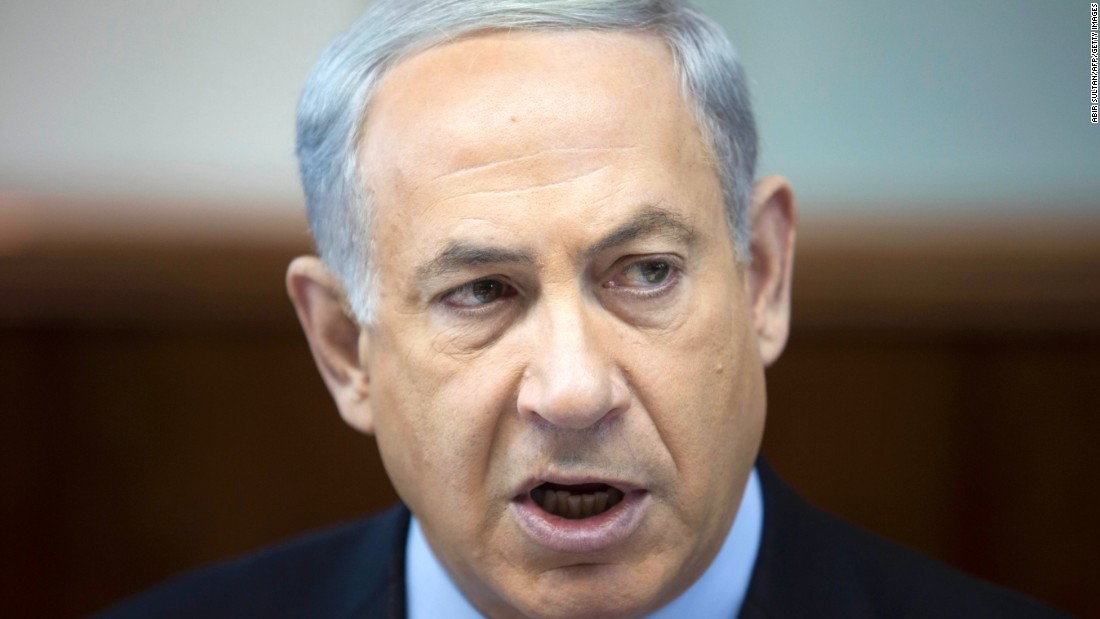 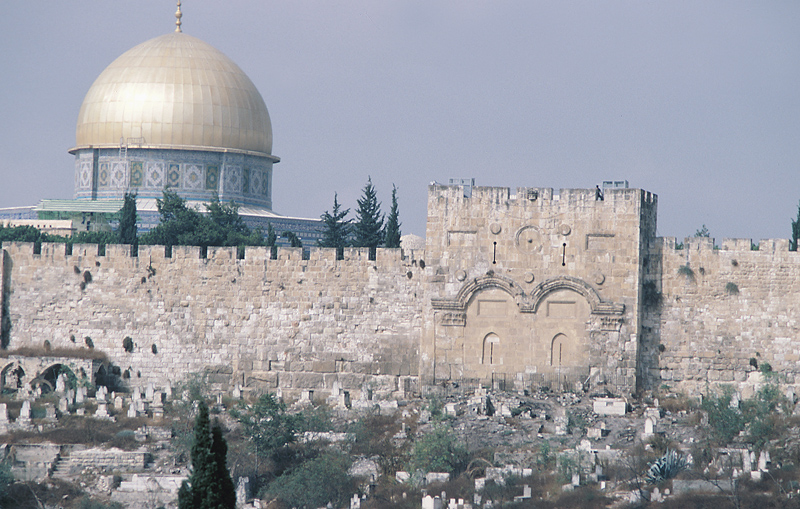 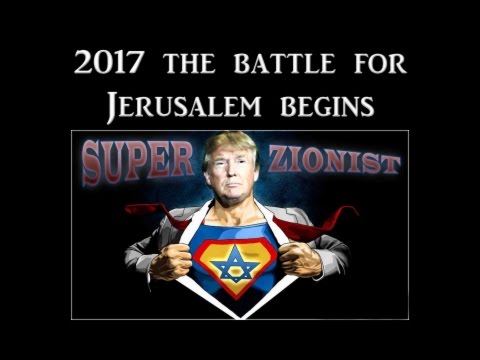 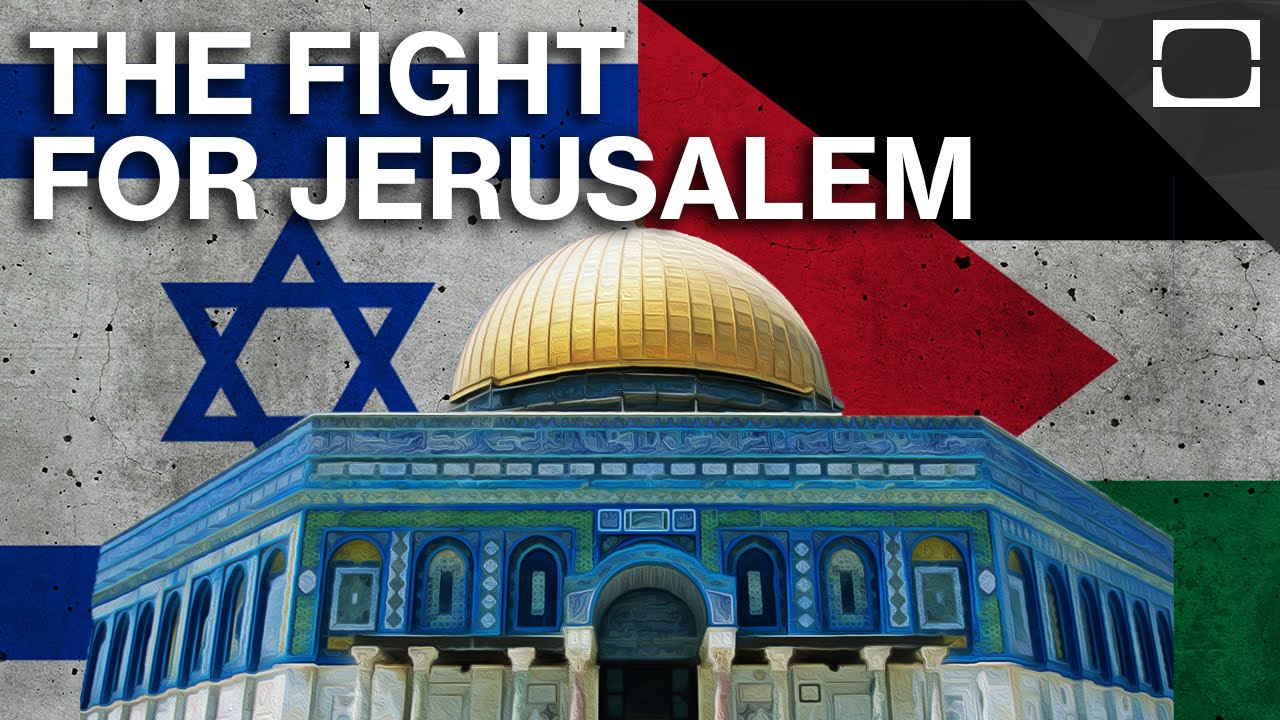 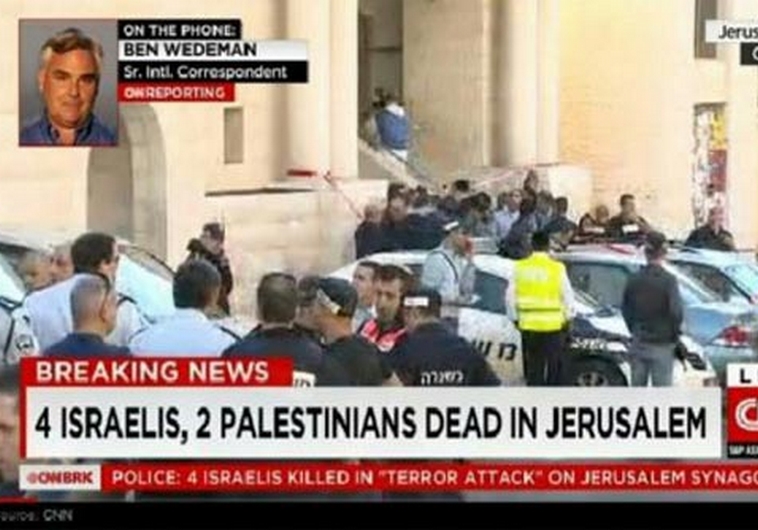 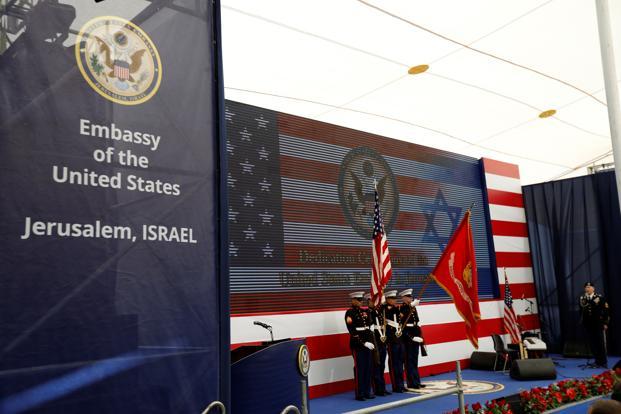 U.S. Opens Embassy in Jerusalem
(May 14, 2018)
*Acknowledging Jerusalem 
as the Capital of Israel
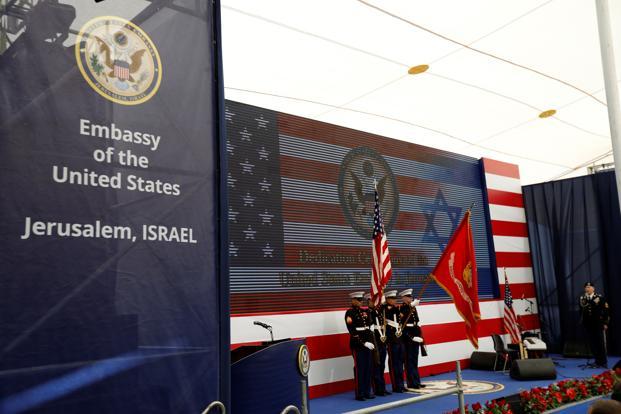 U.S. Opens Embassy in Jerusalem
(May 14, 2018)
* Exactly 70 Years From The Birth
of the Modern State of Israel
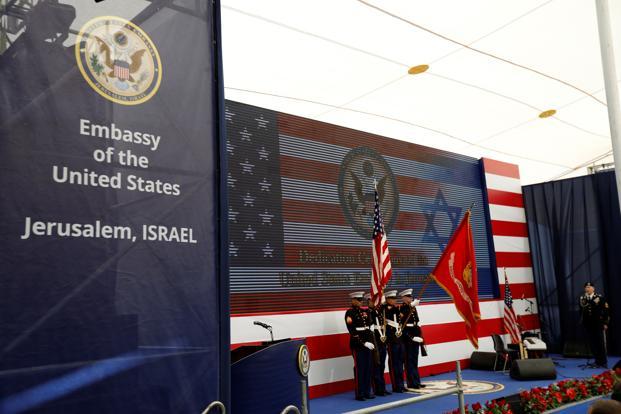 U.S. Opens Embassy in Jerusalem
(May 14, 2018)
* Numerous Other Nations Have
   Since Followed the U.S.’s Lead
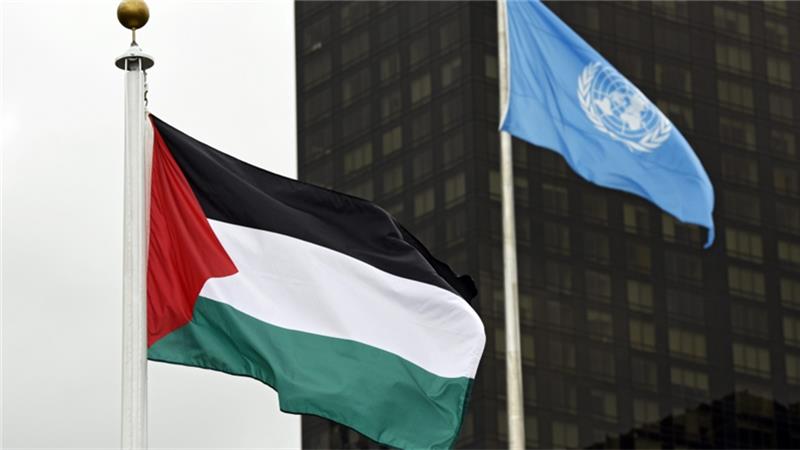 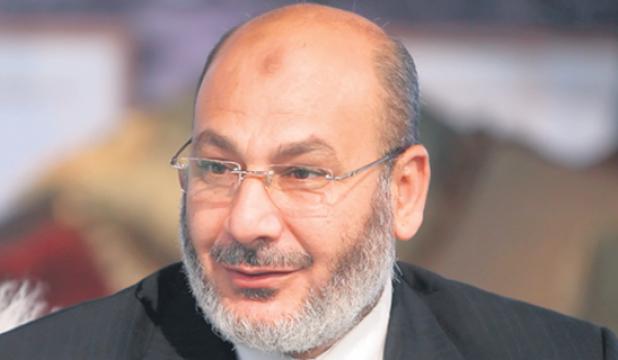 Islamic Cleric – Safwat Higazi
May 1, 2012 – Cairo, Egypt
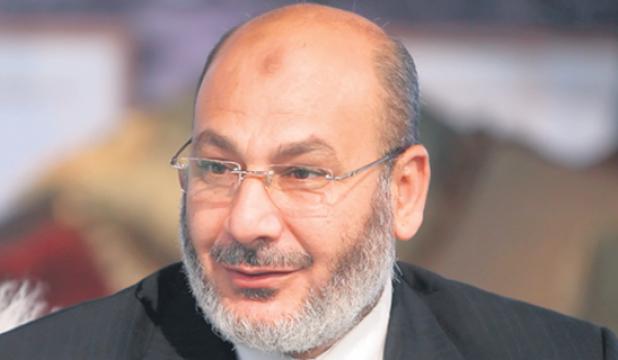 “We can see how the dream of the Islamic
Caliphate is being realized …”
Islamic Cleric – Safwat Higazi
May 1, 2012 – Cairo, Egypt
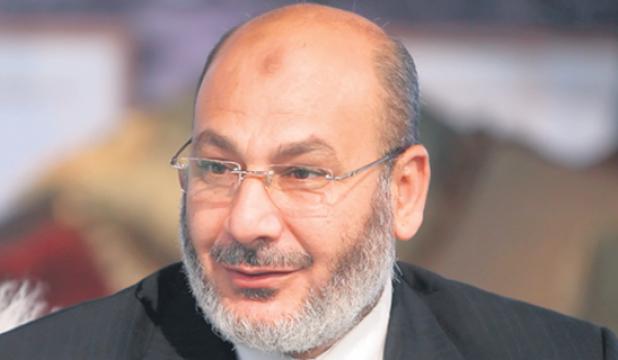 “Our capital shall not be Cairo, Mecca, or
Medina. It shall be Jerusalem”
Islamic Cleric – Safwat Higazi
May 1, 2012 – Cairo, Egypt
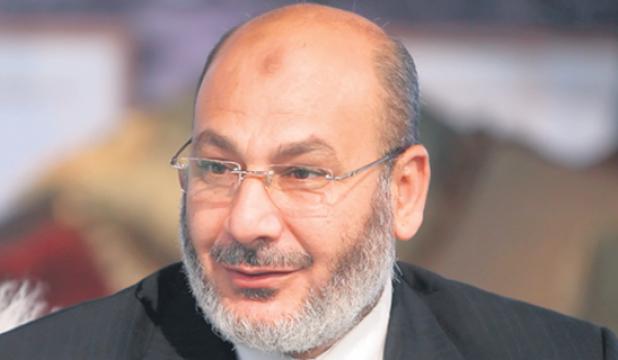 “Yes, Jerusalem is our goal. We shall pray in
Jerusalem, or else we shall die as martyrs
on its threshold”
Islamic Cleric – Safwat Higazi
May 1, 2012 – Cairo, Egypt
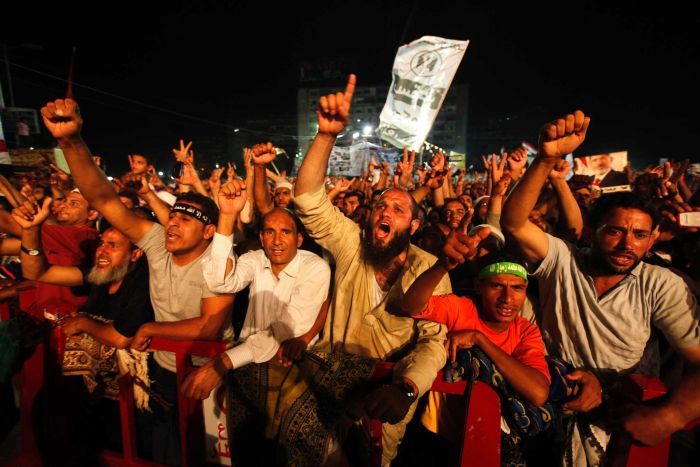 “Millions of martyrs march toward Jerusalem!”
(Chant)
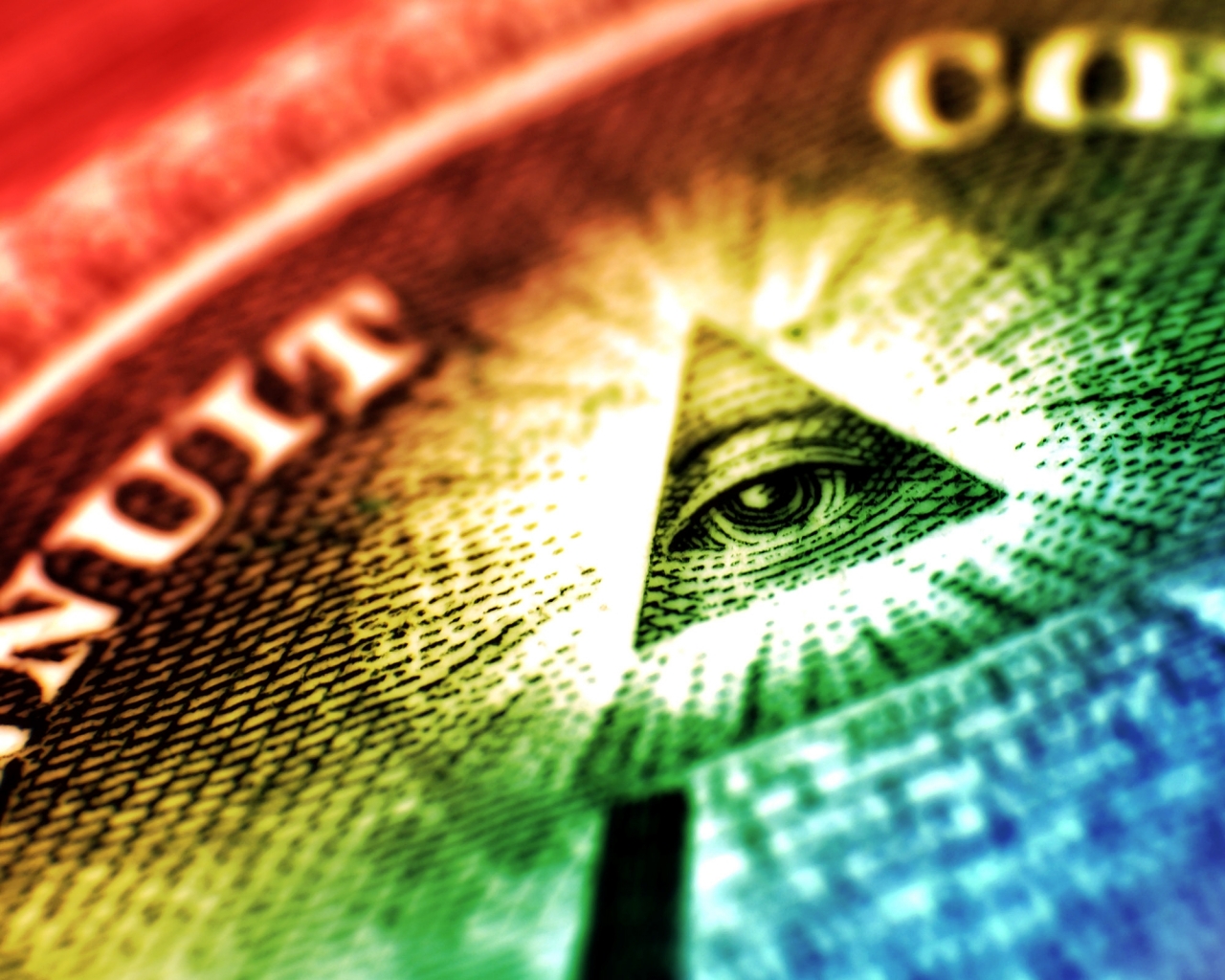 The Bible – God’s Word
Prophecy Fulfilled – End Times
End Time 
Prophecies
Immorality, 
Turmoil in Nations,
New World Order, 
666, Etc.)
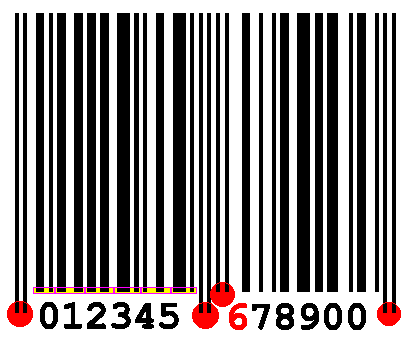 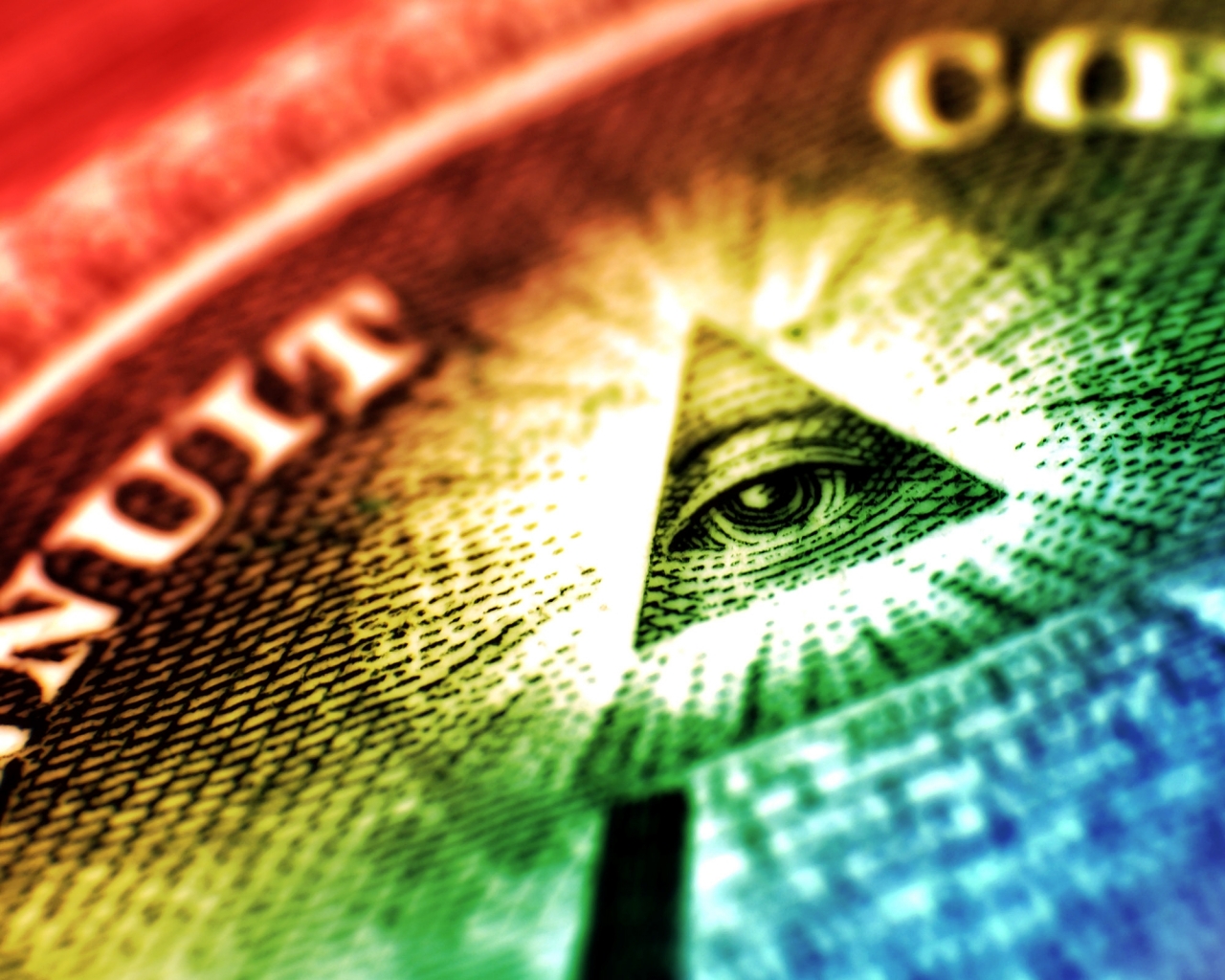 The Bible – God’s Word
Prophecy Fulfilled – End Times
Revelation 13:16-18 NASB  (16)  And he causes all, the small and the great, and the rich and the poor, and the free men and the slaves, to be given a mark on their right hand or on their forehead,  (17)  and he provides that no one will be able to buy or to sell, except the one who has
End Time 
Prophecies
Immorality, 
Turmoil in Nations,
New World Order, 
666, Etc.)
the mark, either the name of the beast or the number of his name.  (18)  Here is wisdom. Let him who has understanding calculate the number of the beast, for the number is that of a man; and his number is six hundred and sixty-six.
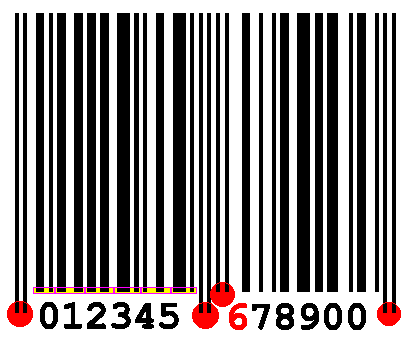 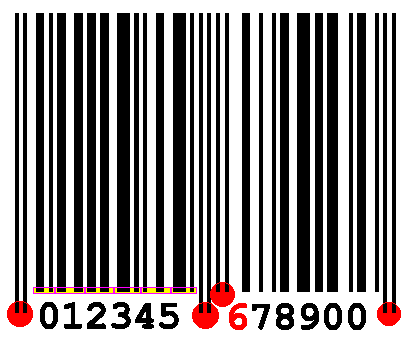 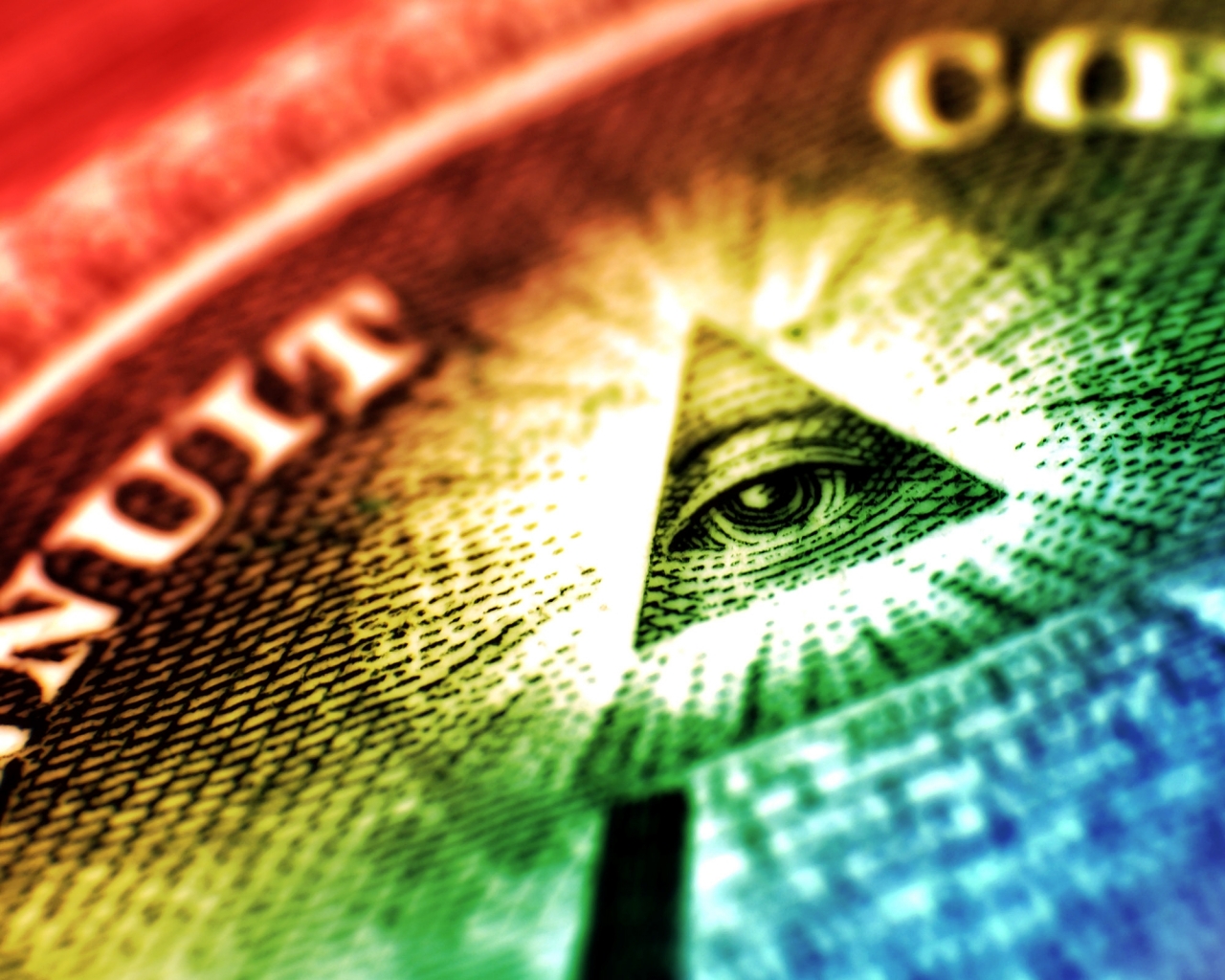 The Bible – God’s Word
Prophecy Fulfilled – End Times
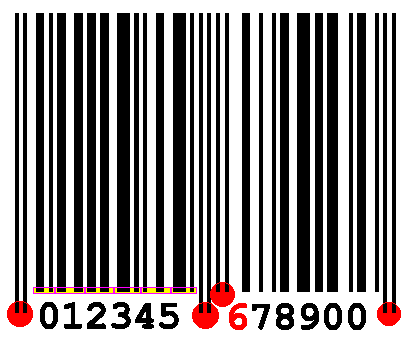 End Time 
Prophecies
Immorality, 
Turmoil in Nations,
New World Order, 
666, Etc.)
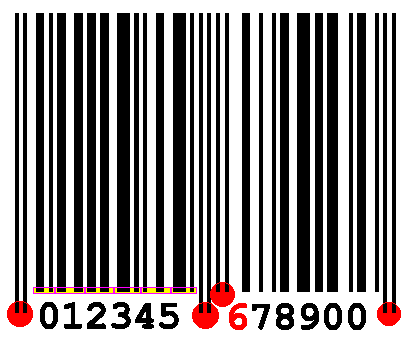 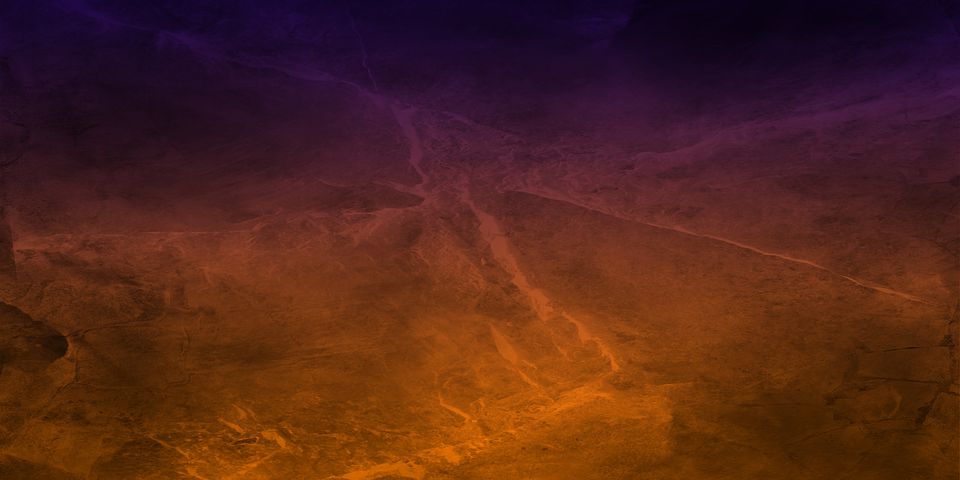 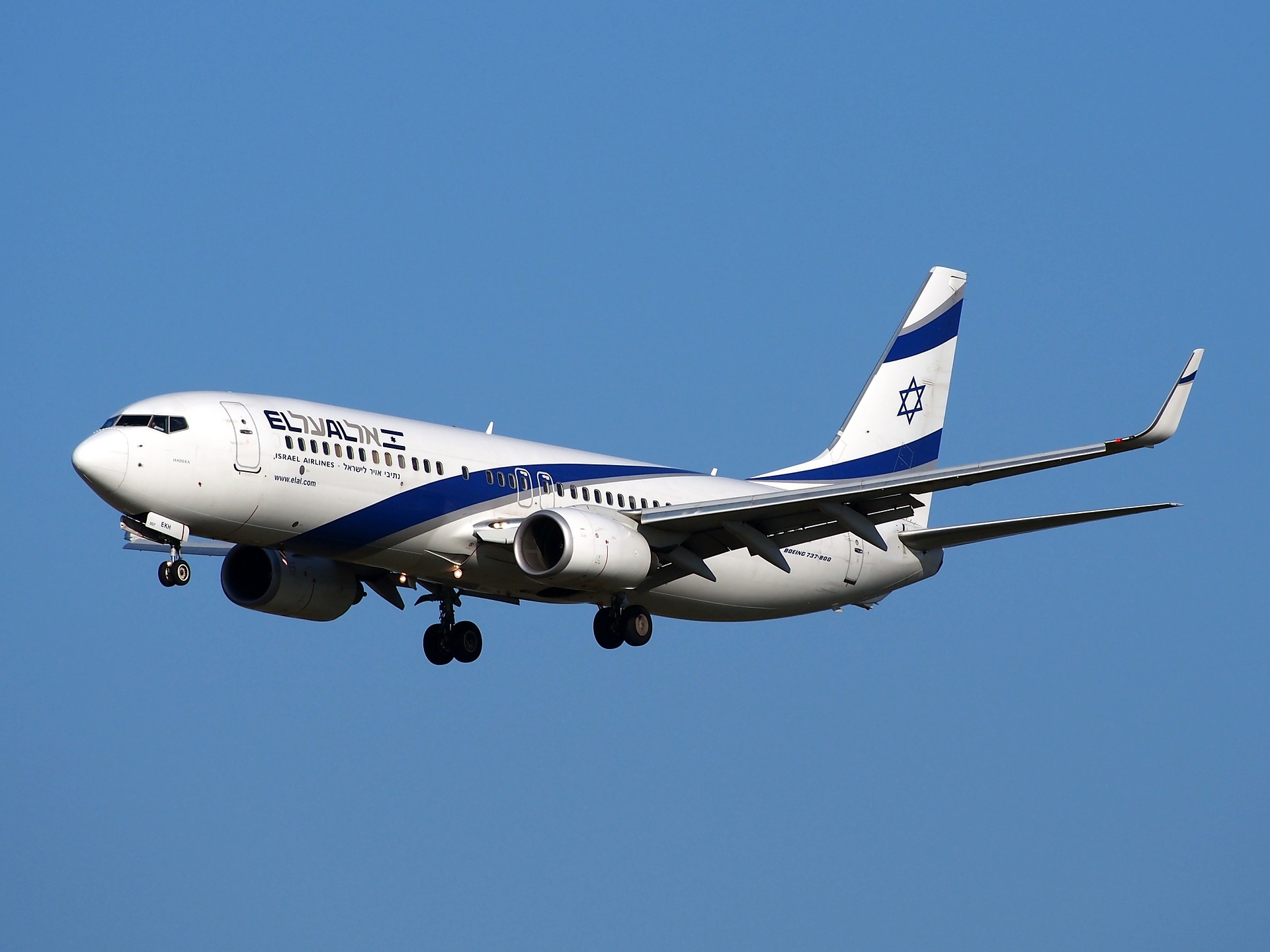 Daniel 12:4 (NASB)  “But as for you, Daniel, conceal these words and seal up the book until the end of time; many will go back and forth, and knowledge will increase.”"
“
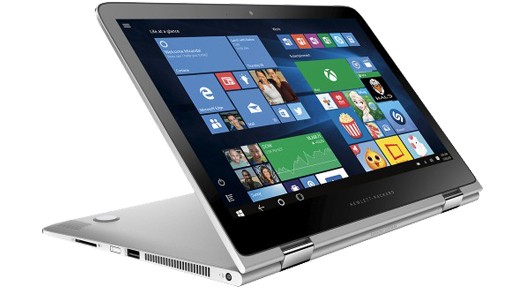 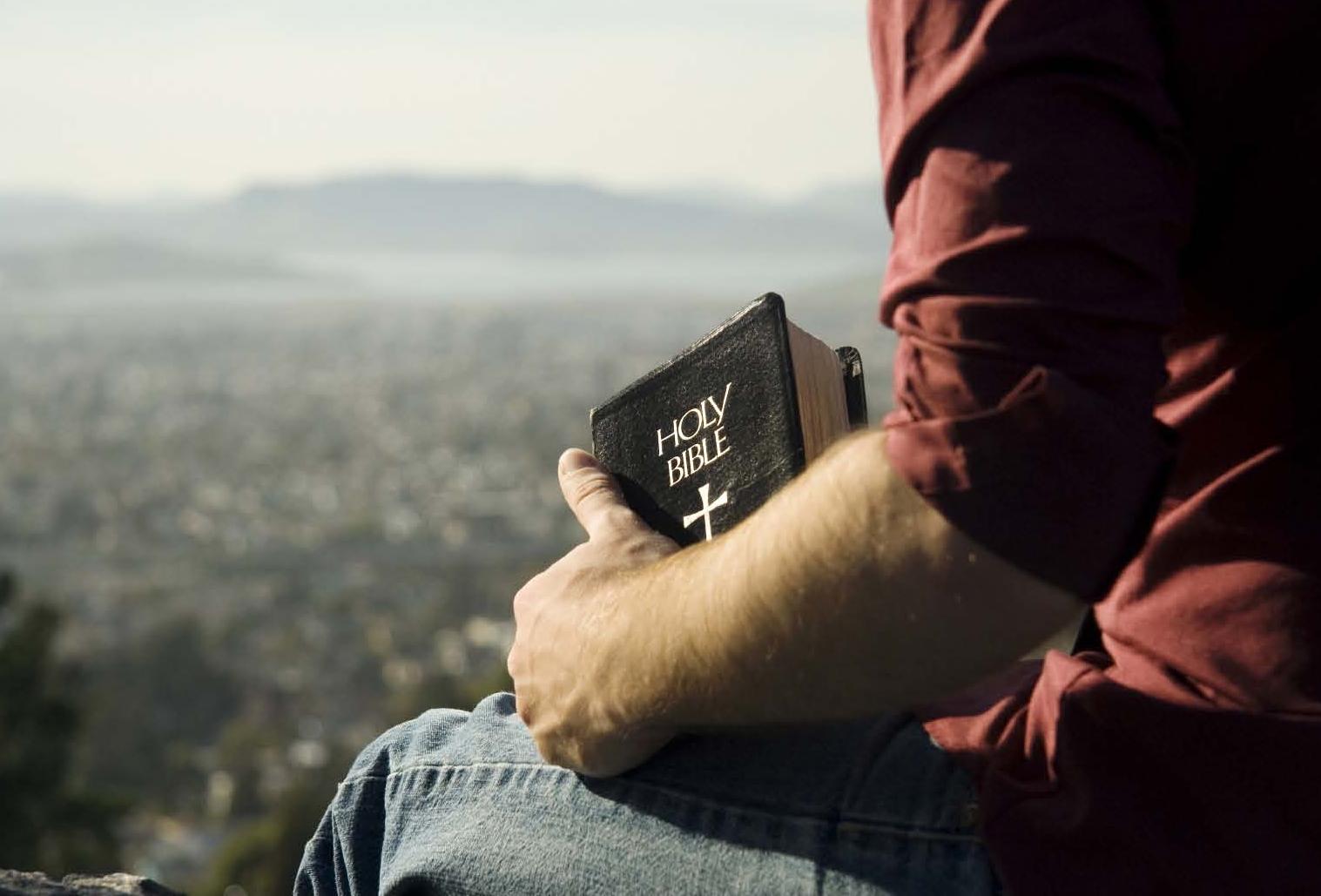 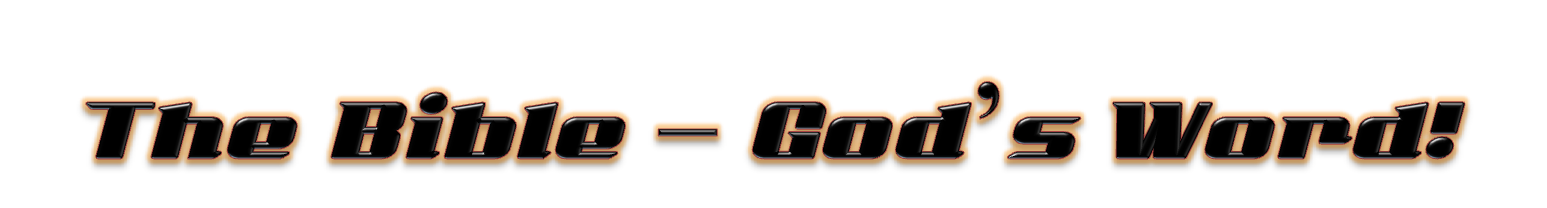 (7) Changed
Lives
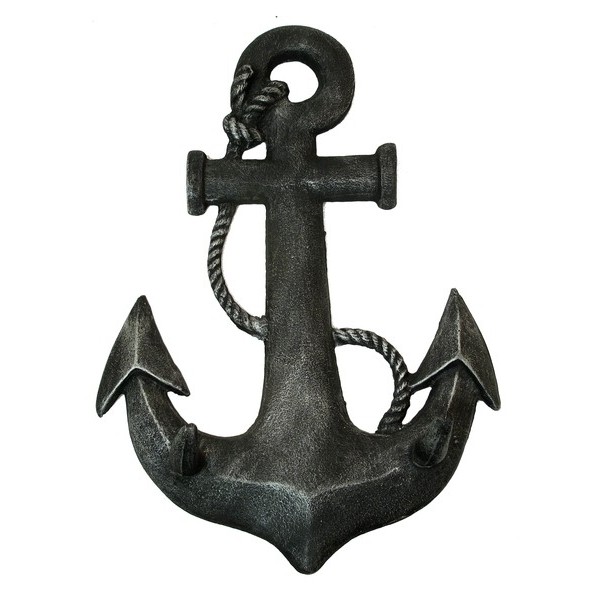 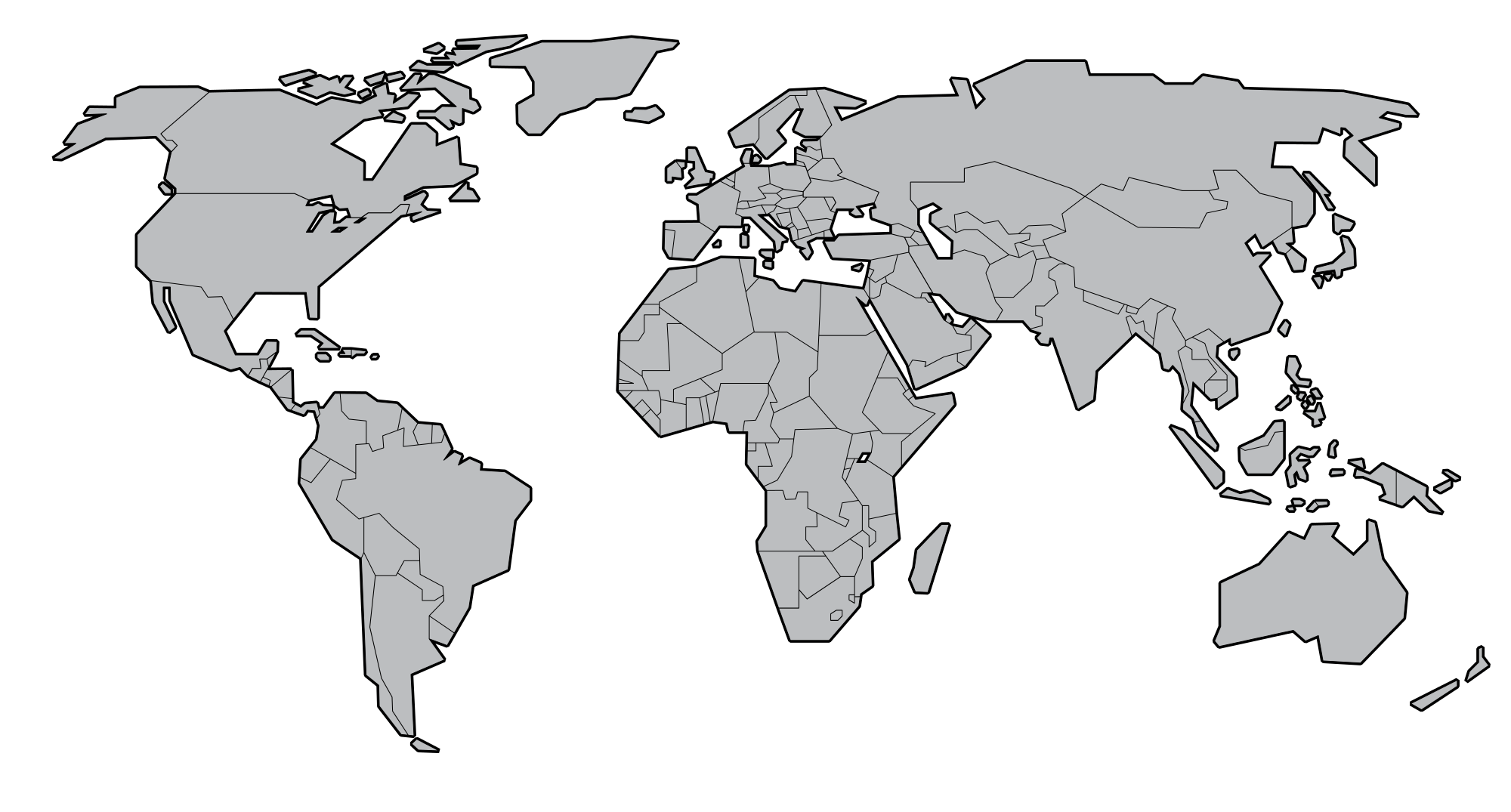 China
4 Million in 1949 
160+ Million Now
Over 250 Million by 2030
Africa
9 Million Christians in 1900
380 Million by 2000
Over 600 Million by 2025
Latin America
90 % Christian
(Movement of Catholics
To Evangelical Christianity)
Muslims Coming to Know Christ
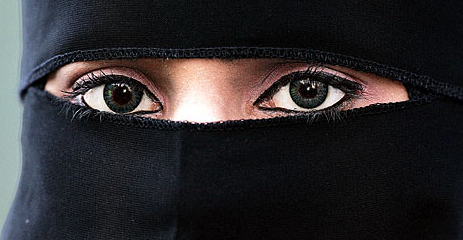 “In the last days,” says God, “I will pour out my Spirit on all people; your sons and your daughters shall prophesy, your old men shall dream dreams, and your young men shall see visions.” (Acts 2:17)
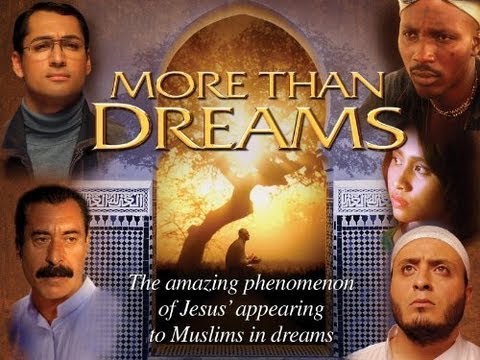 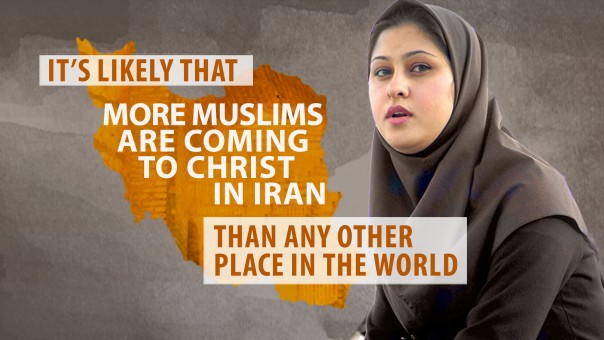 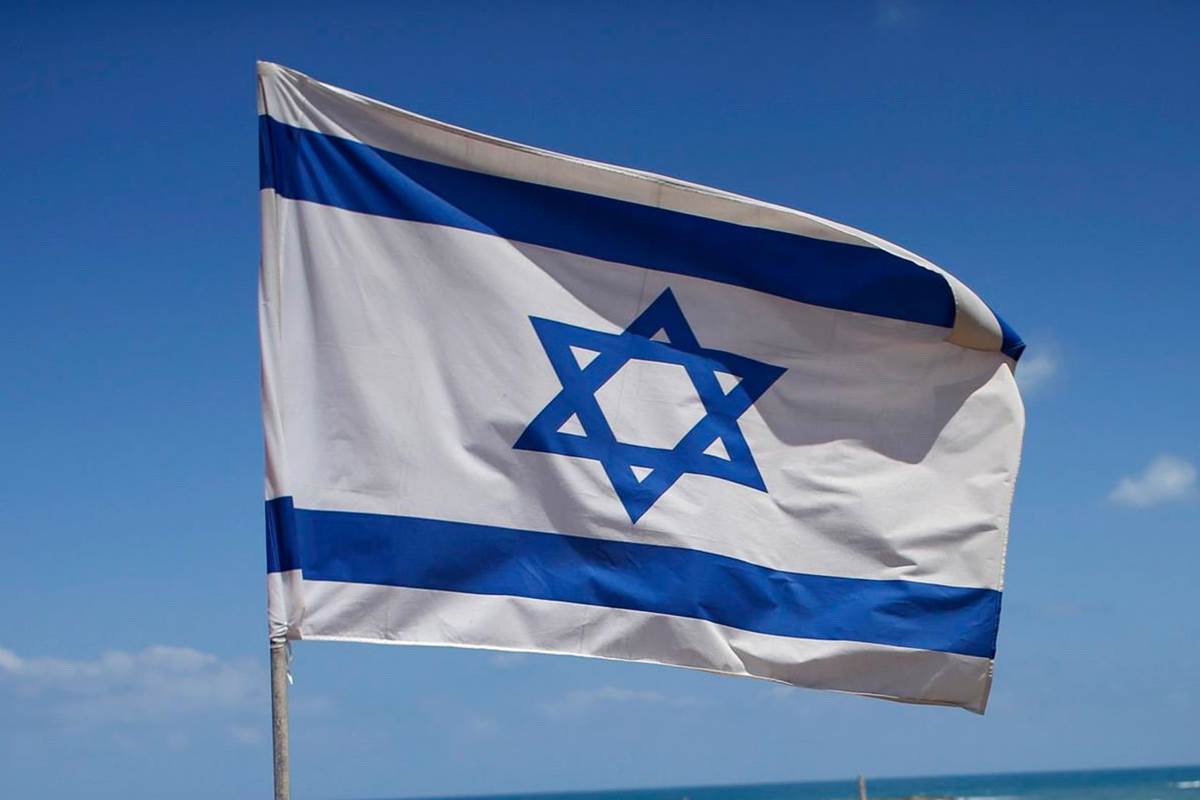 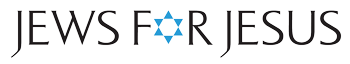 In 1973 there were an estimated
2,000 Messianic Jews
Today there are an estimated
300,000 Messianic Jews
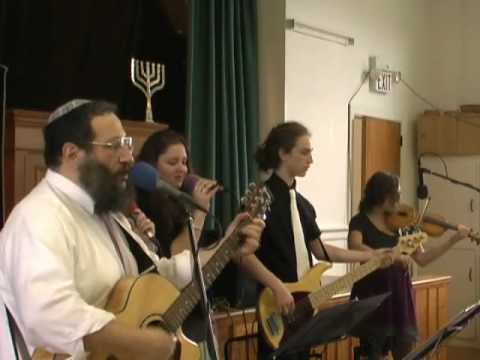 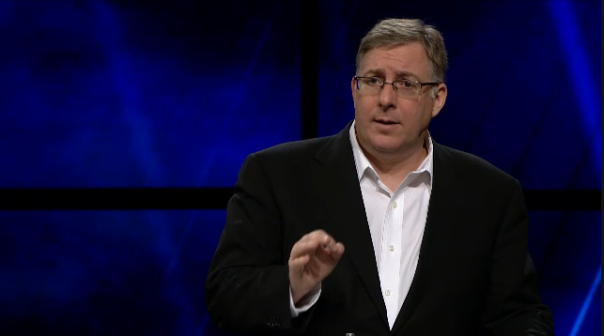 Joel Rosenberg Blog
(Sept. 2015)
“Since Yom Kippur of 2014
Millions of Jews have
begun searching for the
Messiah and for atonement
for their sins.”
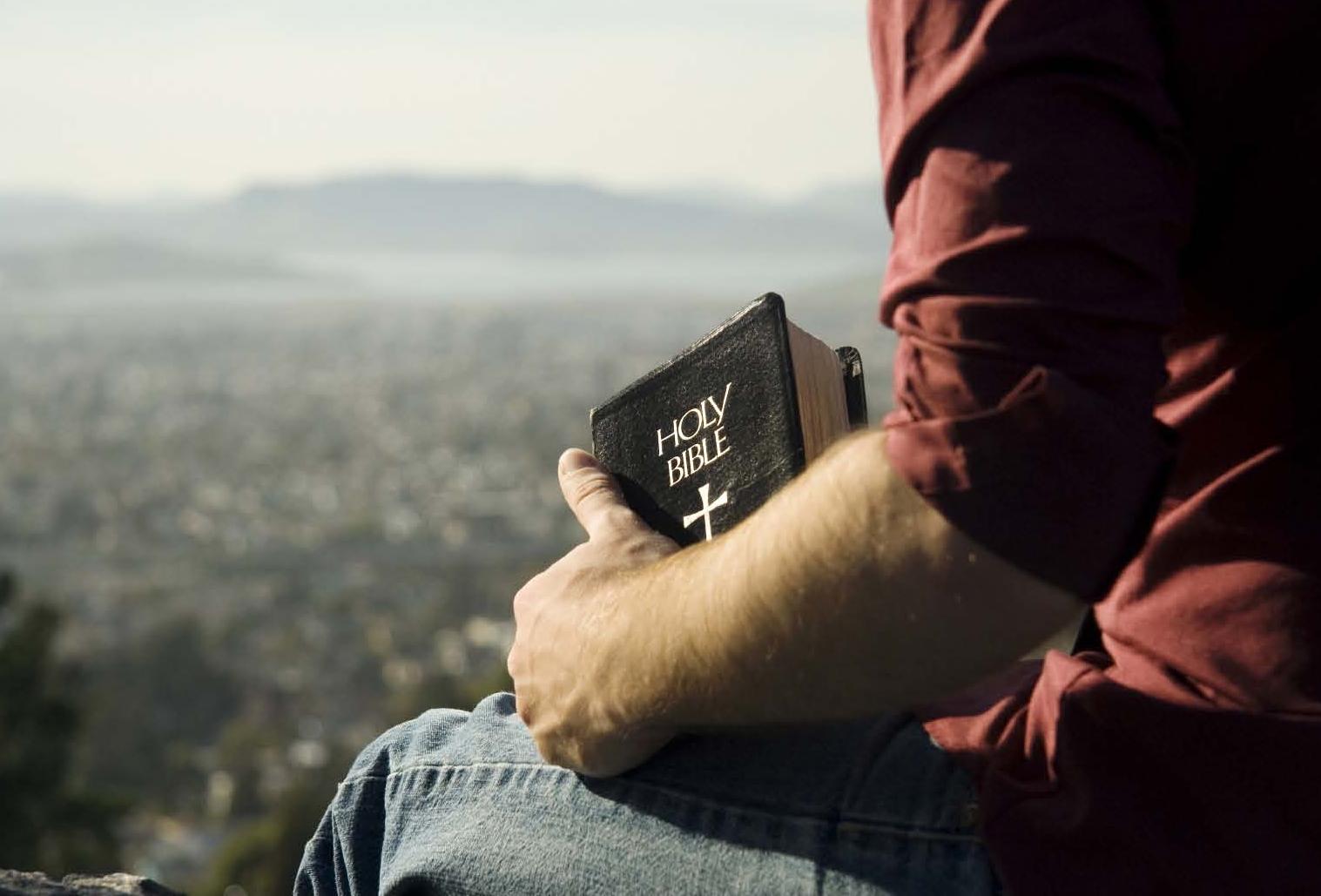 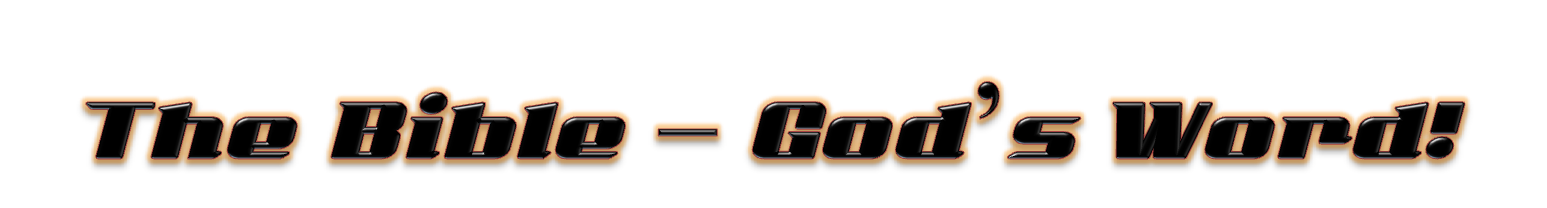 (8) 
Indestructibility
& Distribution
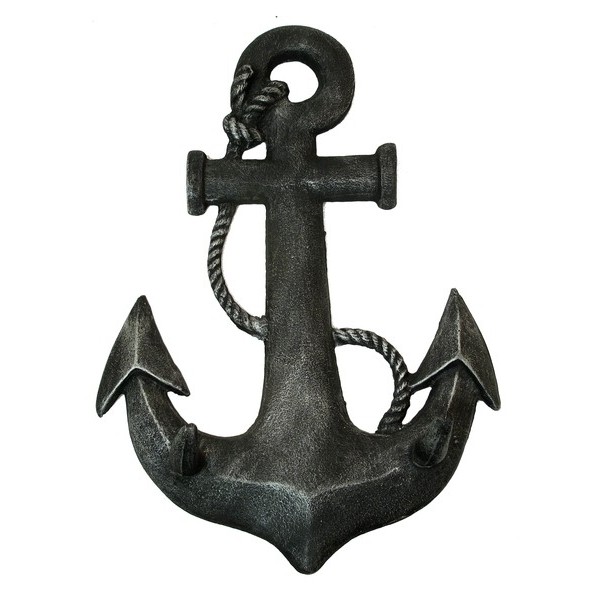 Diocletian (284-316) His royal edicts were published everywhere, commanding that the churches be leveled to the ground and the Scriptures destroyed by fire" After two years, Diocletian boasted, "I have completely exterminated the Christian writings from the face of the earth!"
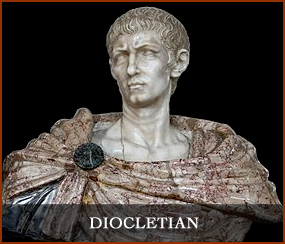 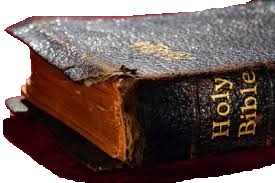 History tells us that the next ruler, Constantine, became a Christian. He requested that copies of the Scriptures be made for all the churches.
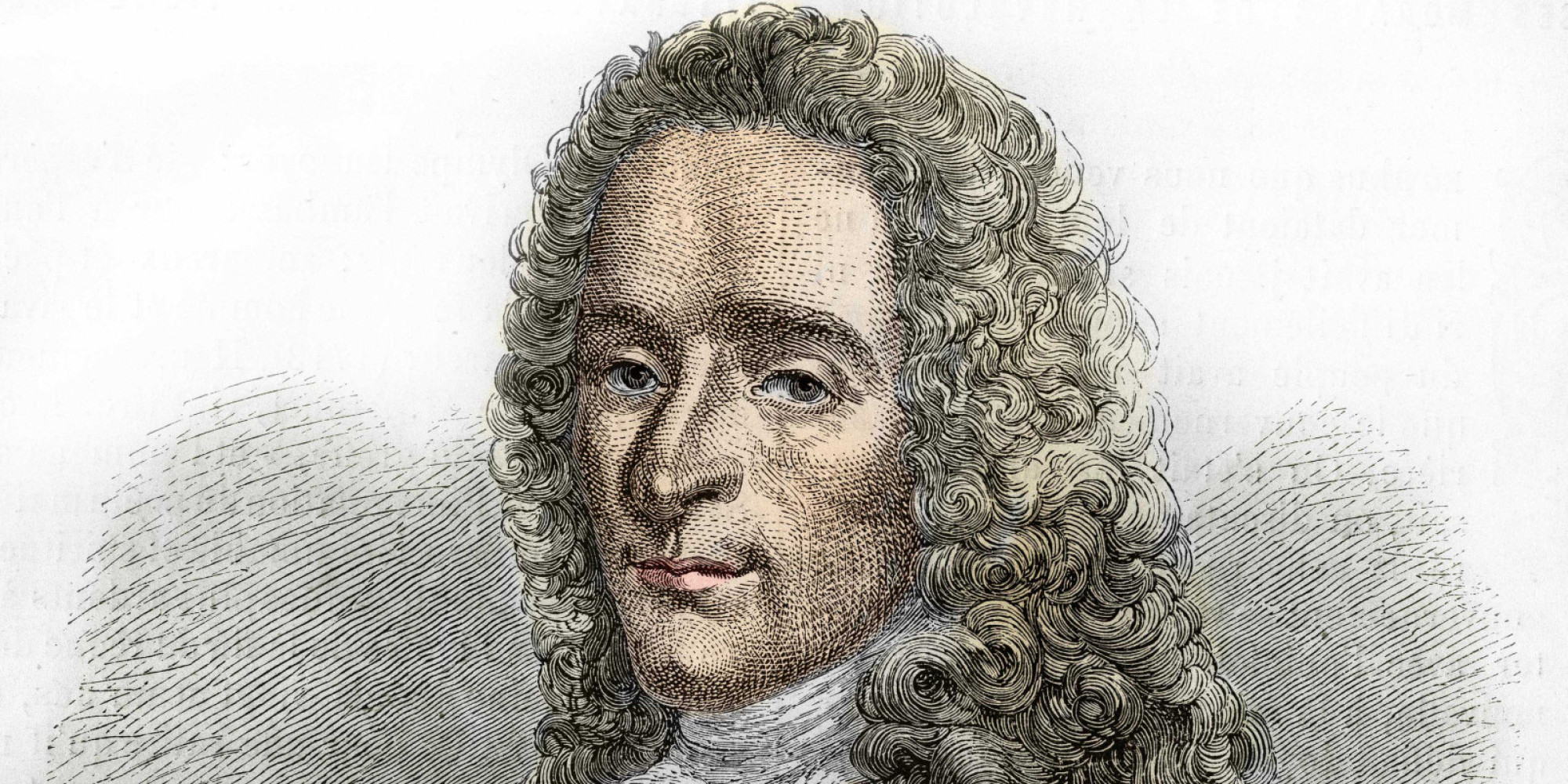 Voltaire (1694-1778) - He tried to destroy the Bible. He boldly made the prediction that within one hundred years the Bible and Christianity would have been swept from existence into oblivion.
Within 100 years, the very printing press upon which Voltaire had printed his infidel literature, was being used to print copies of the Bible. And afterward, the very house in which the boasting Voltaire had lived, was literally stacked with Bibles prepared by the Geneva Bible Society.
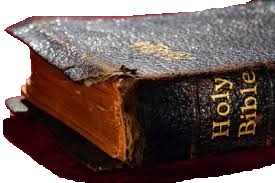 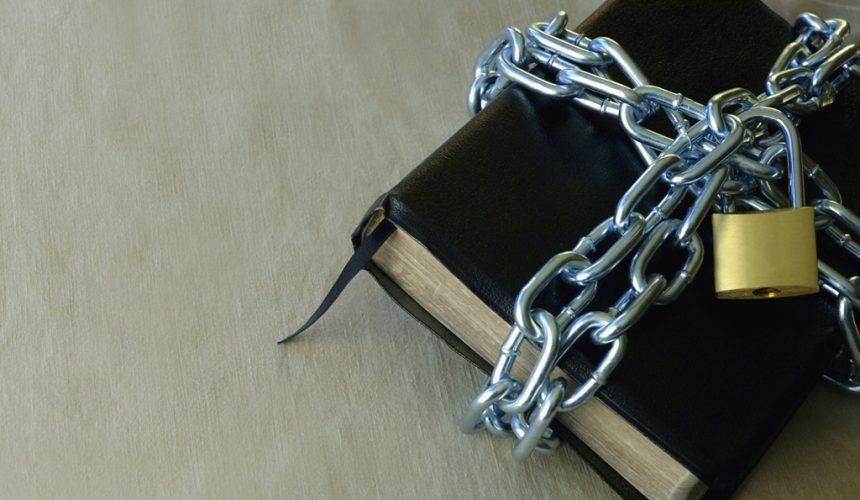 As of 2014 the Bible 
was banned in
52 Countries
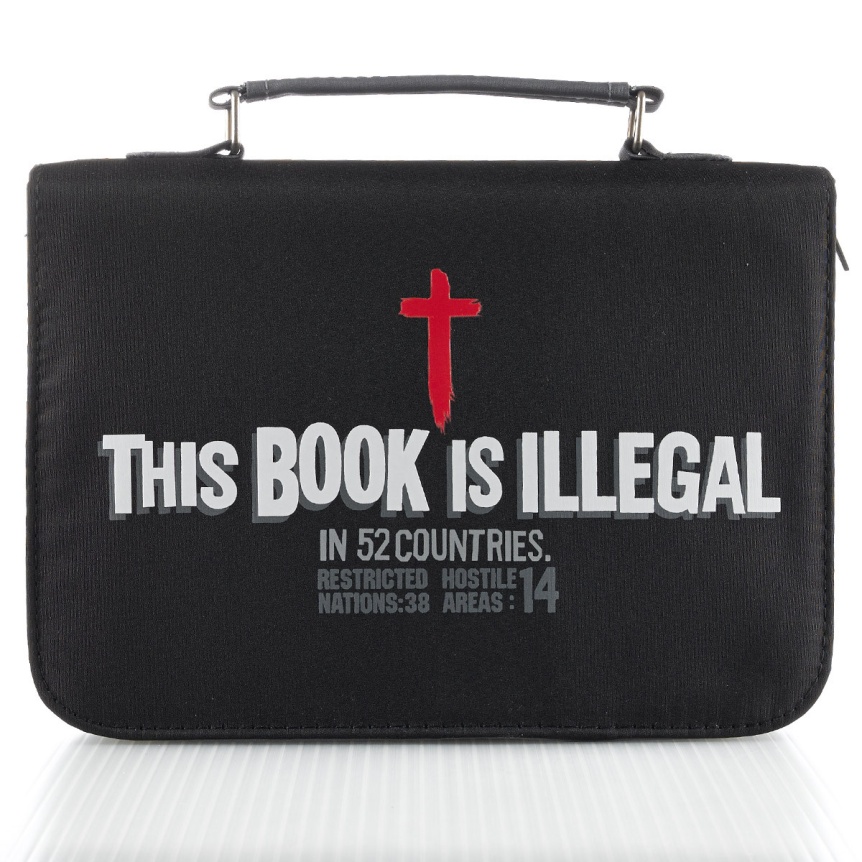 https://christiansareus.com/2014/01/07/the-bible-outlawed-in-52-countries/
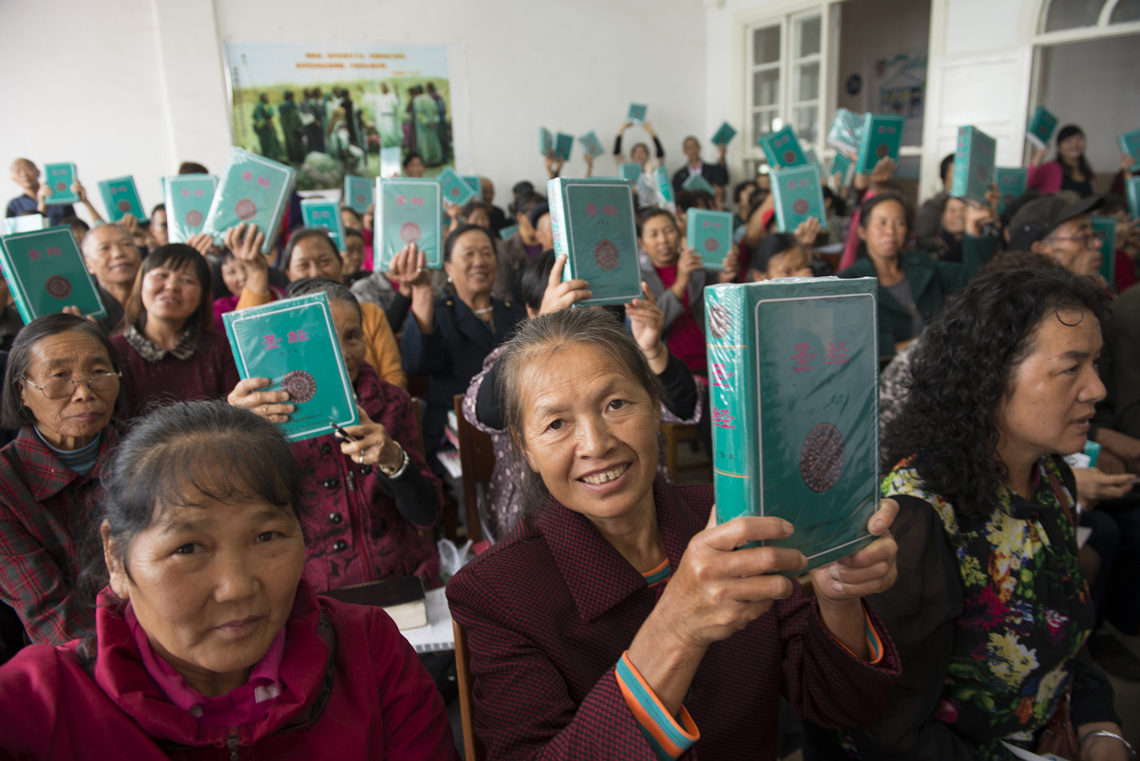 Bible Distribution
* United States Bible Societies 
(Over 400 Million Bible Portions Distributed Each Year)
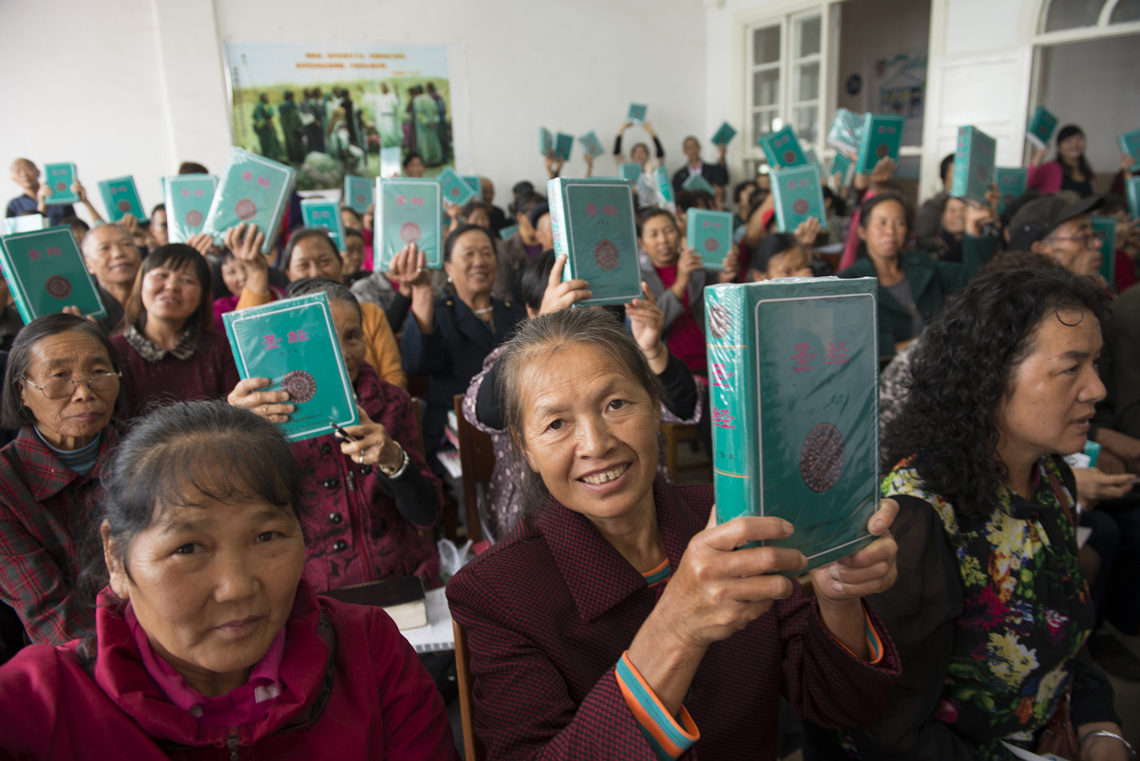 Bible Distribution
* United States Bible Societies 
(Over 400 Million Bible Portions Distributed Each Year)
* Gideons 
Distributed 1 Billion Bibles & N.T. – (1908 - 2001)
Distributed a 2nd Billion – (2002 – 2015)
Averaging over 1 Million Every 4 Days
* Many Other Organizations Involved
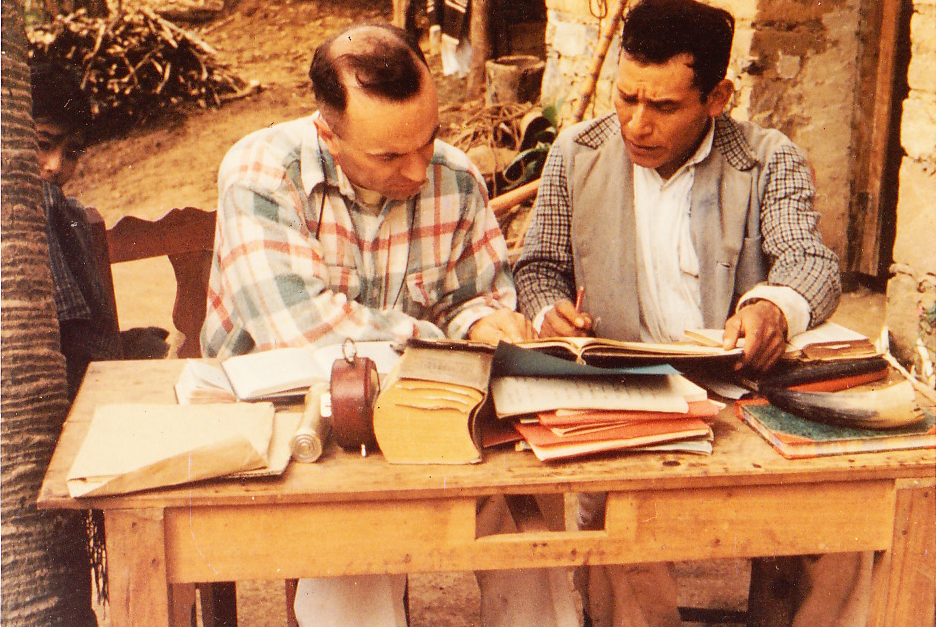 Bible Translations
The Bible (or portions of the Bible) is
now translated into over 2,200 Languages
Wycliffe Bible Translators – “Vision 2025”
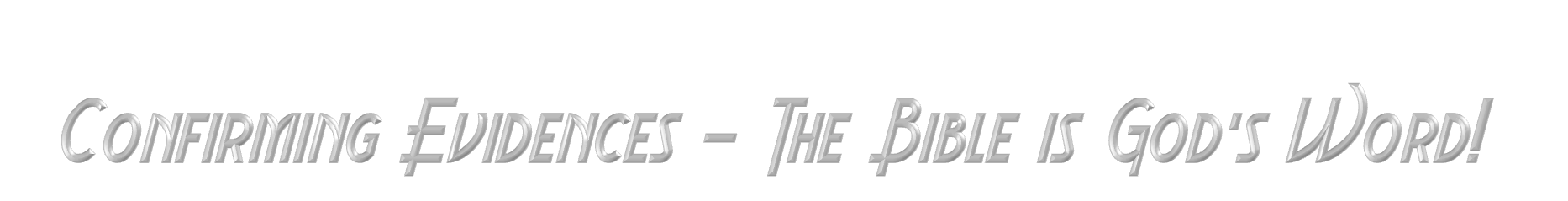 2 – Bibliographical Evidence
1 – Internal Unity
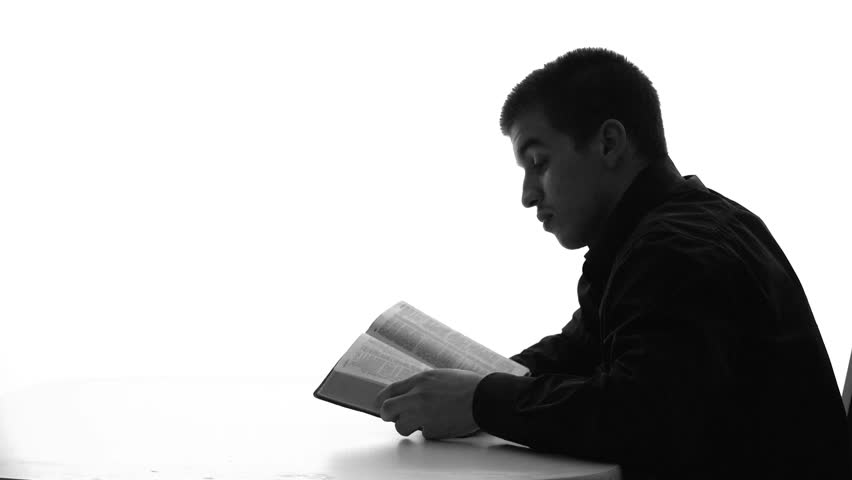 3 – Archaeology & History
4 – Medical Facts
5 – Scientific Facts
6 – Fulfilled Prophecy
        a – Ancient Cities   b – World Empires
        c – Messianic 
        d – Jews Return to Israel
        e – End Times/Jerusalem
7 – Changed Lives
8 – Indestructibility & Distribution
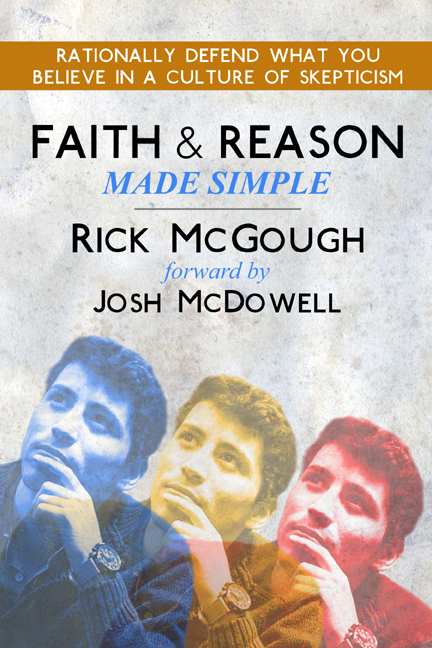 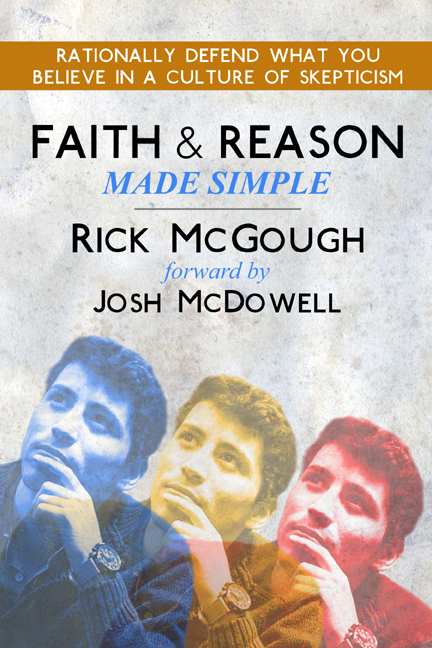 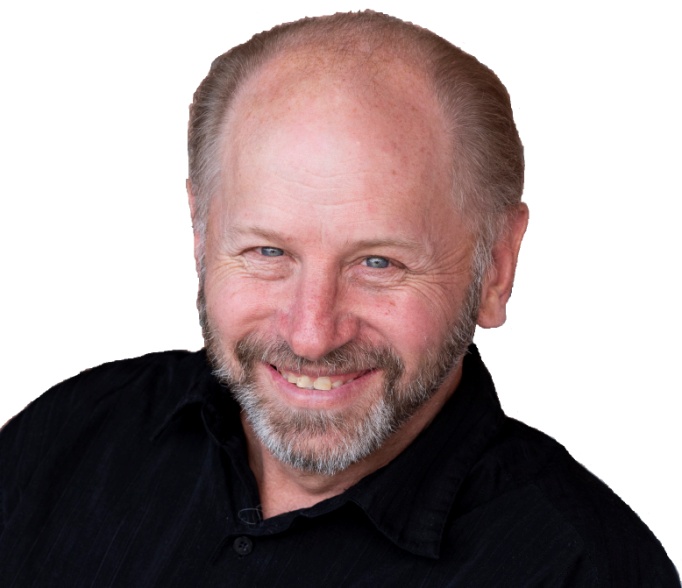 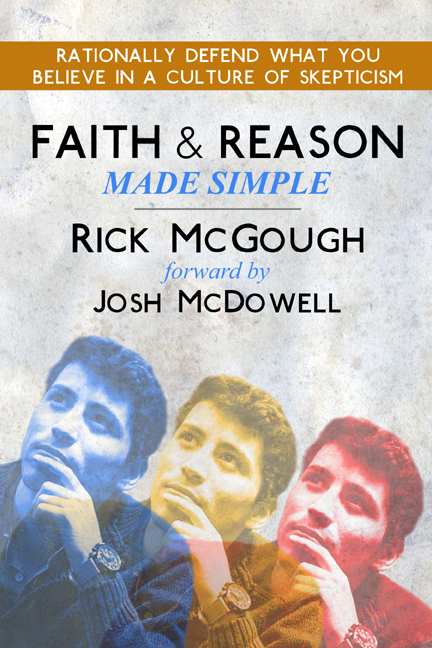 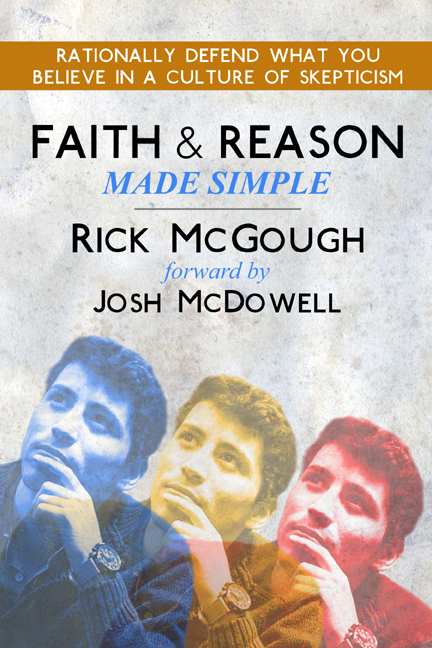 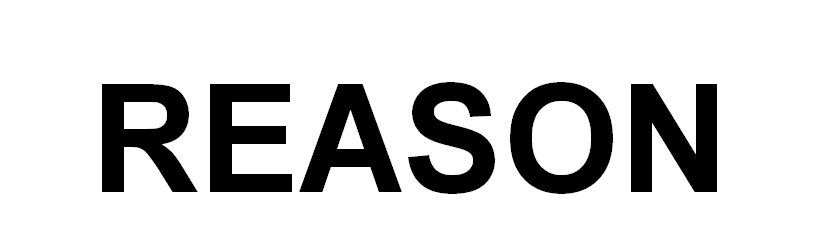 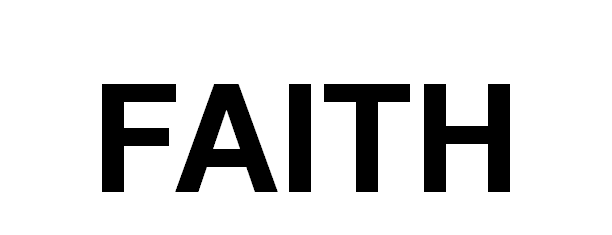 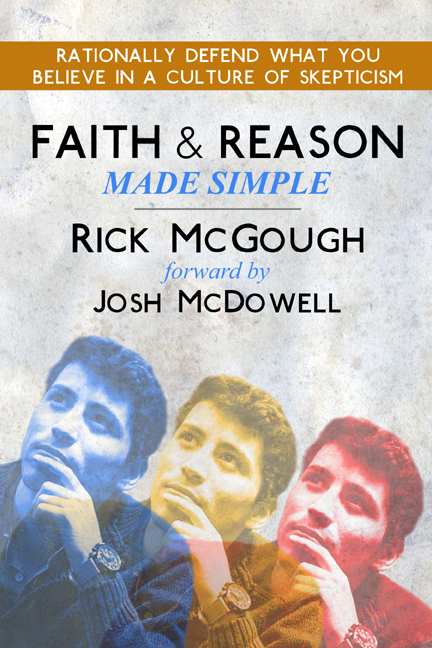 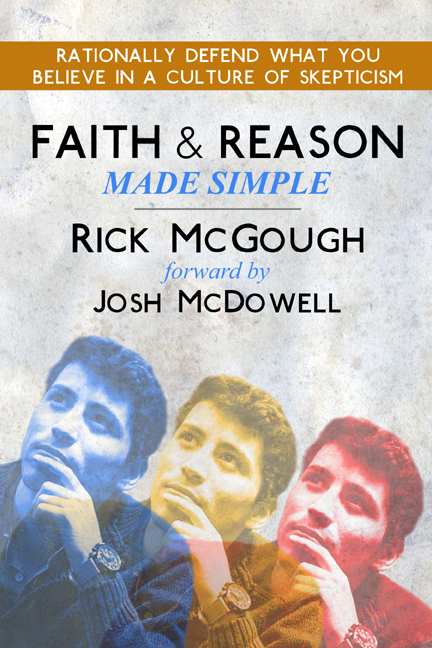 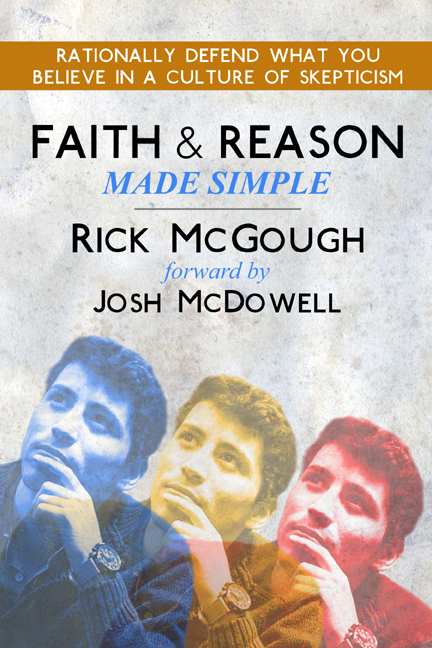 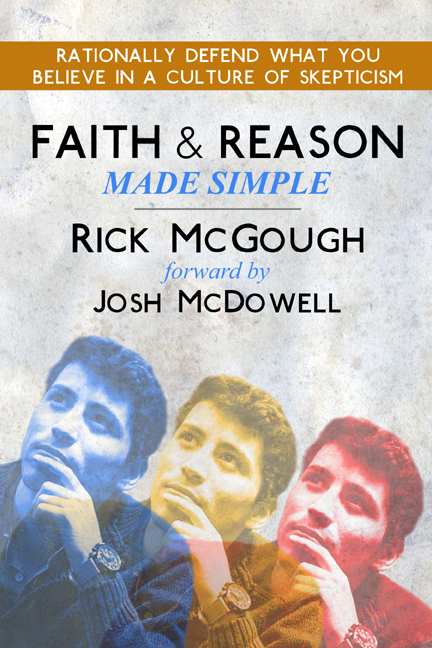 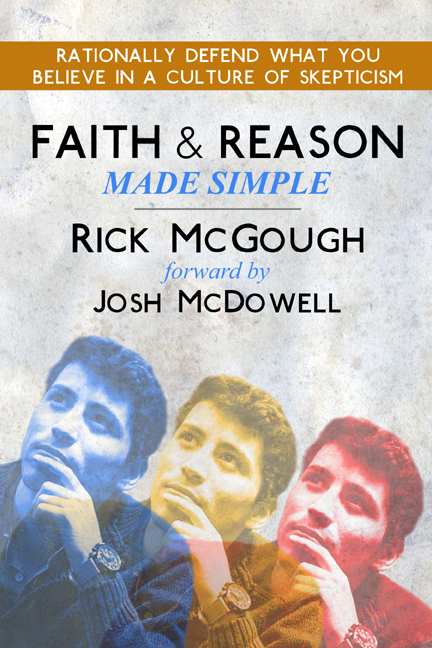 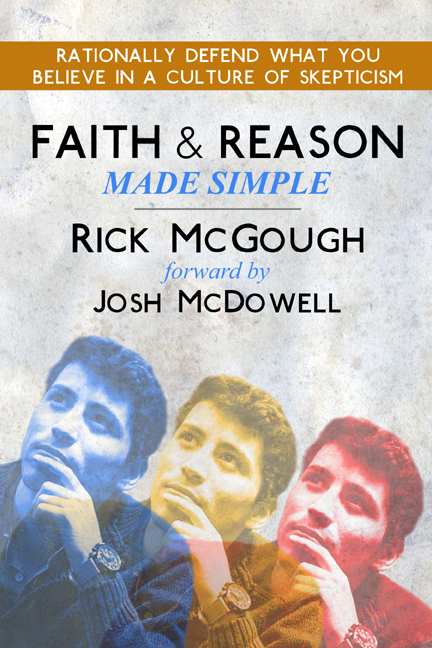 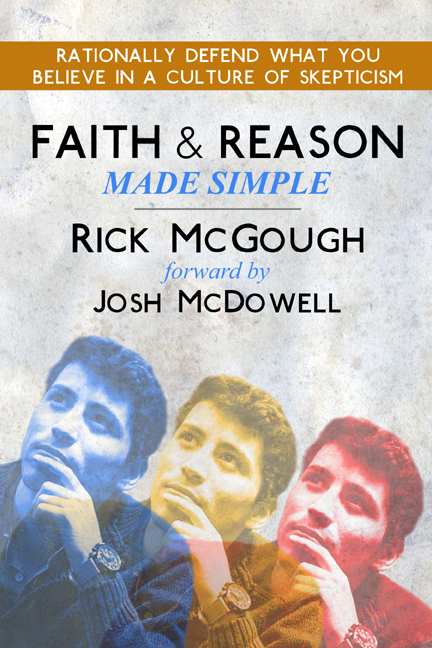 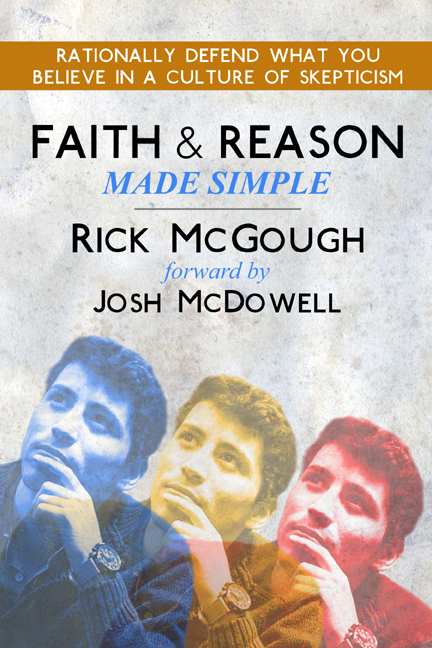 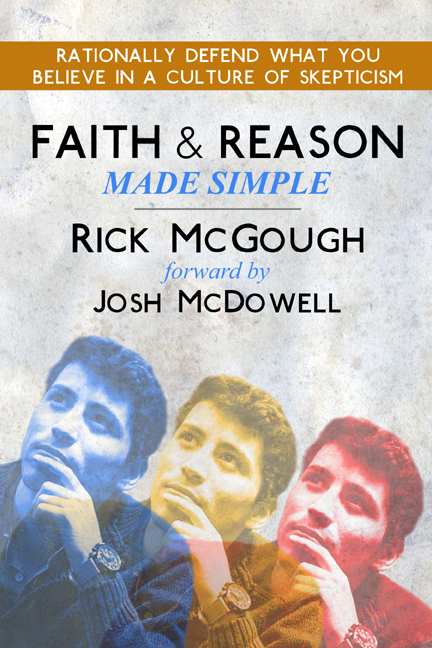 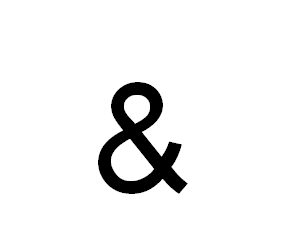 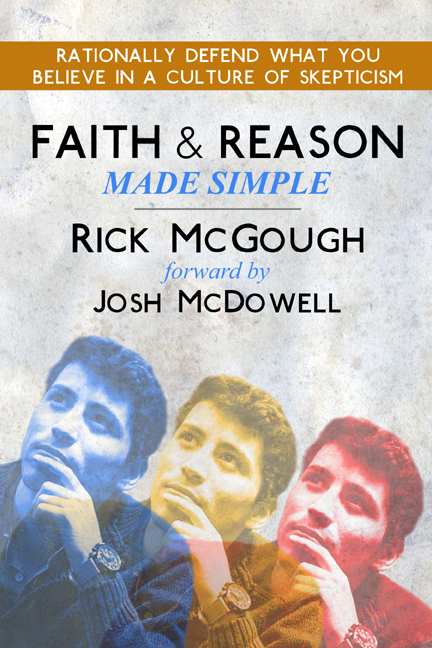 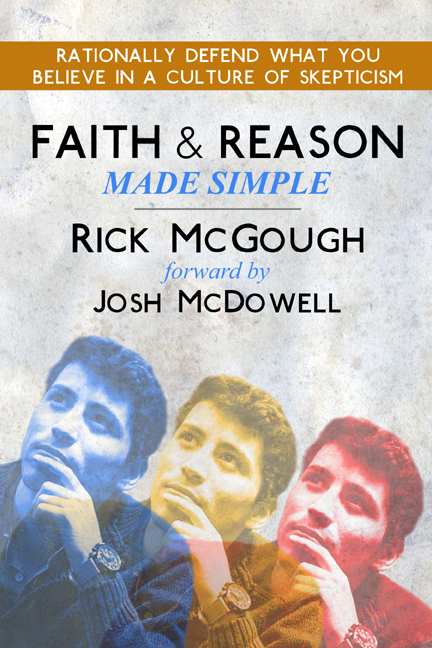 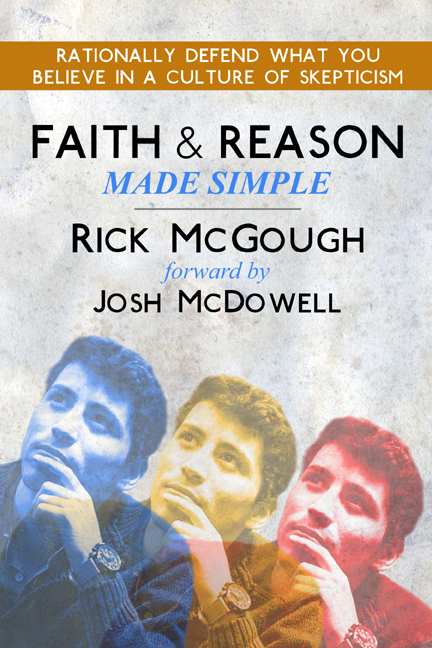 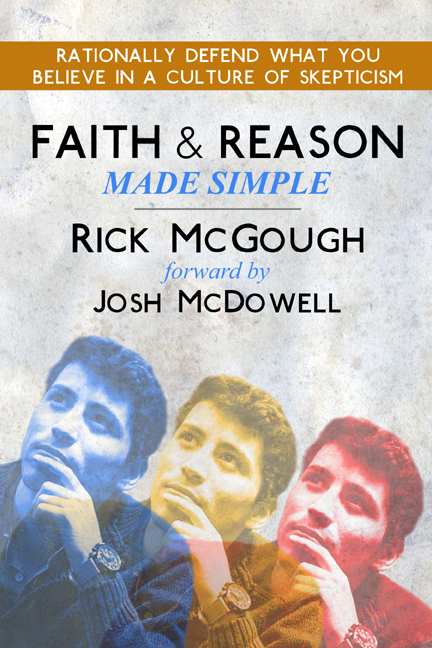 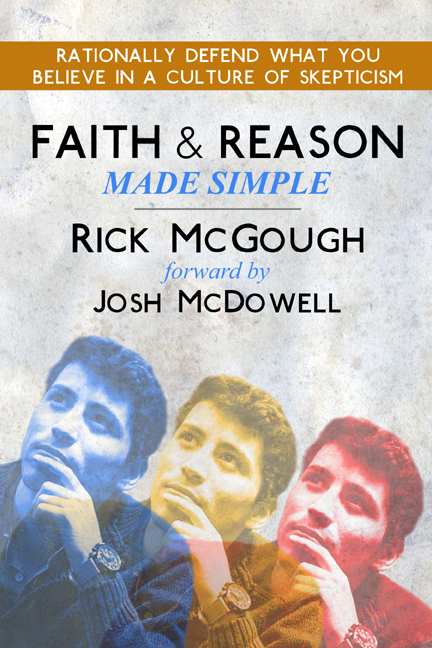 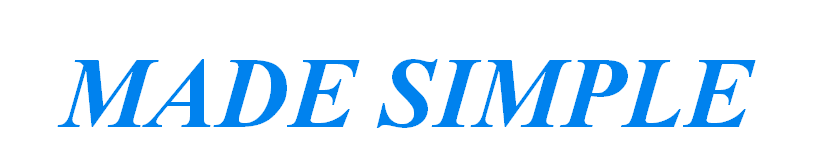 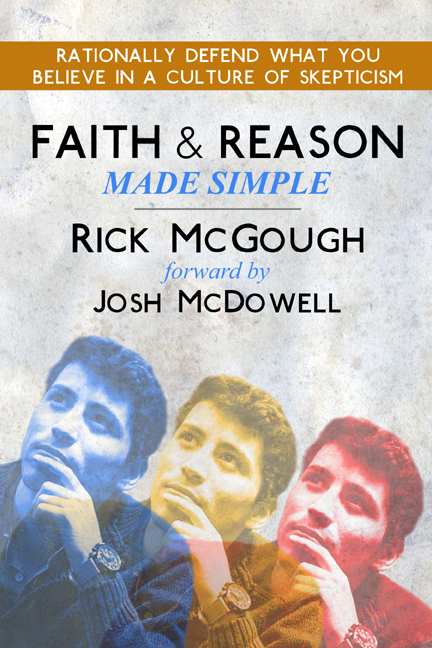 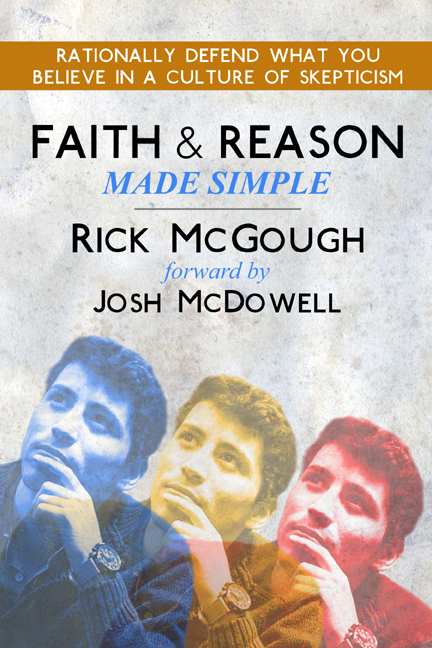 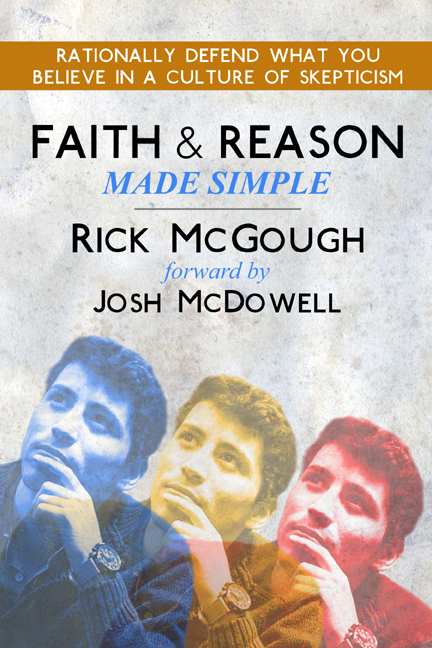 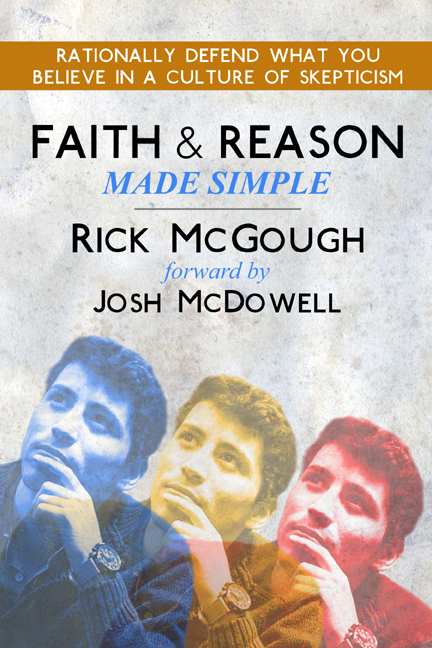 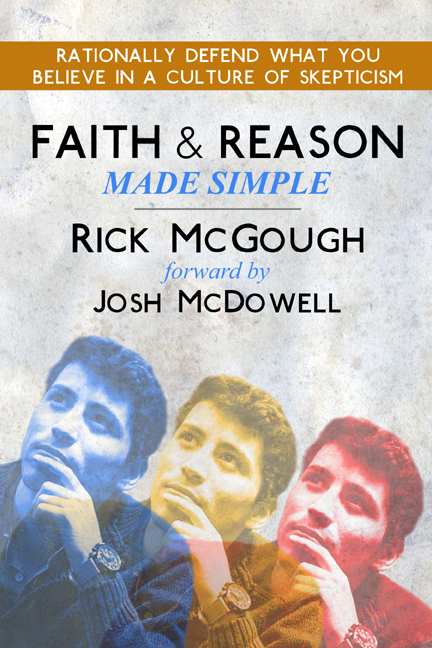 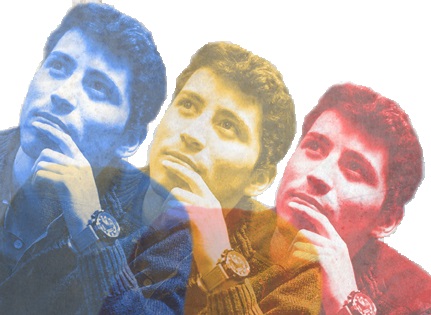 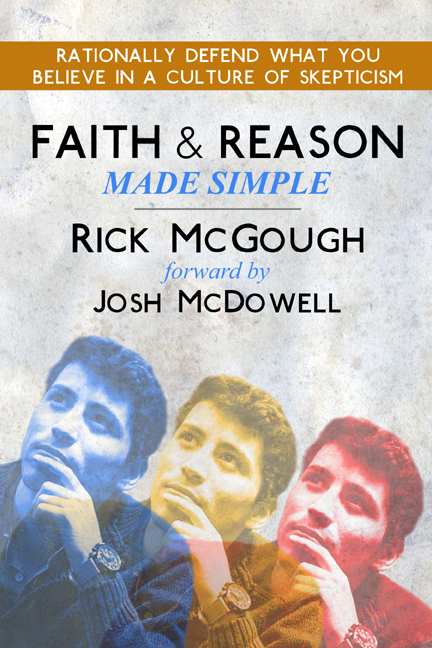 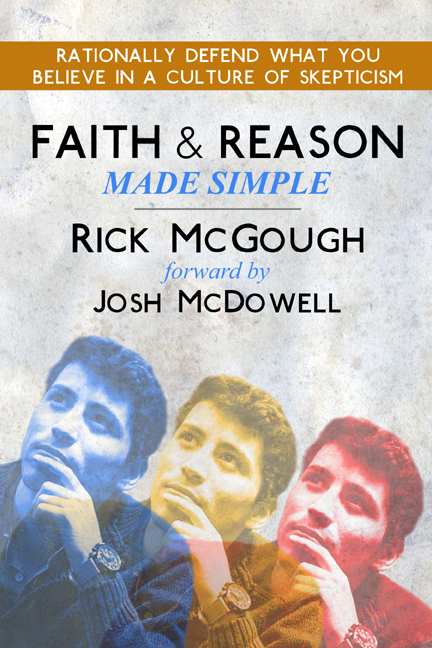 With 
Rick McGough
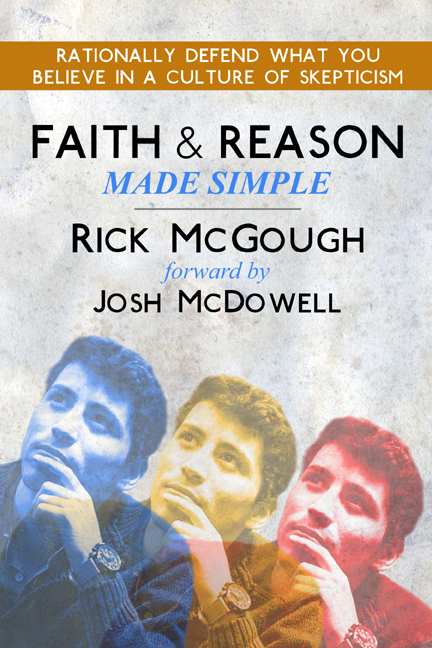 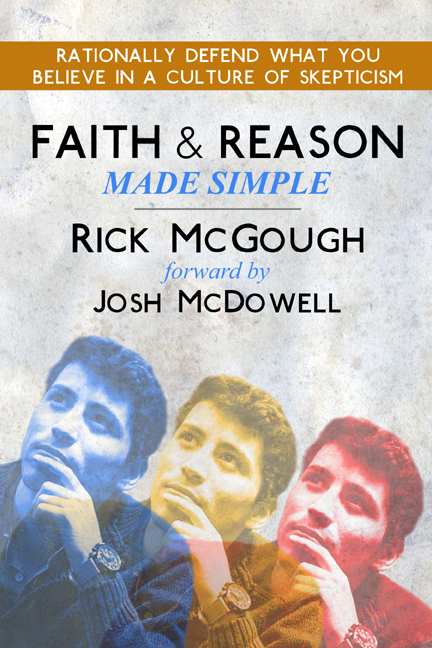 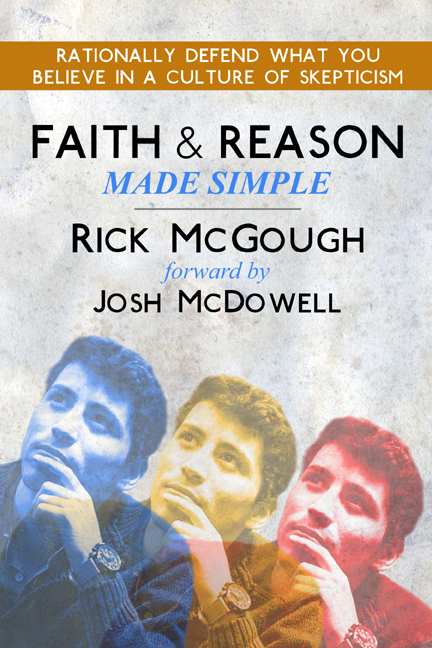 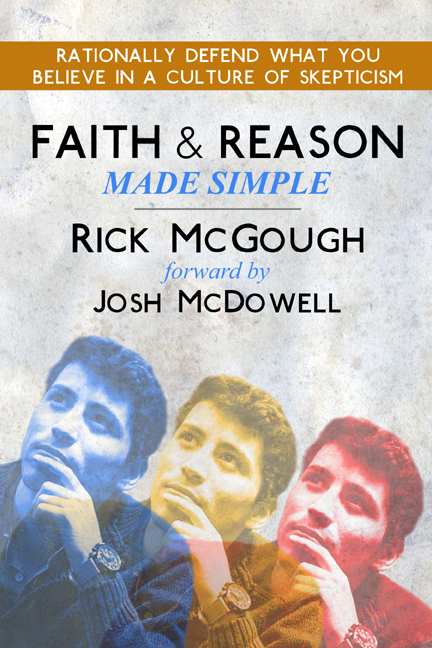 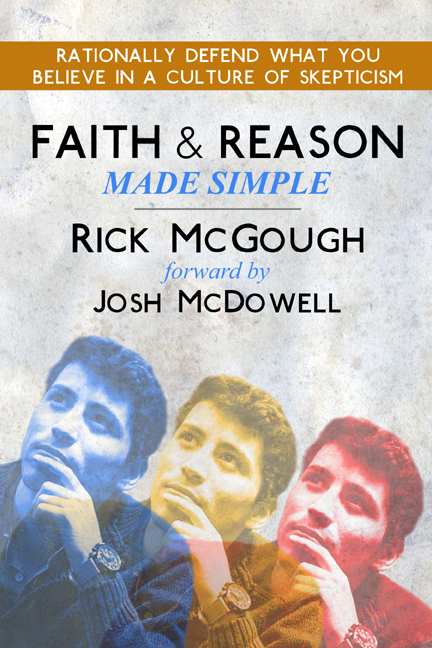 PART 6
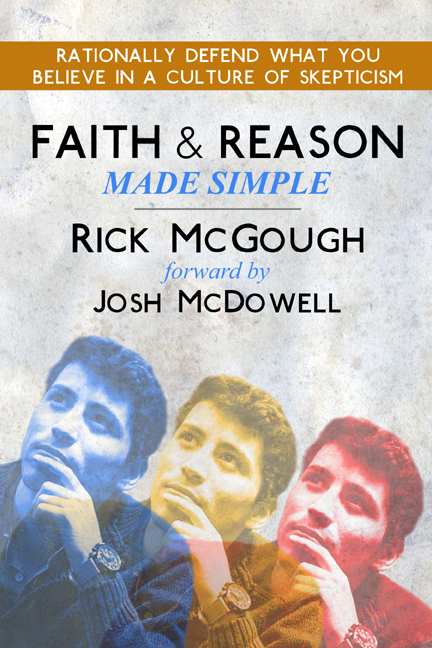 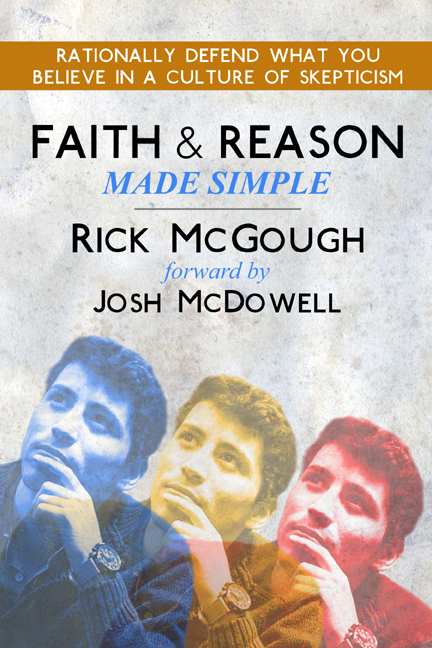 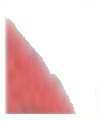 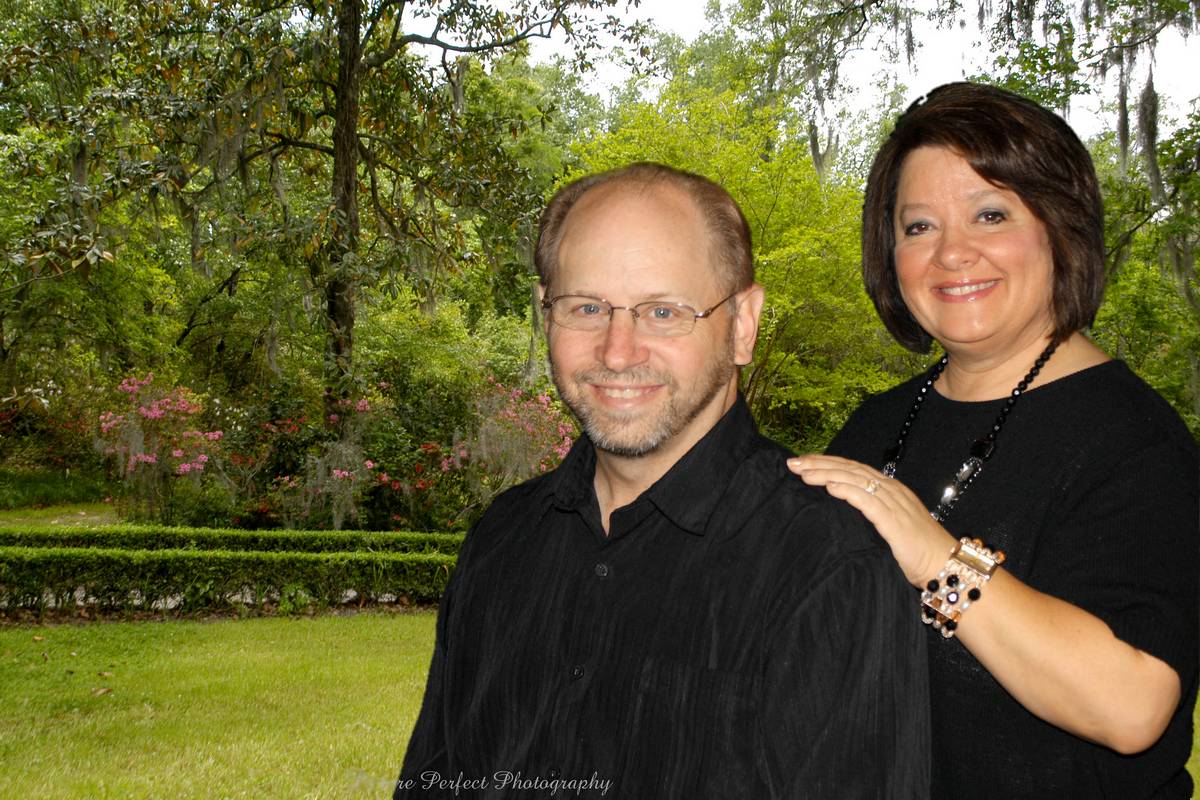 For More Information
Or to Schedule a 
Speaking Engagement
Contact Rick at





                         pastorrick@newlifeqca.com
                 or at 309-738-4863